Самофаловский детский садструктурное подразделение МБДОУ ГДС «Алёнушка»
Познавательно-исследовательский проект
«Зимующие птицы нашего края»
Подготовил: воспитатель
Дубровина Е.О.
Актуальность
В современных условиях проблема экологического воспитания дошкольников приобретает особую остроту и актуальность. Именно в период дошкольного детства происходит становление человеческой личности, формирование начал экологической культуры. Поэтому очень важно разбудить в детях интерес к живой природе, воспитывать любовь к ней, научить беречь окружающий мир.
Цель проекта:
 
формировать у детей представления об особенностях жизни и поведения птиц в холодное время года. Развивать познавательный интерес к родной природе. Вызвать у детей сочувствие к птицам, которые страдают зимой от холода и голода, желание и готовность им помогать; развивать коммуникативные способности.
Задачи проекта:
1. Дать представления о жизни и поведении птиц родного края в зимнее время года.
2. Познакомить с интересными фактами из жизни зимующих птиц.
3. Привлечь детей и родителей к помощи птицам зимой.
4. Развивать наблюдательность.
5. Пополнить предметно-развивающую среду.
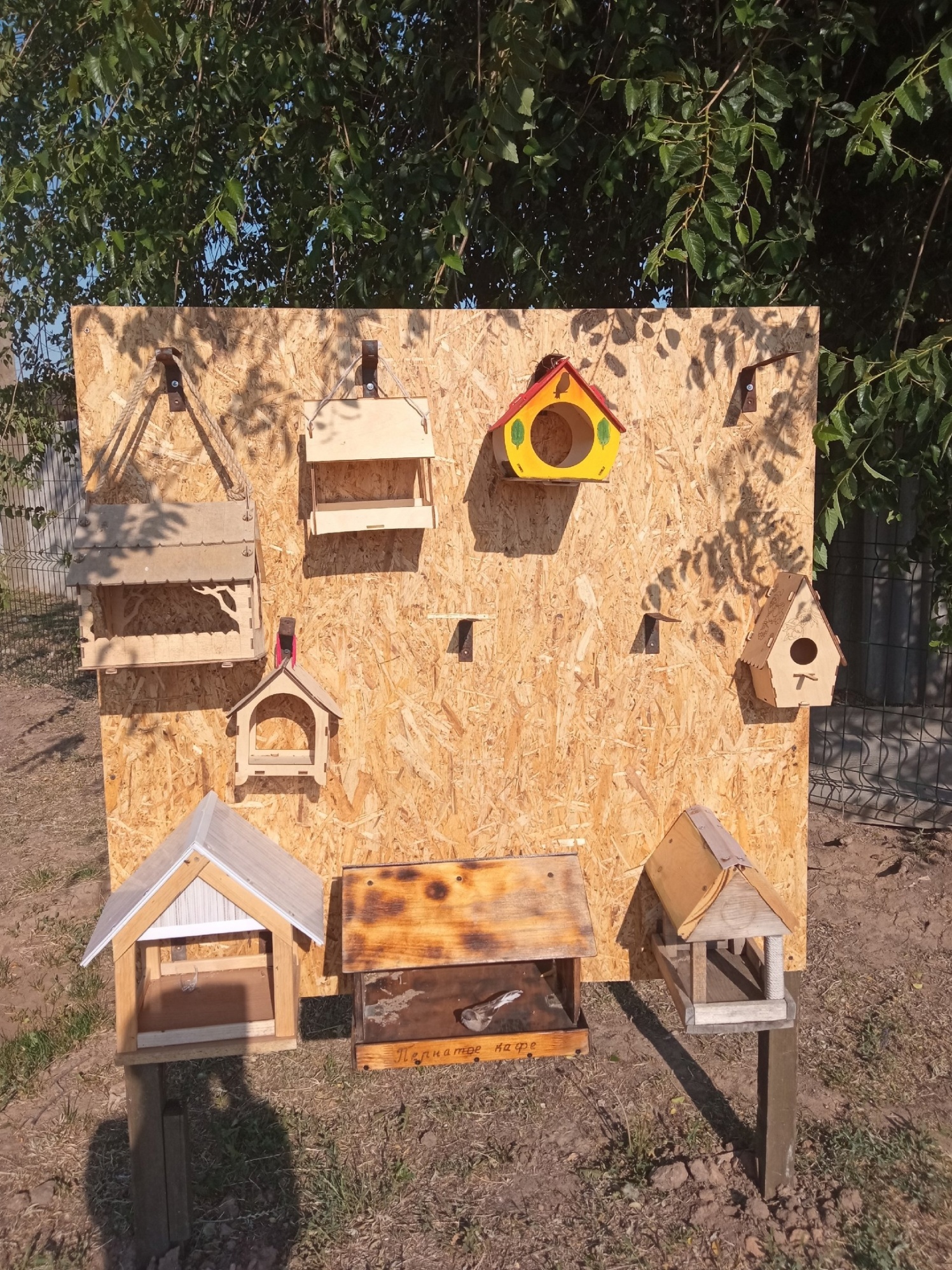 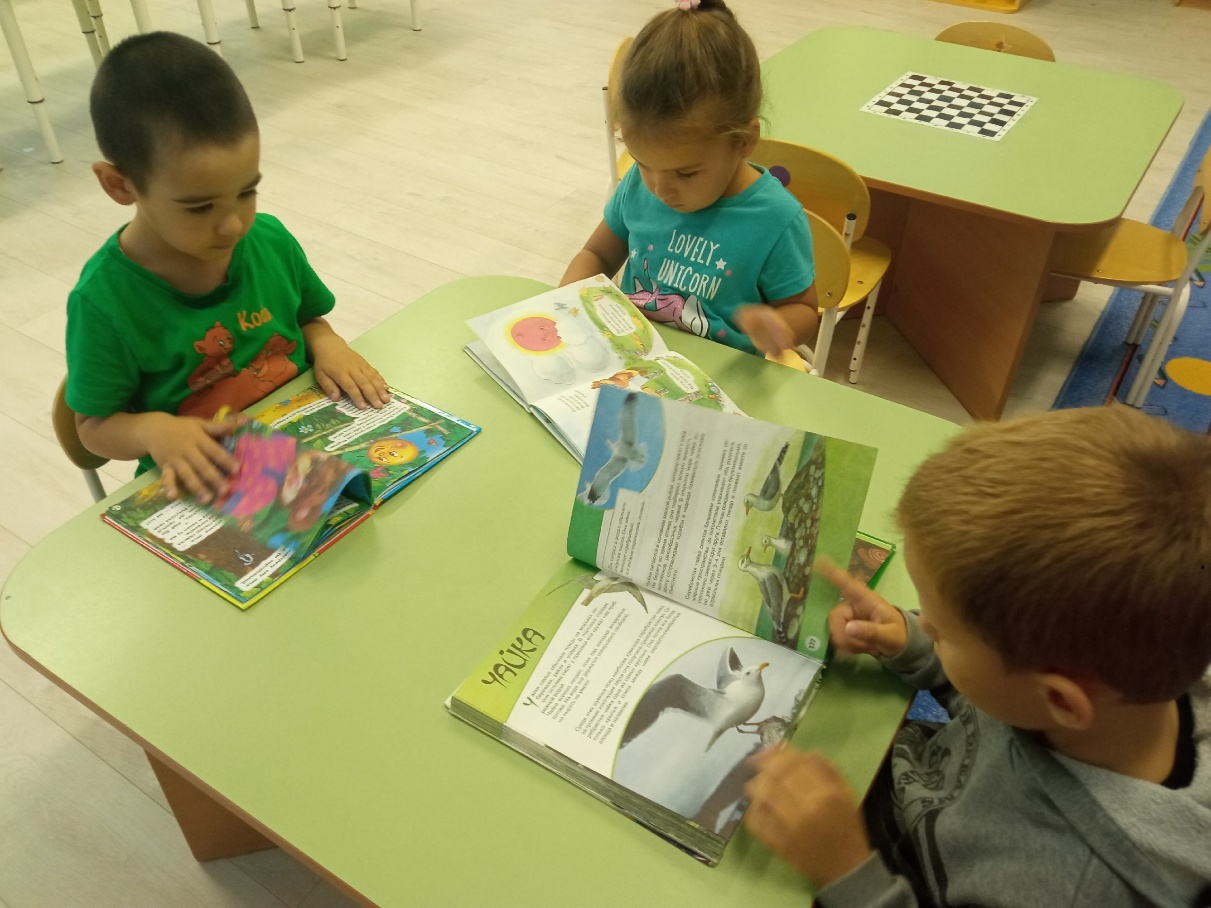 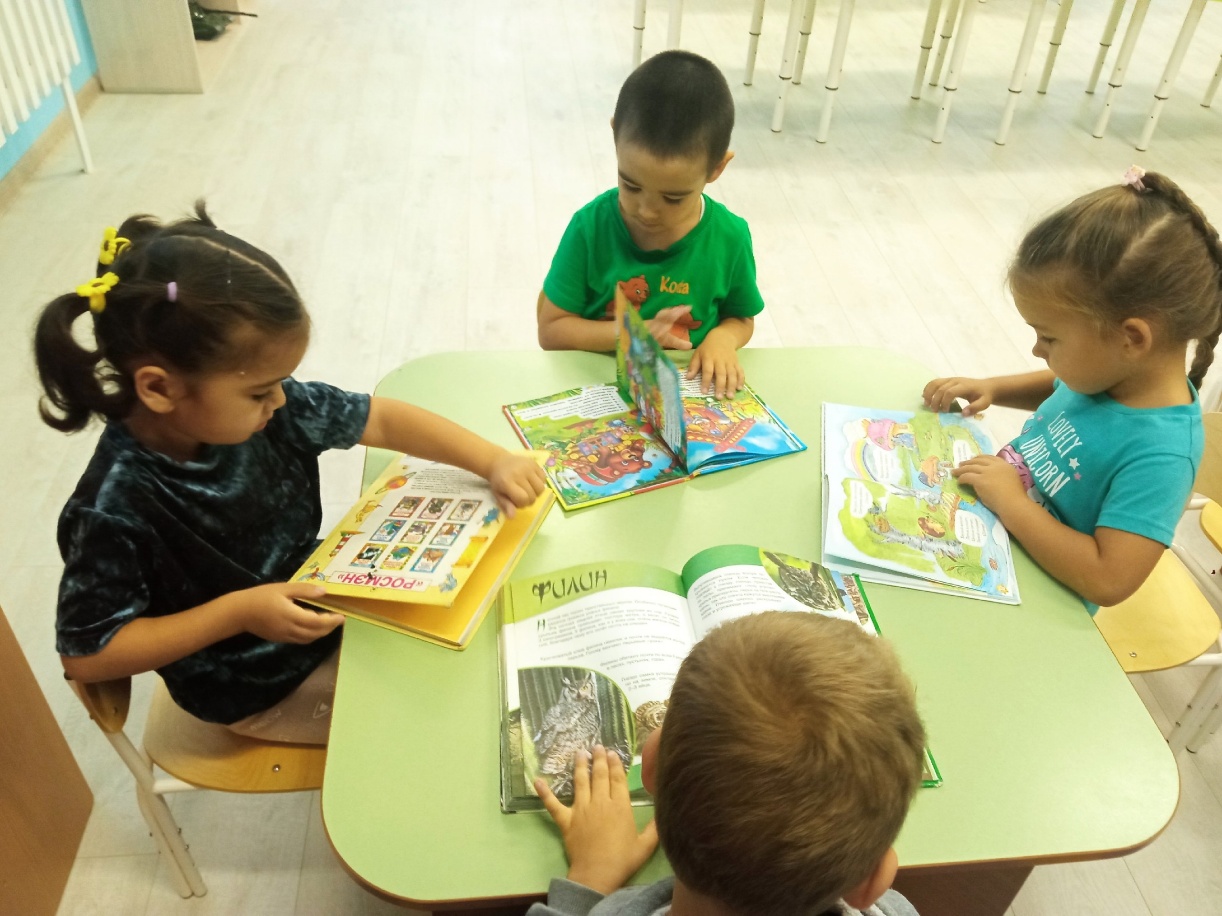 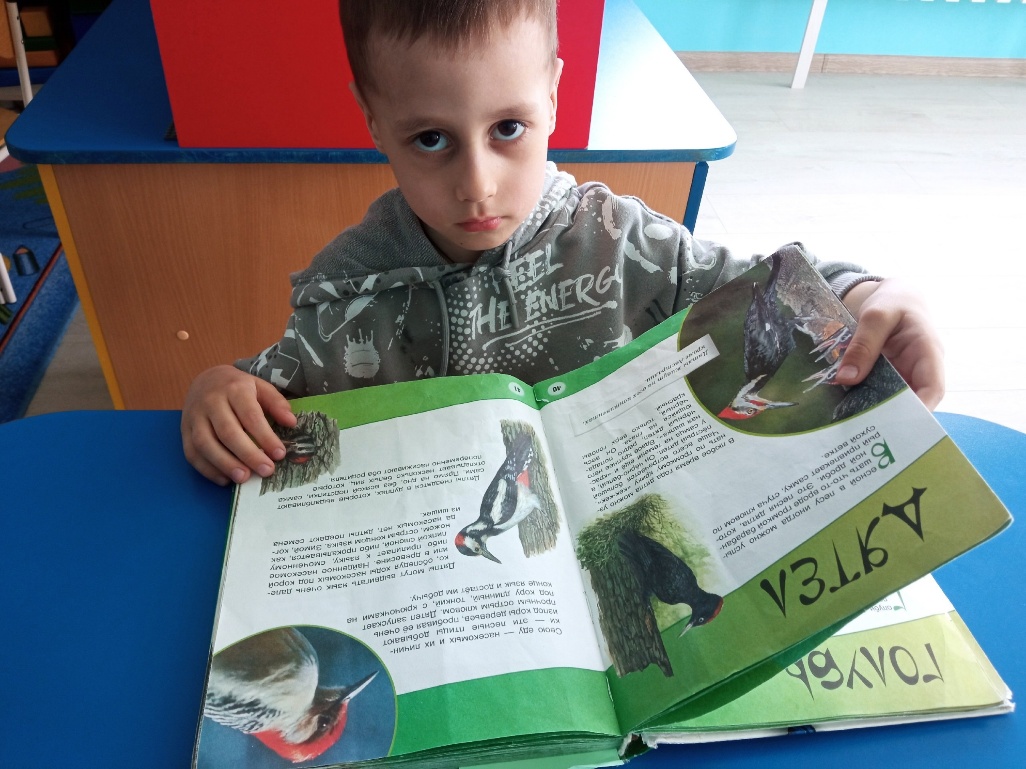 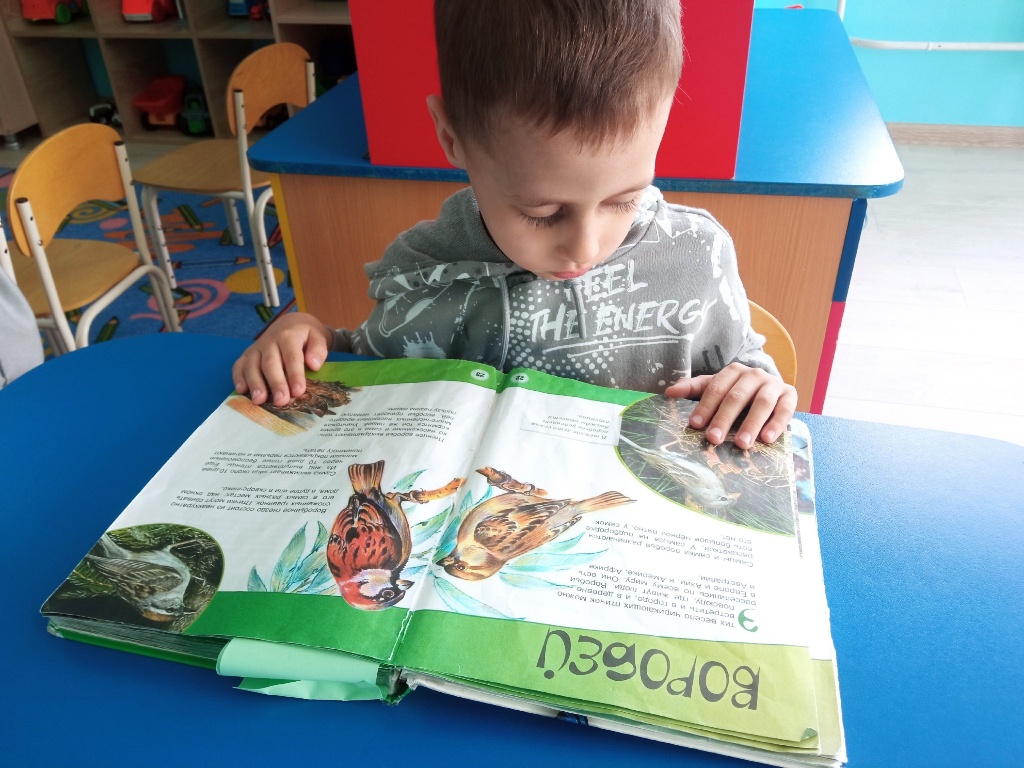 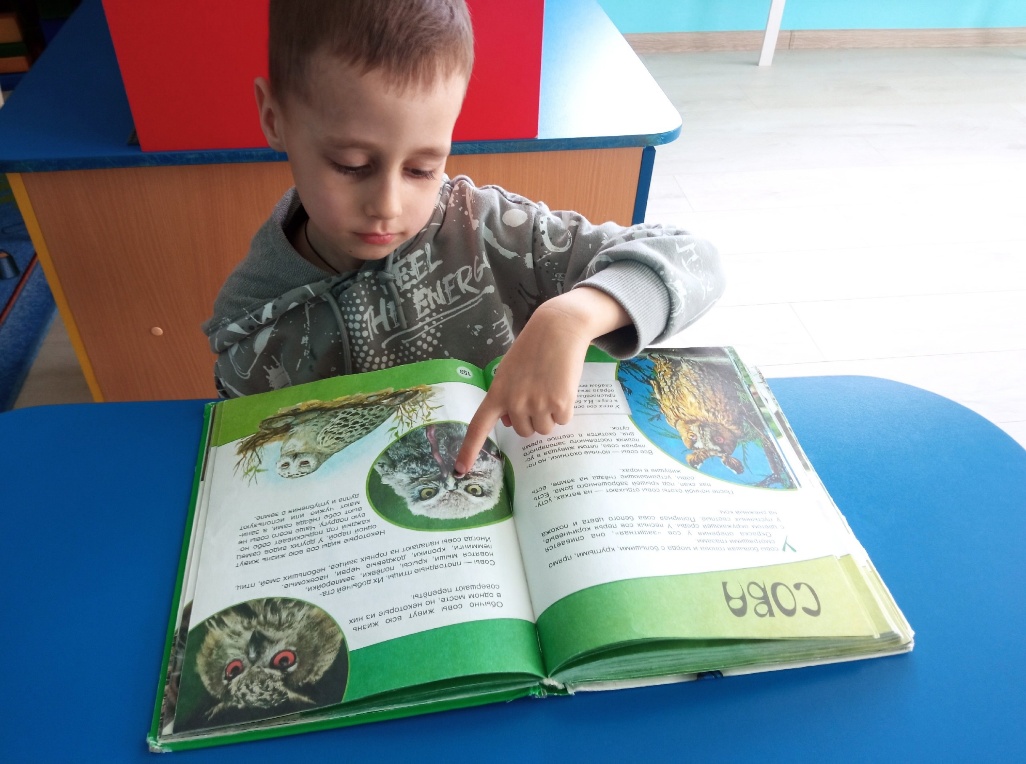 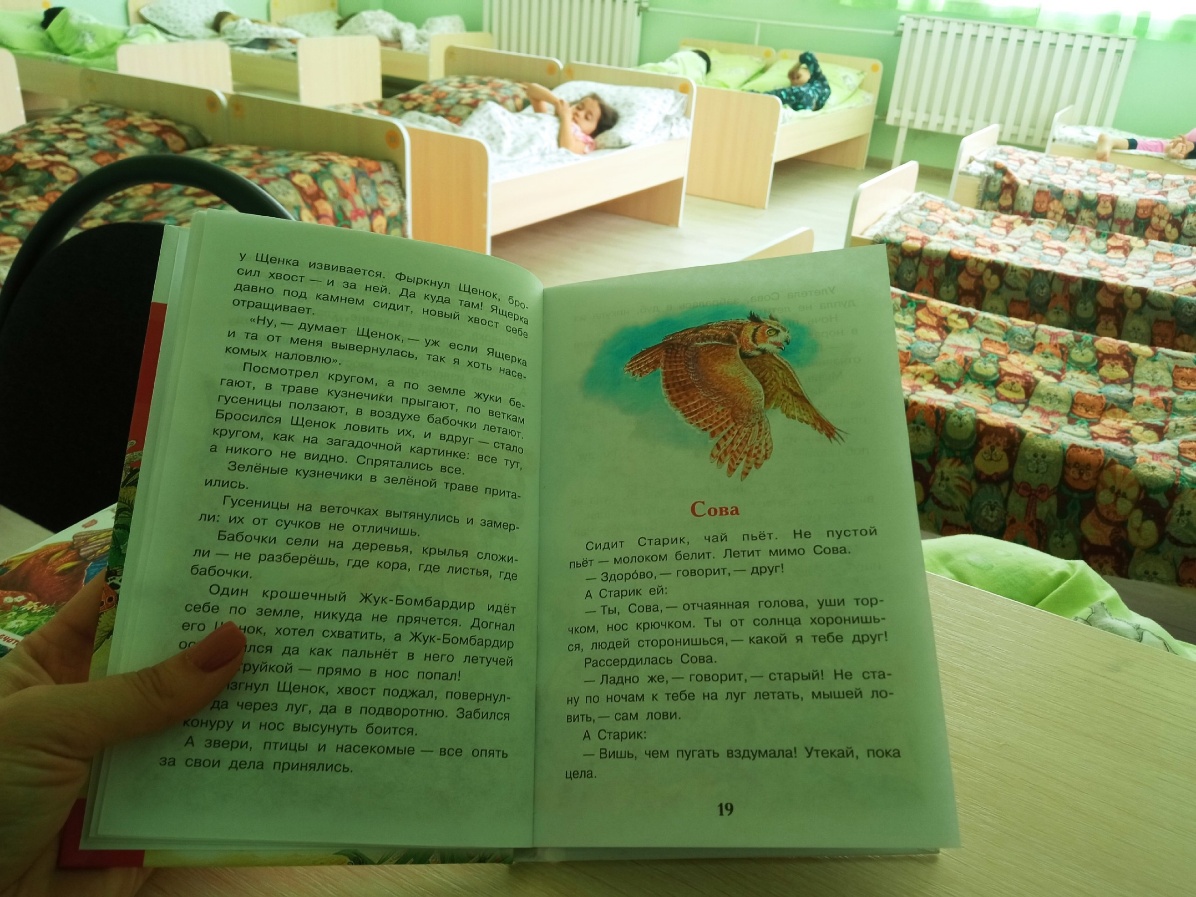 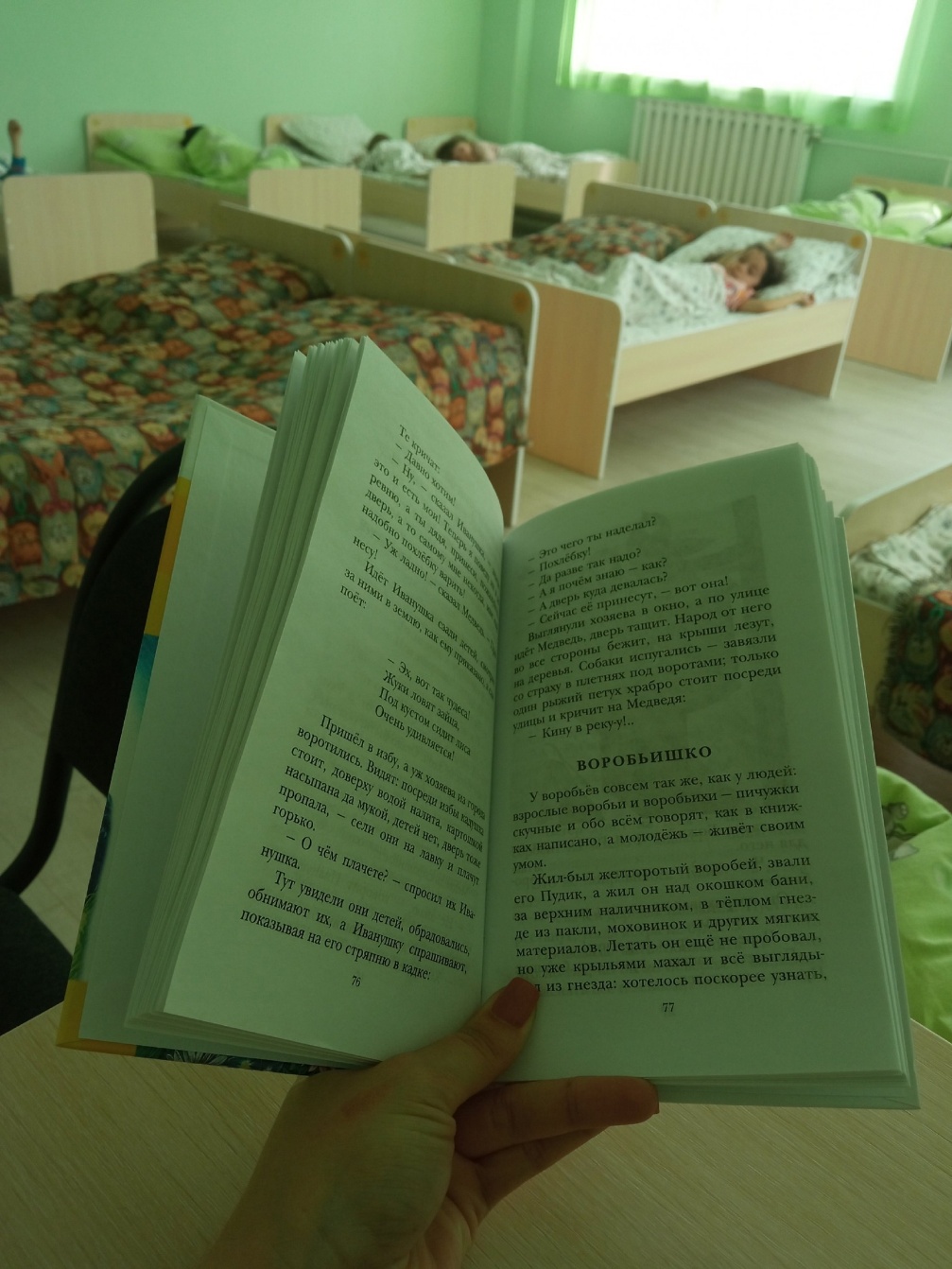 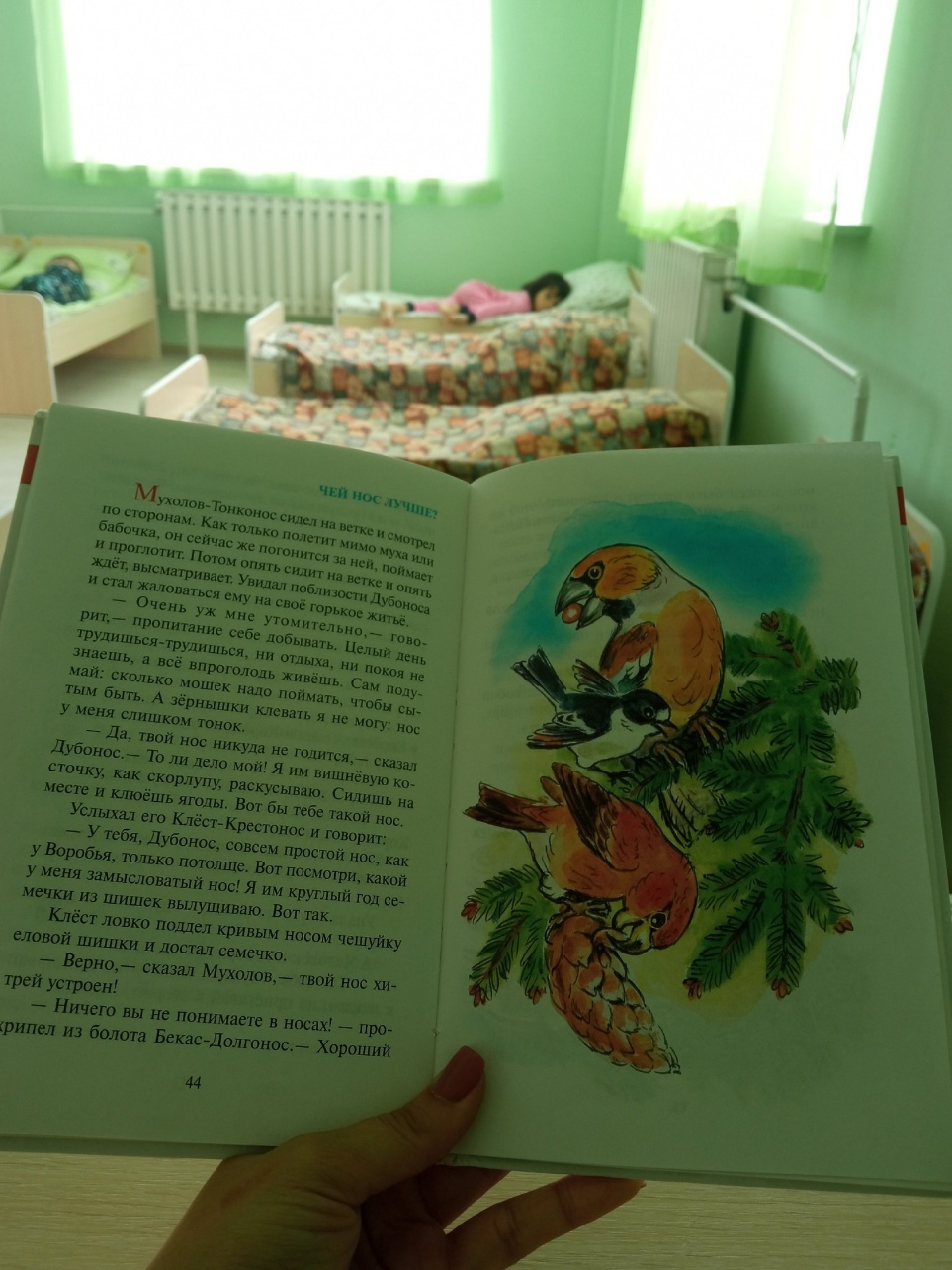 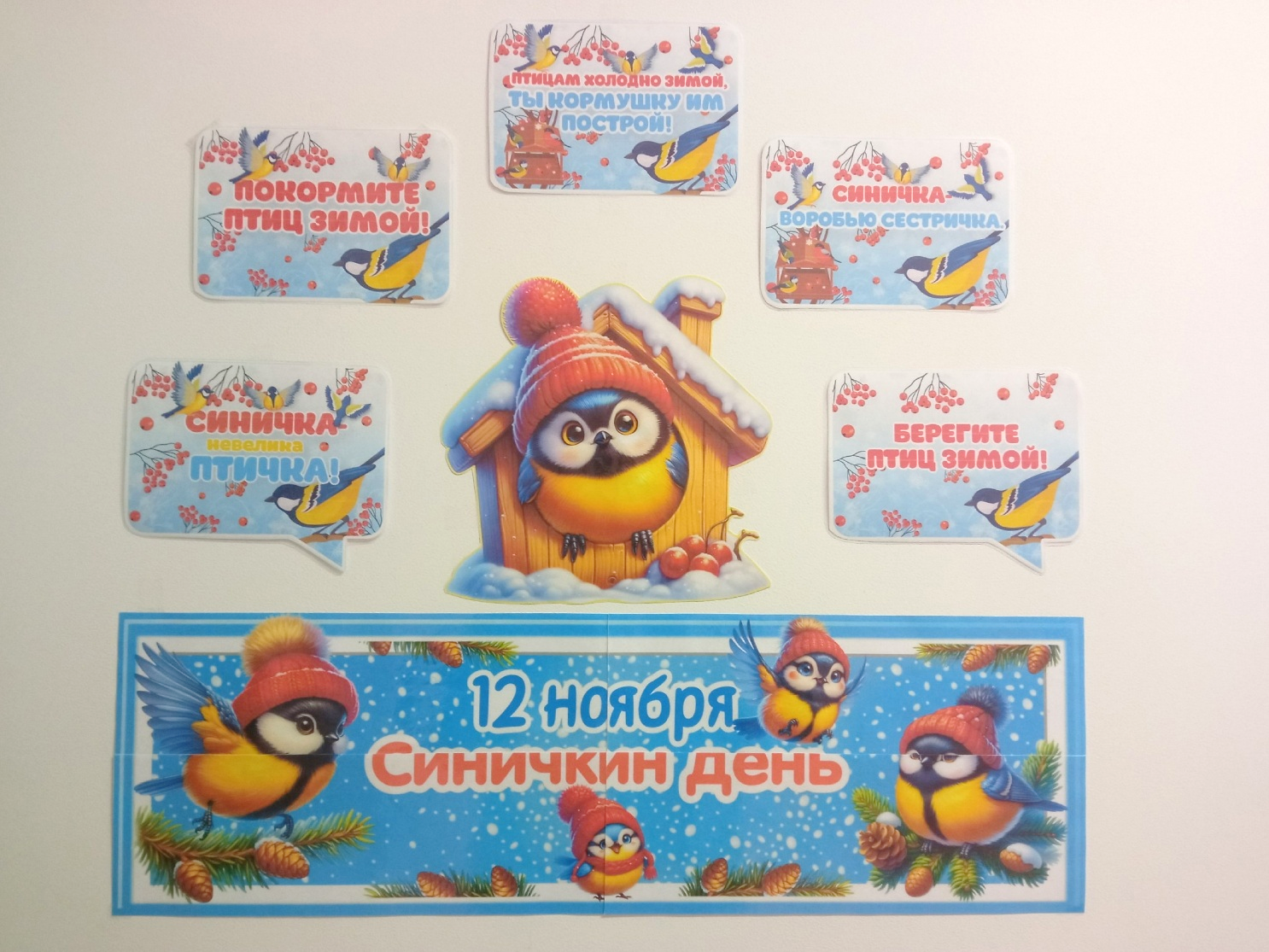 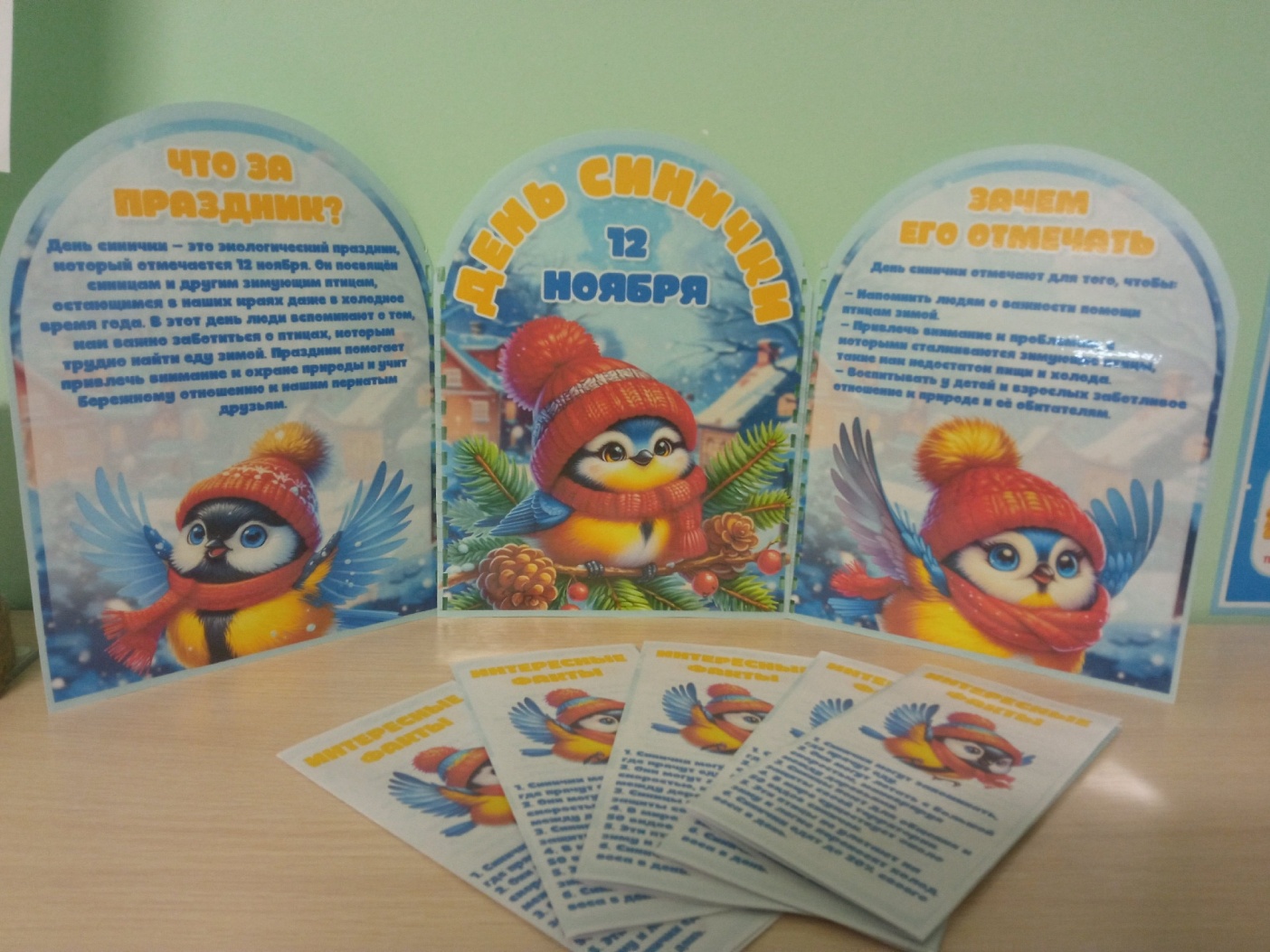 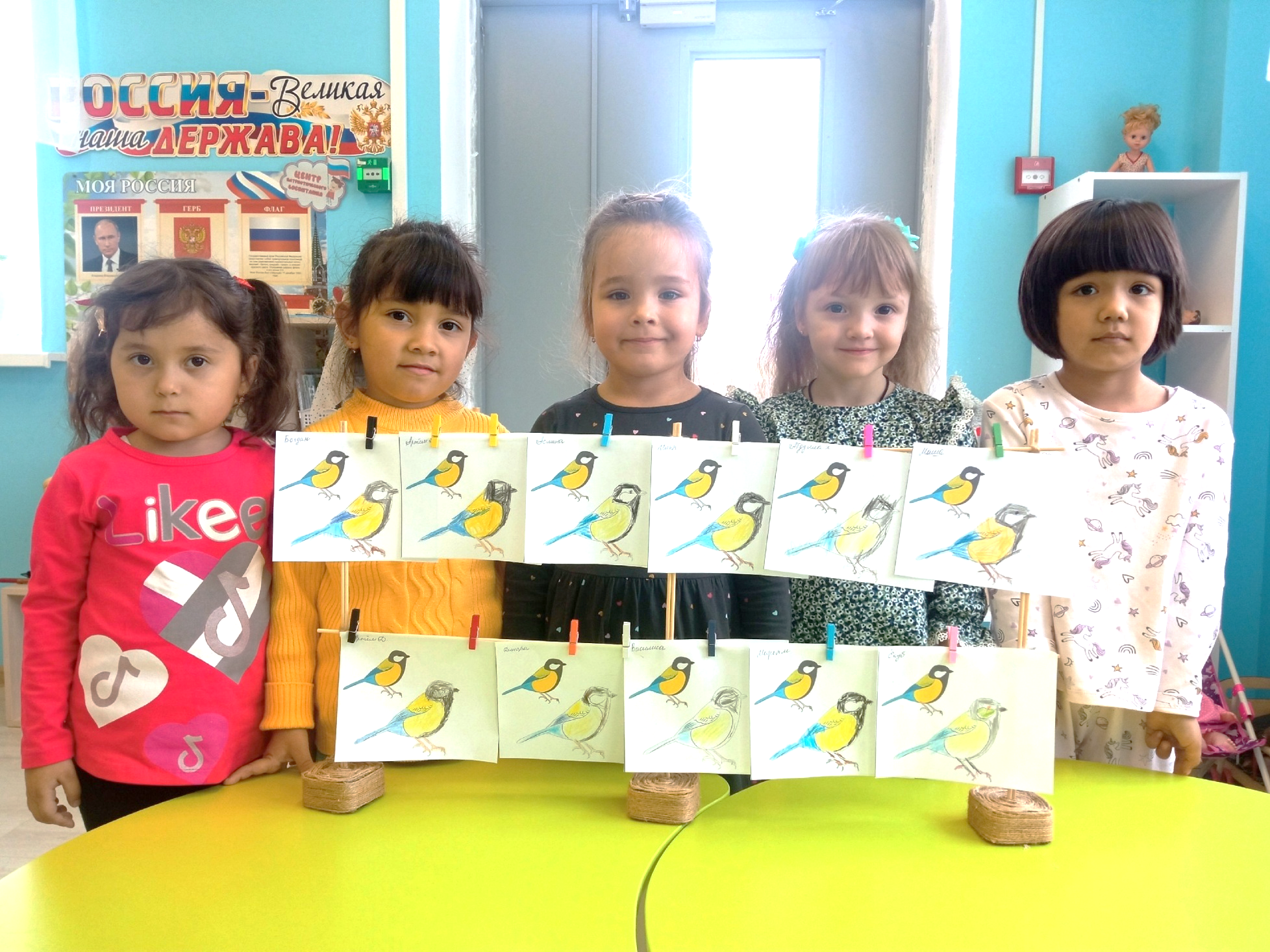 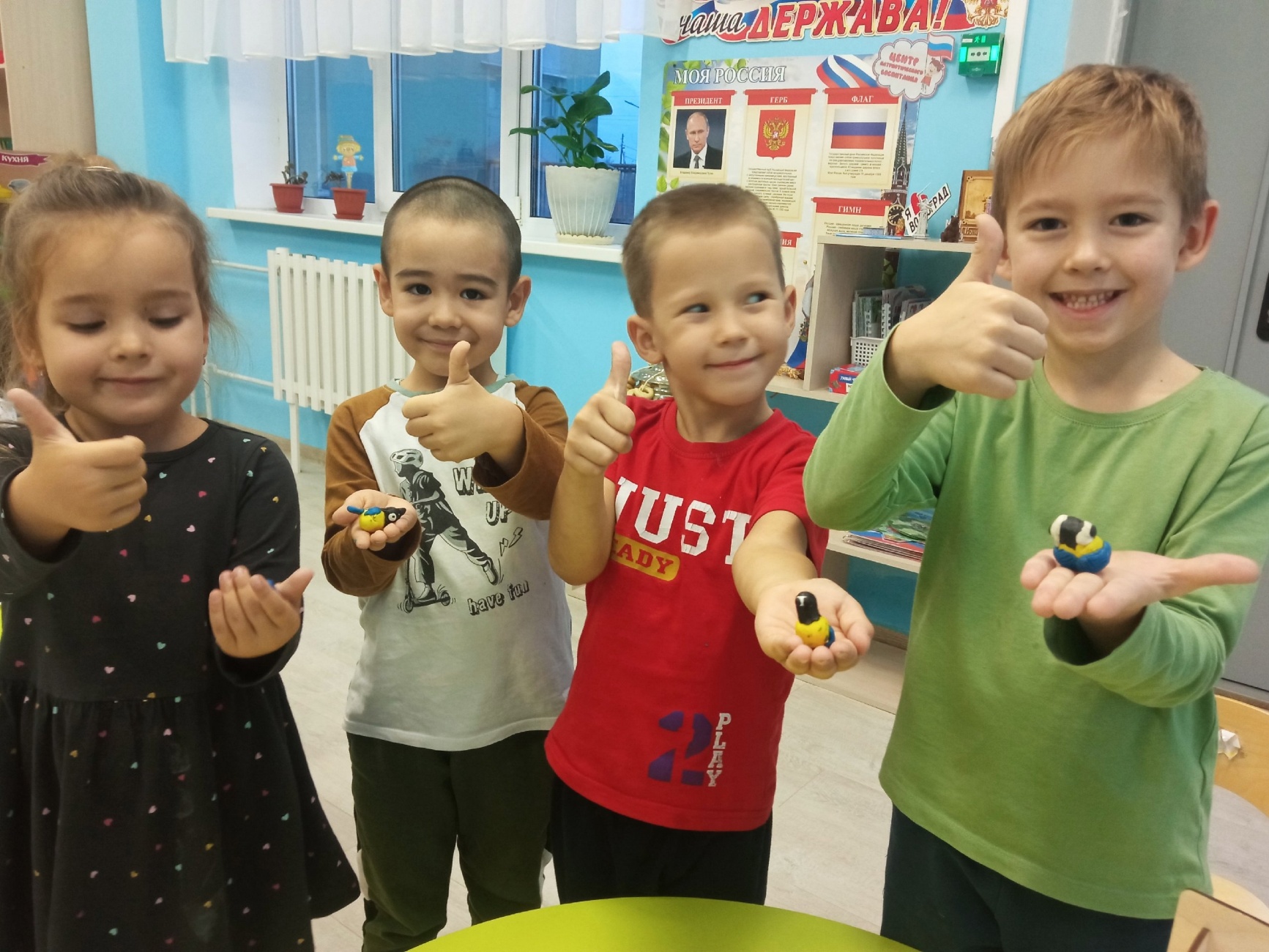 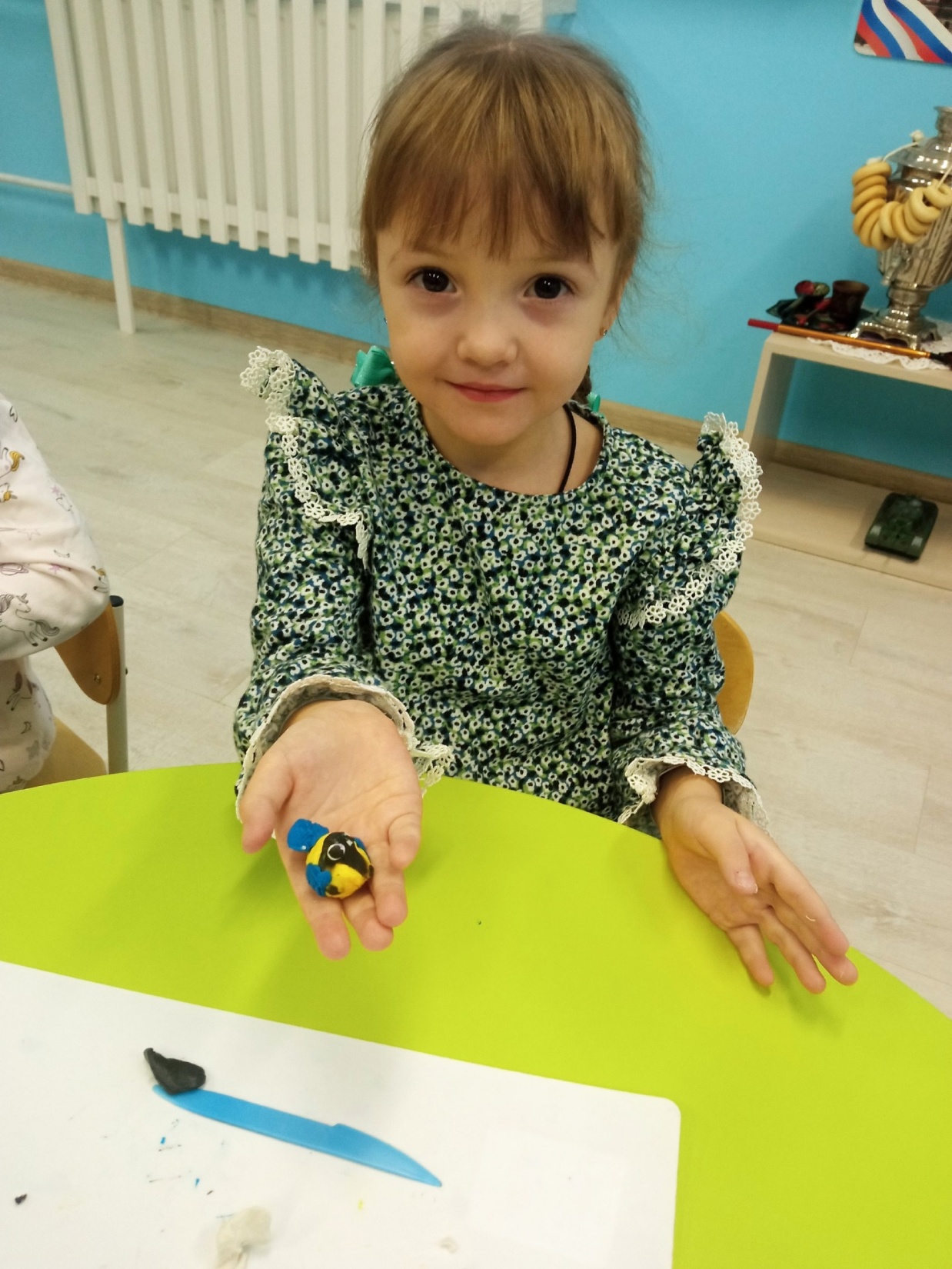 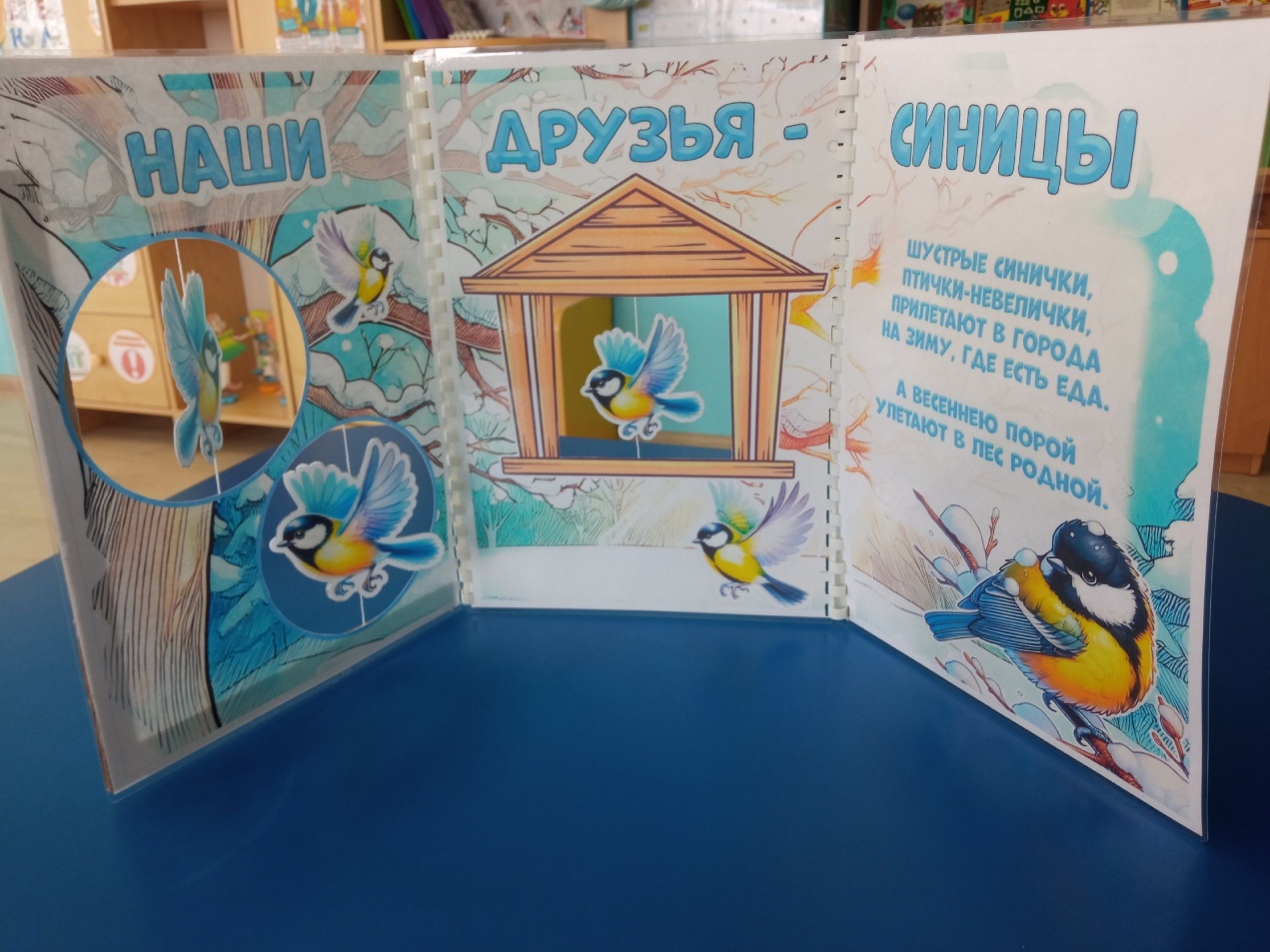 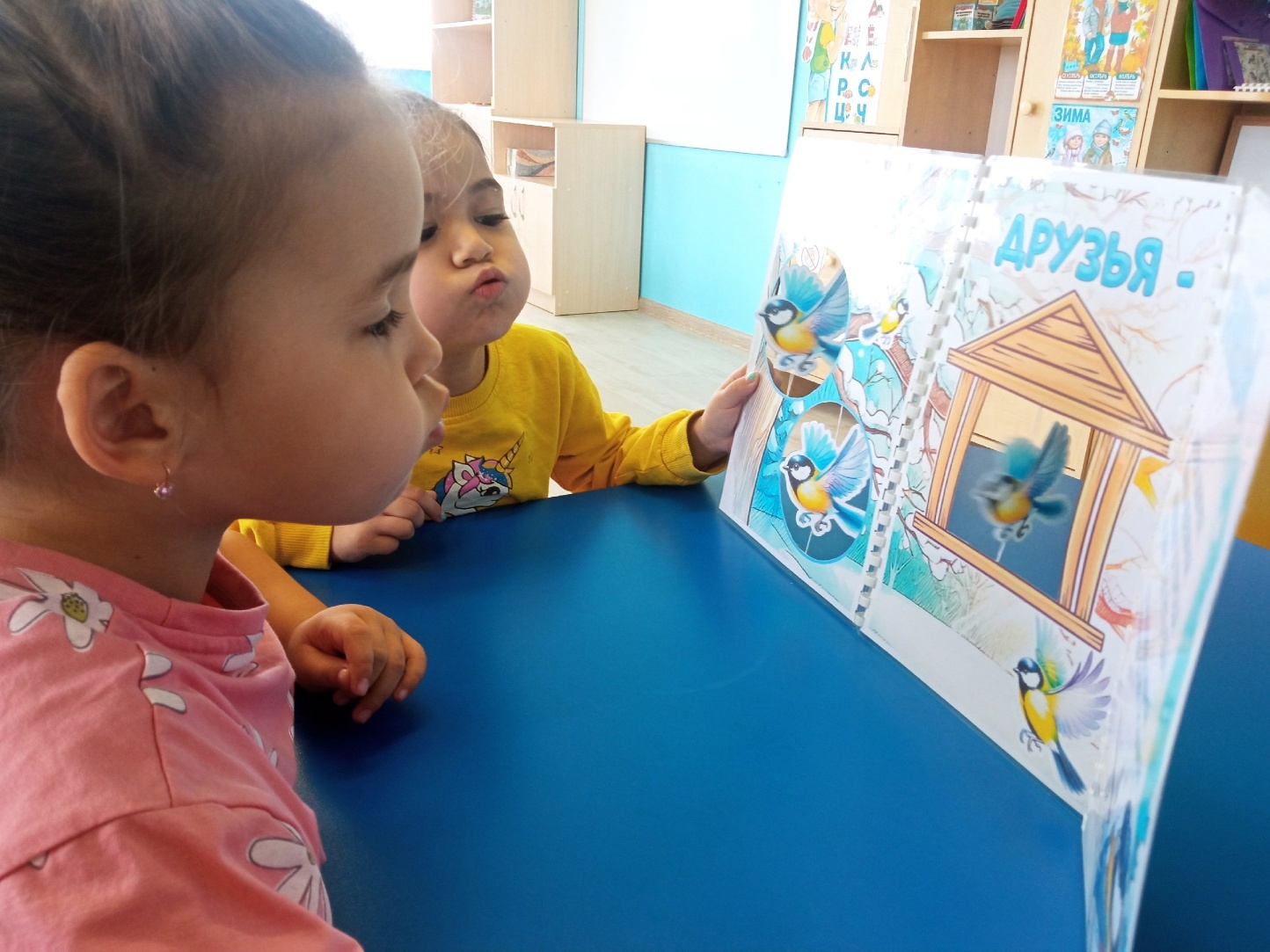 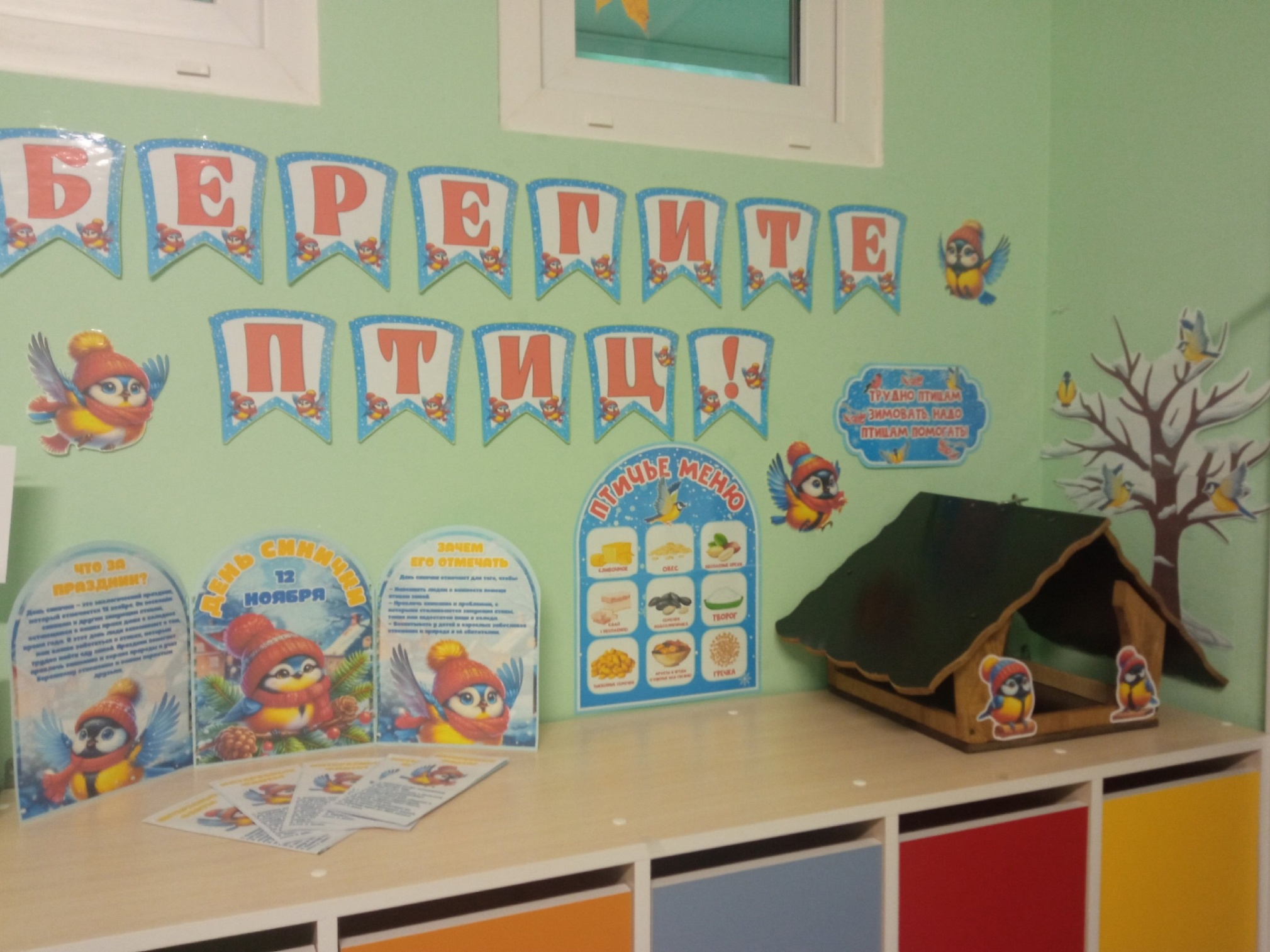 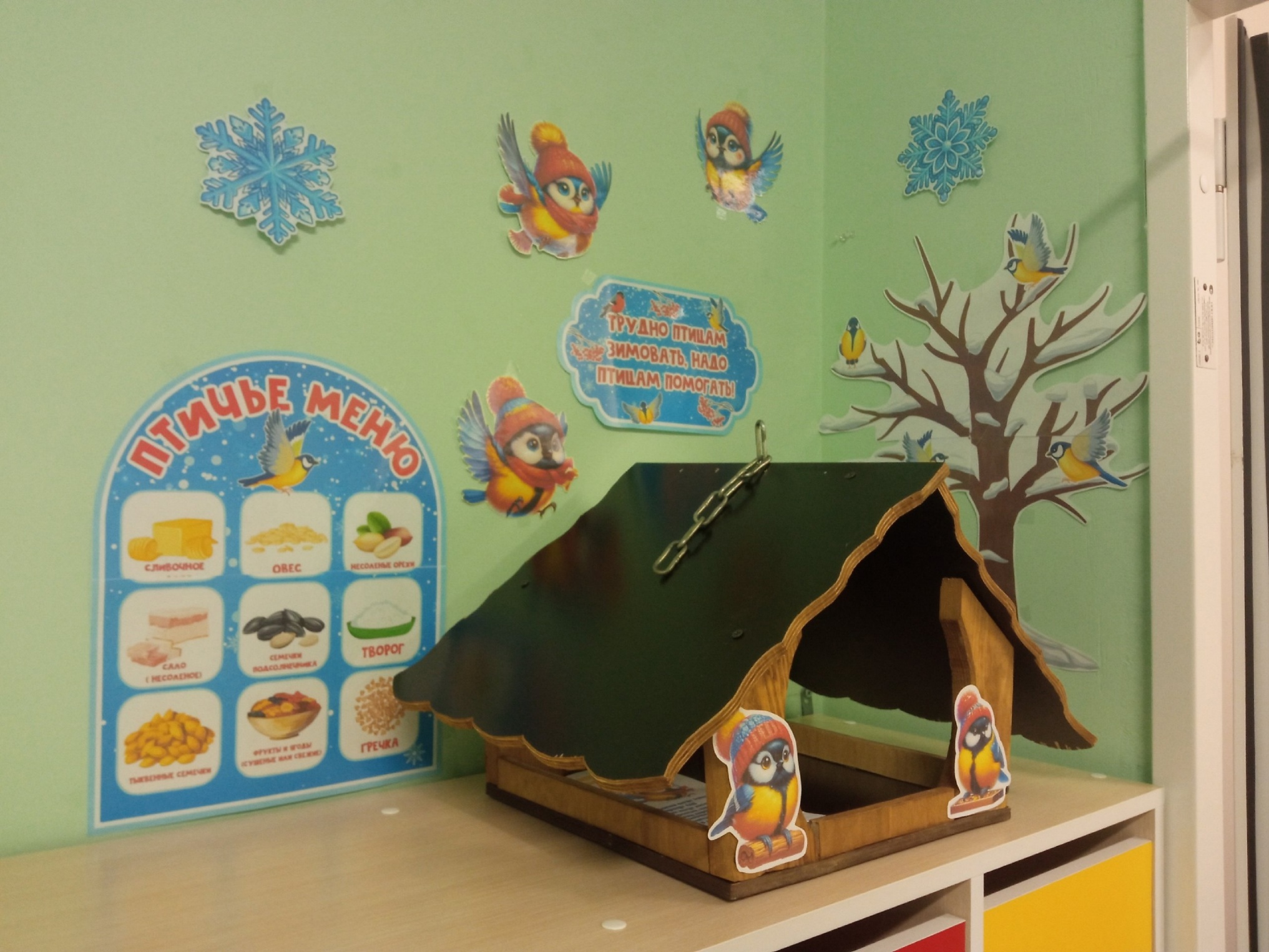 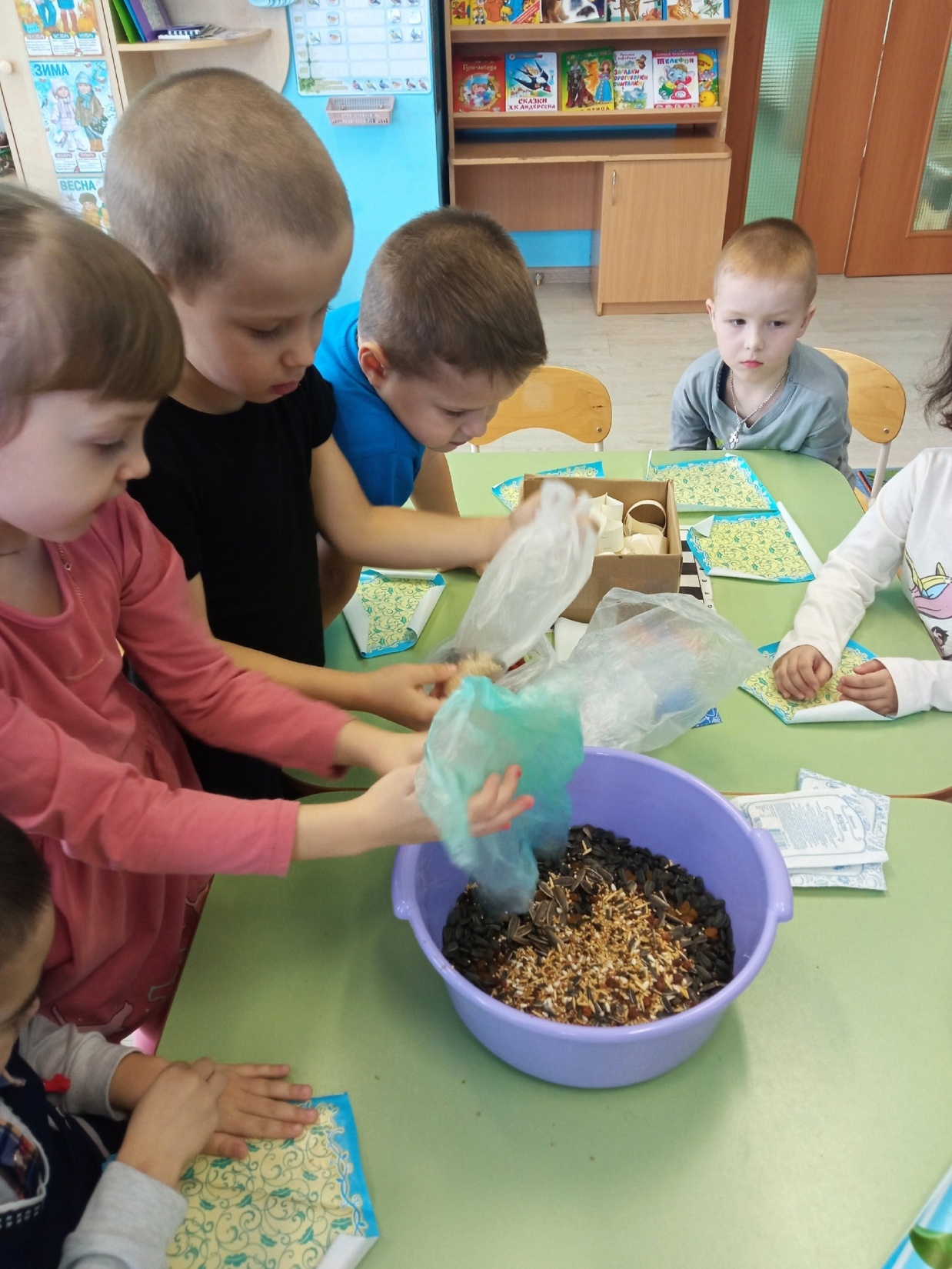 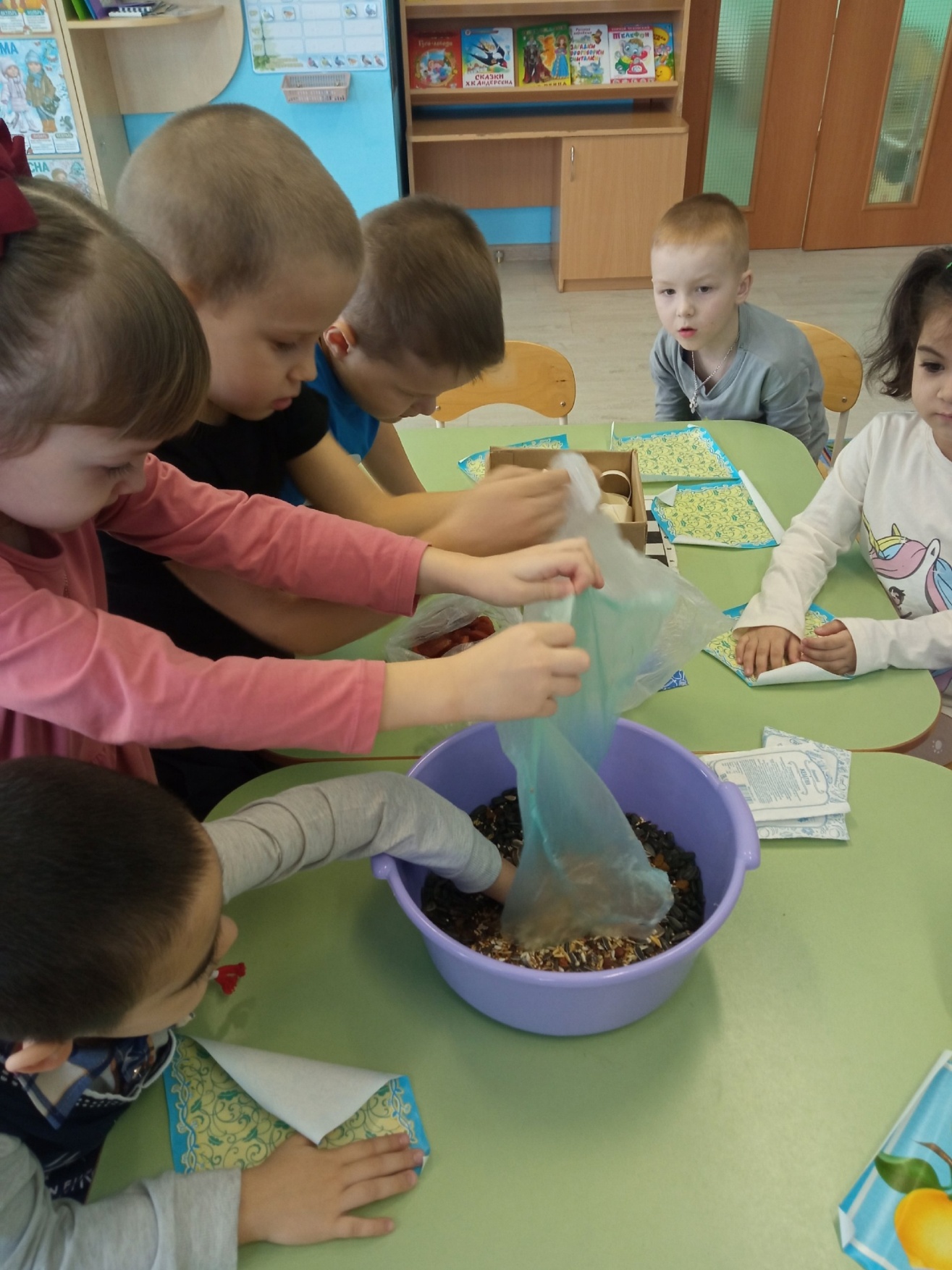 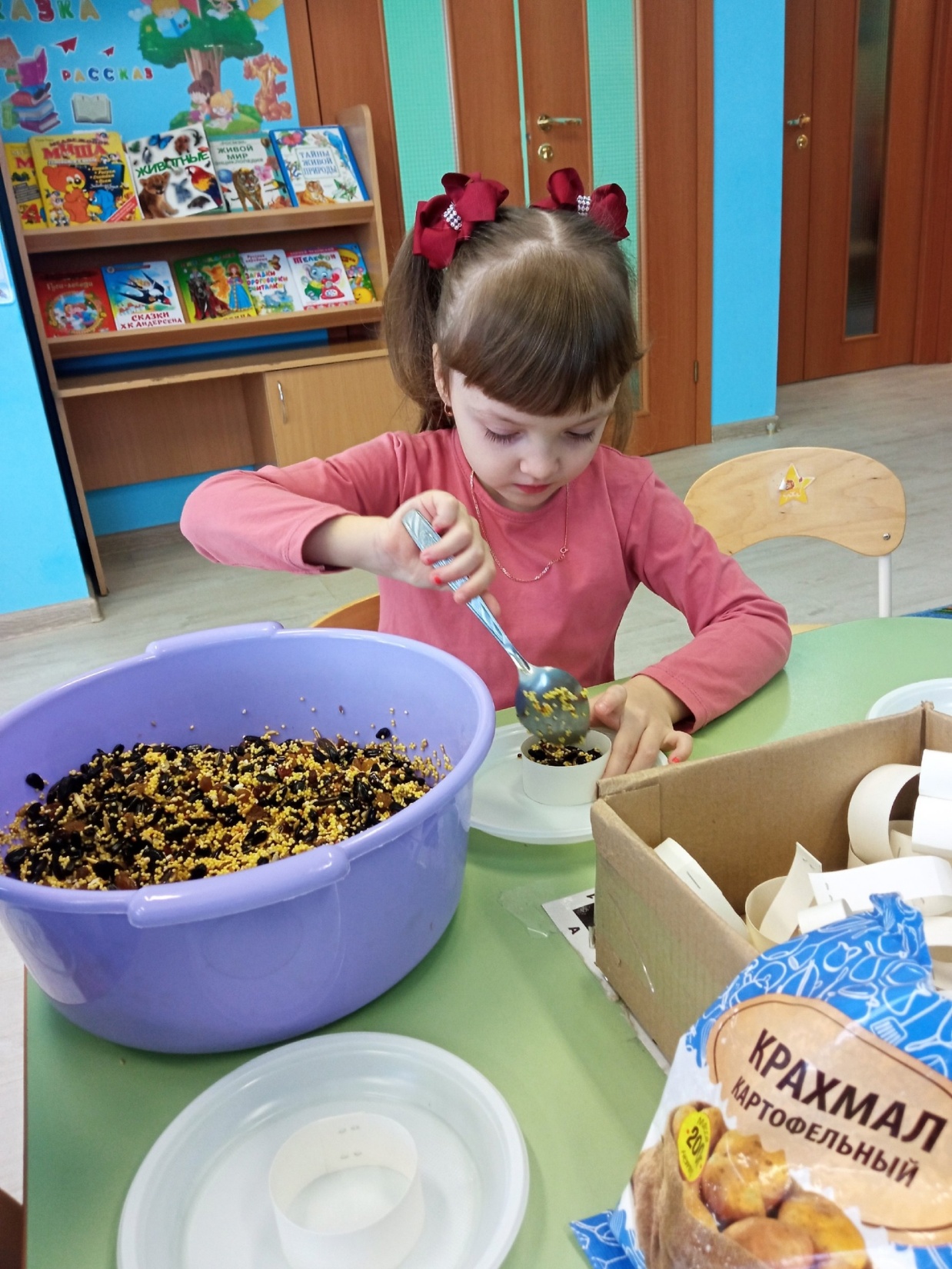 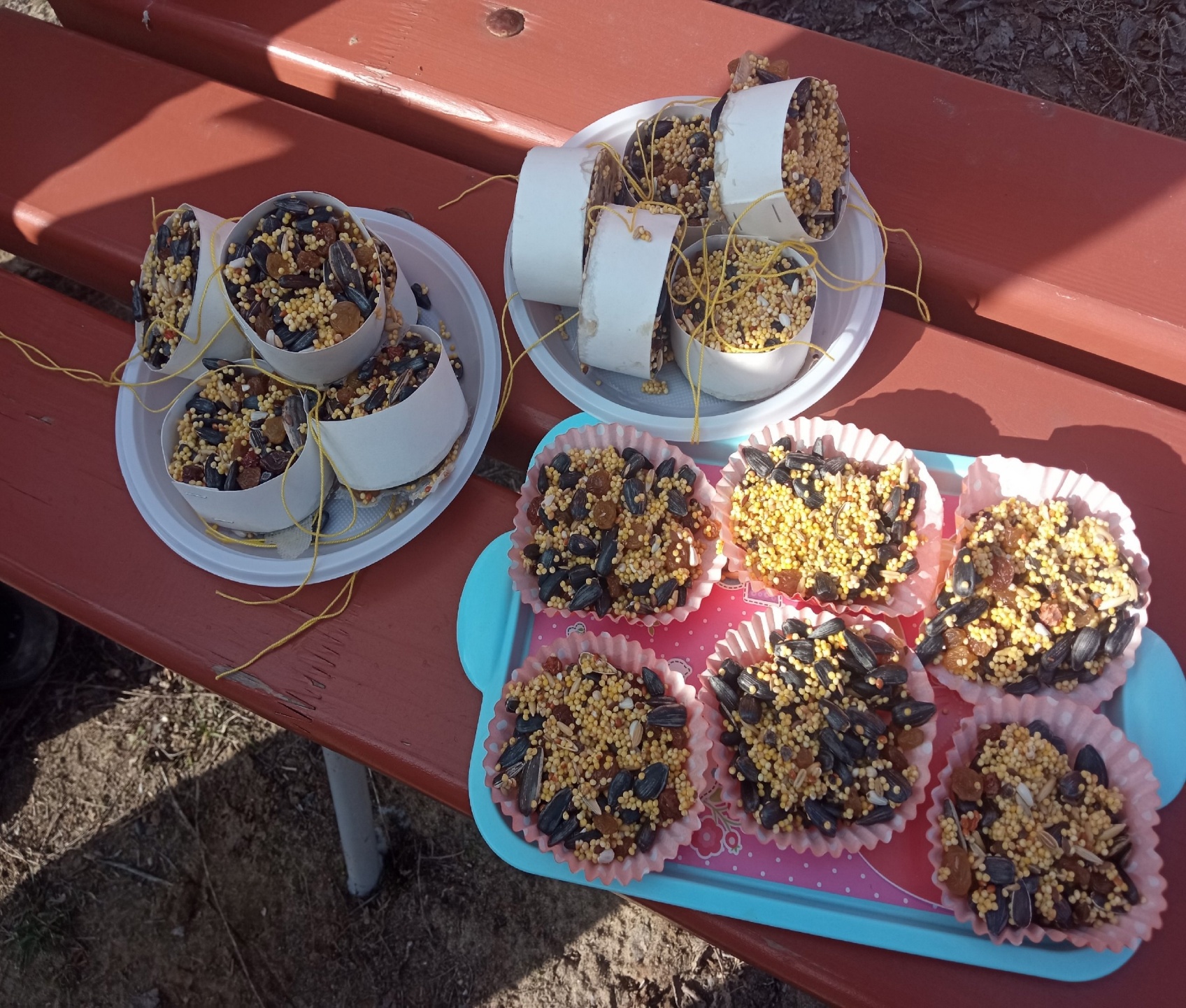 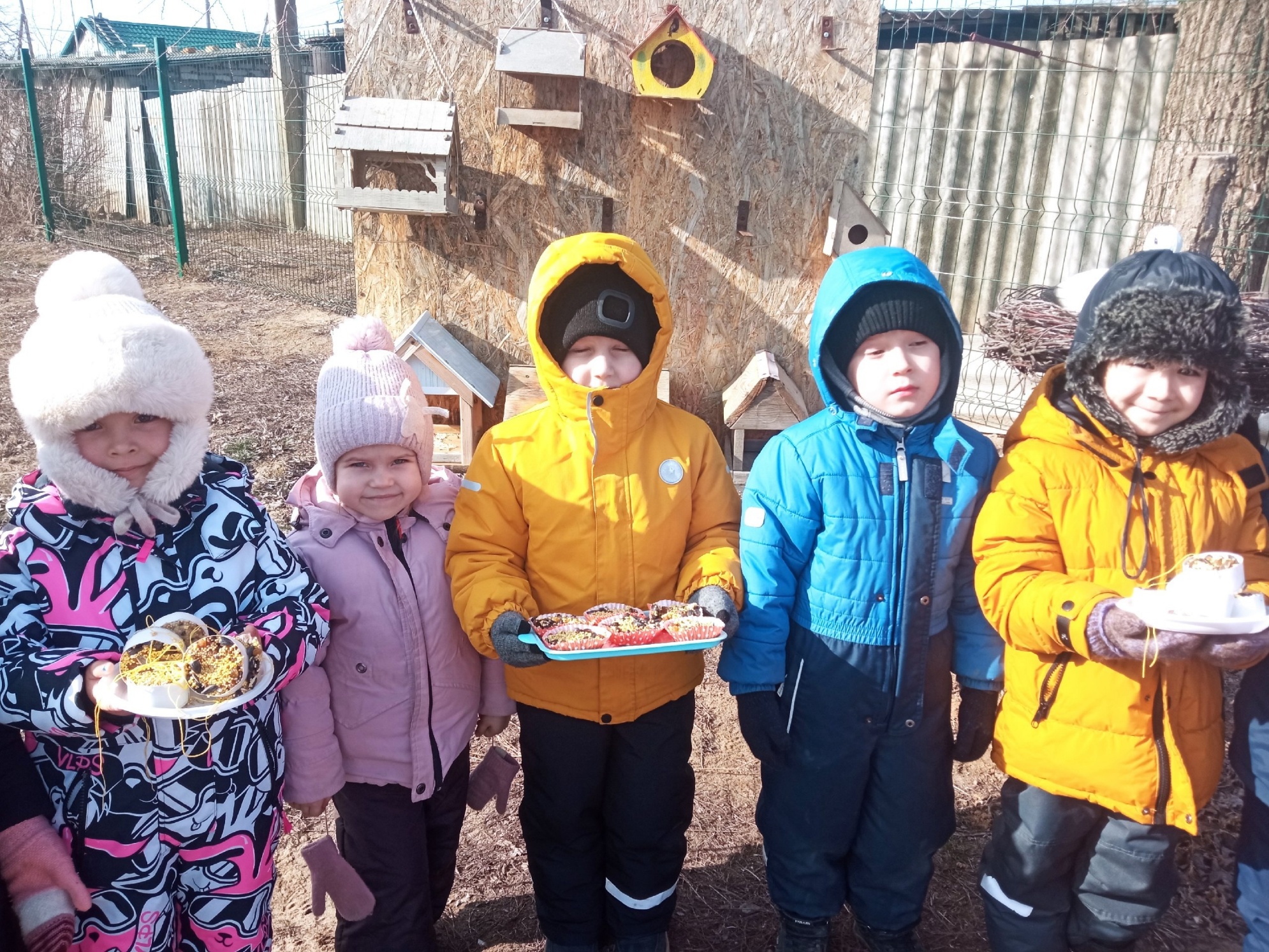 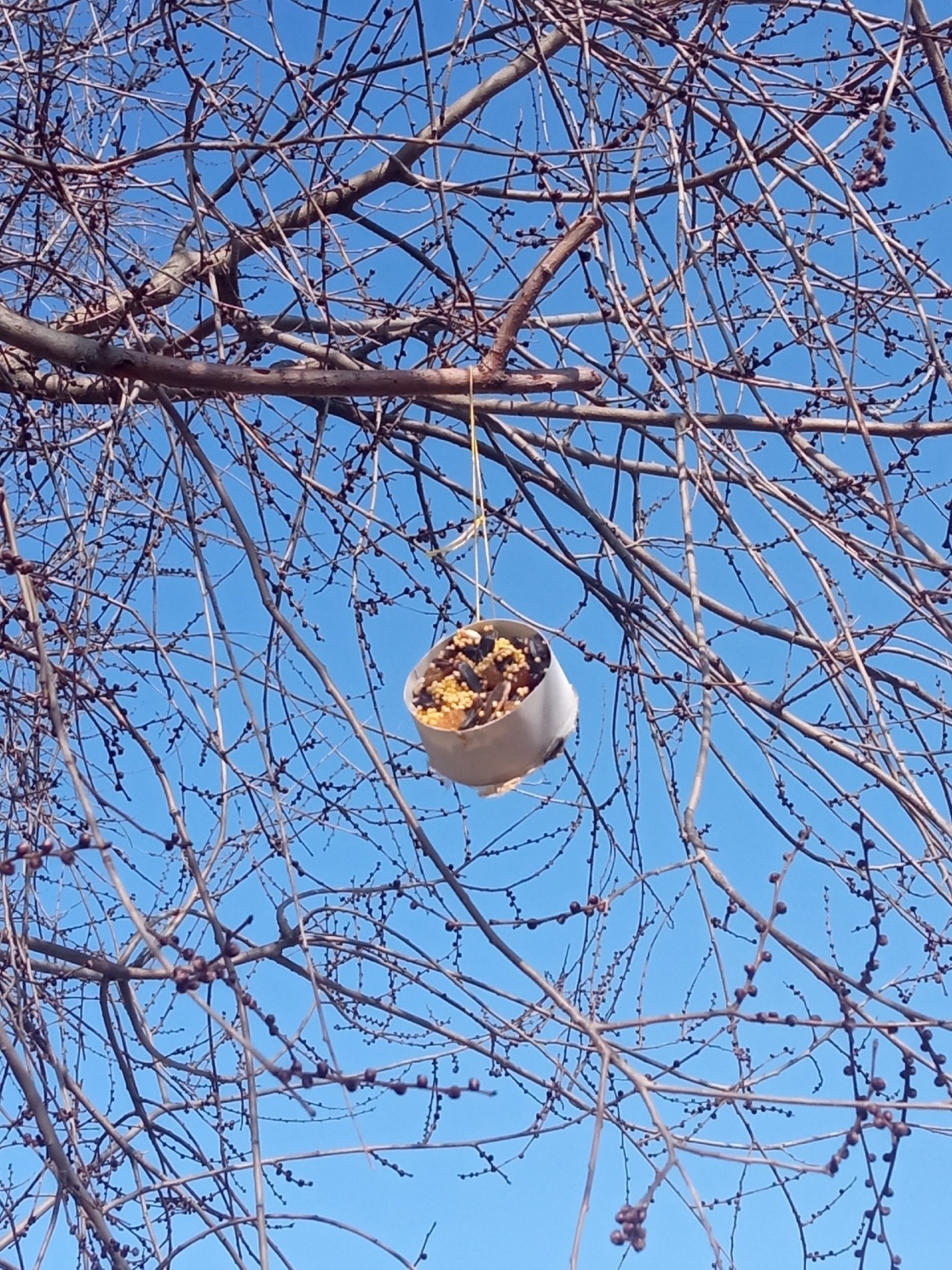 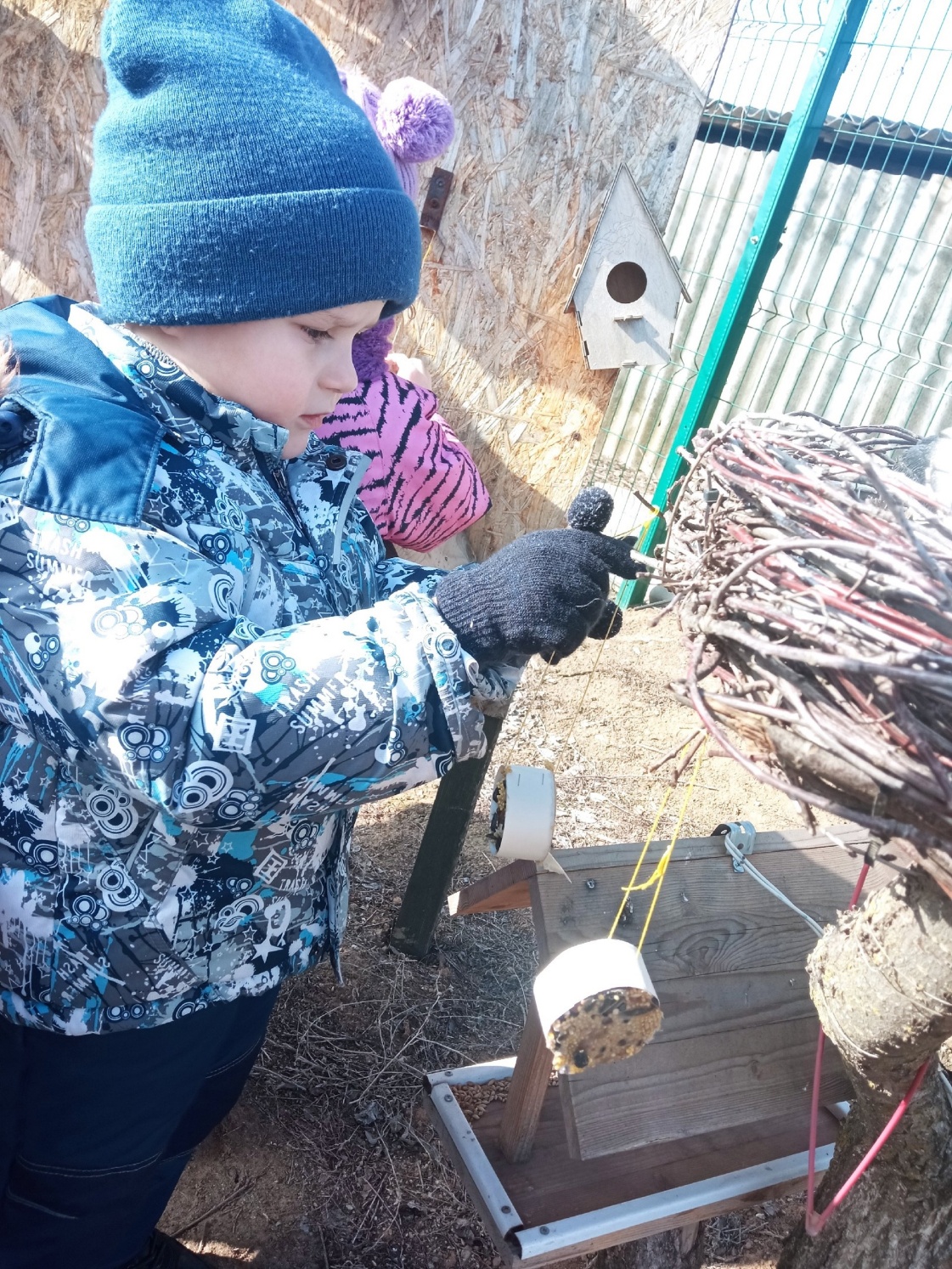 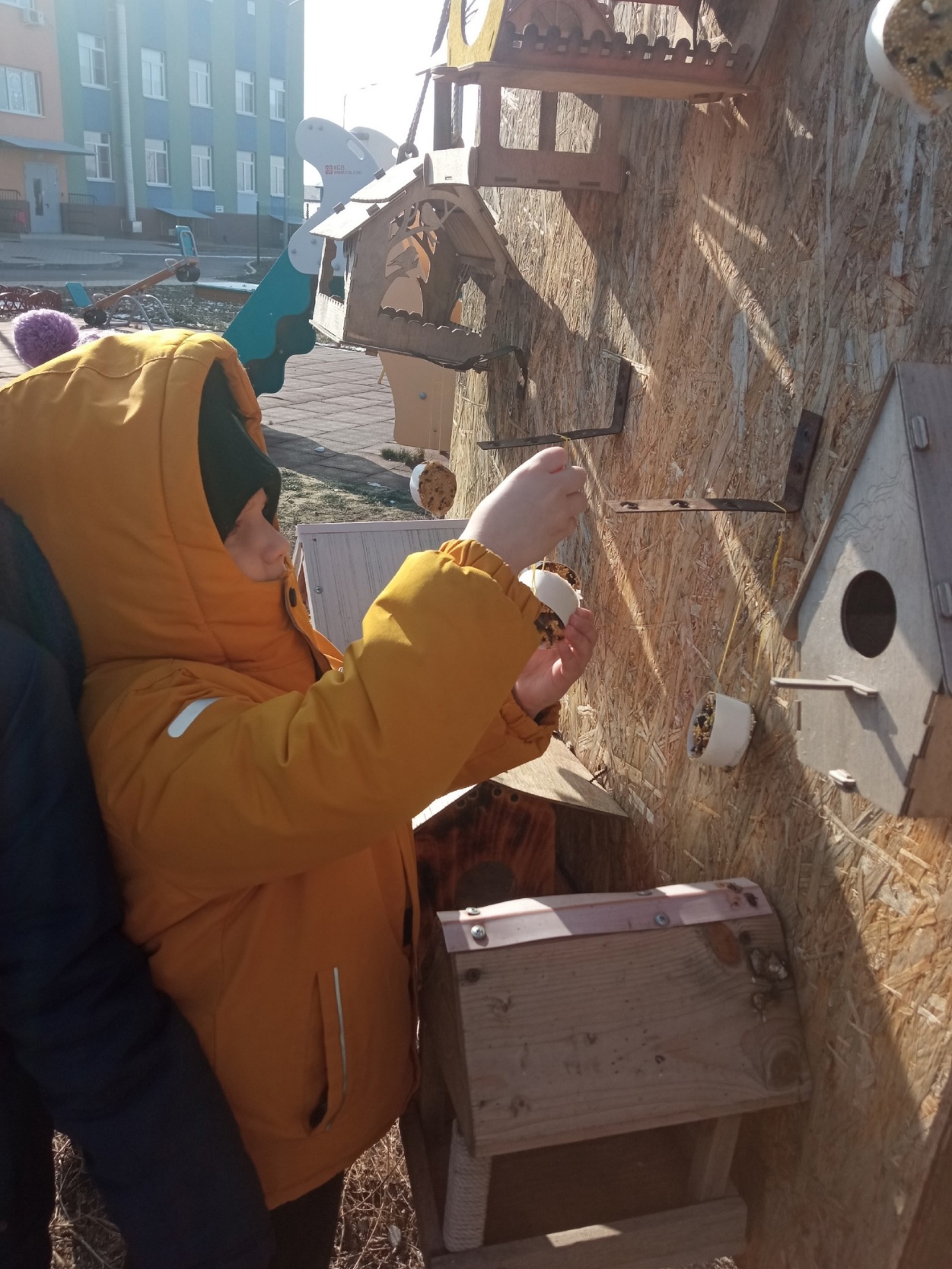 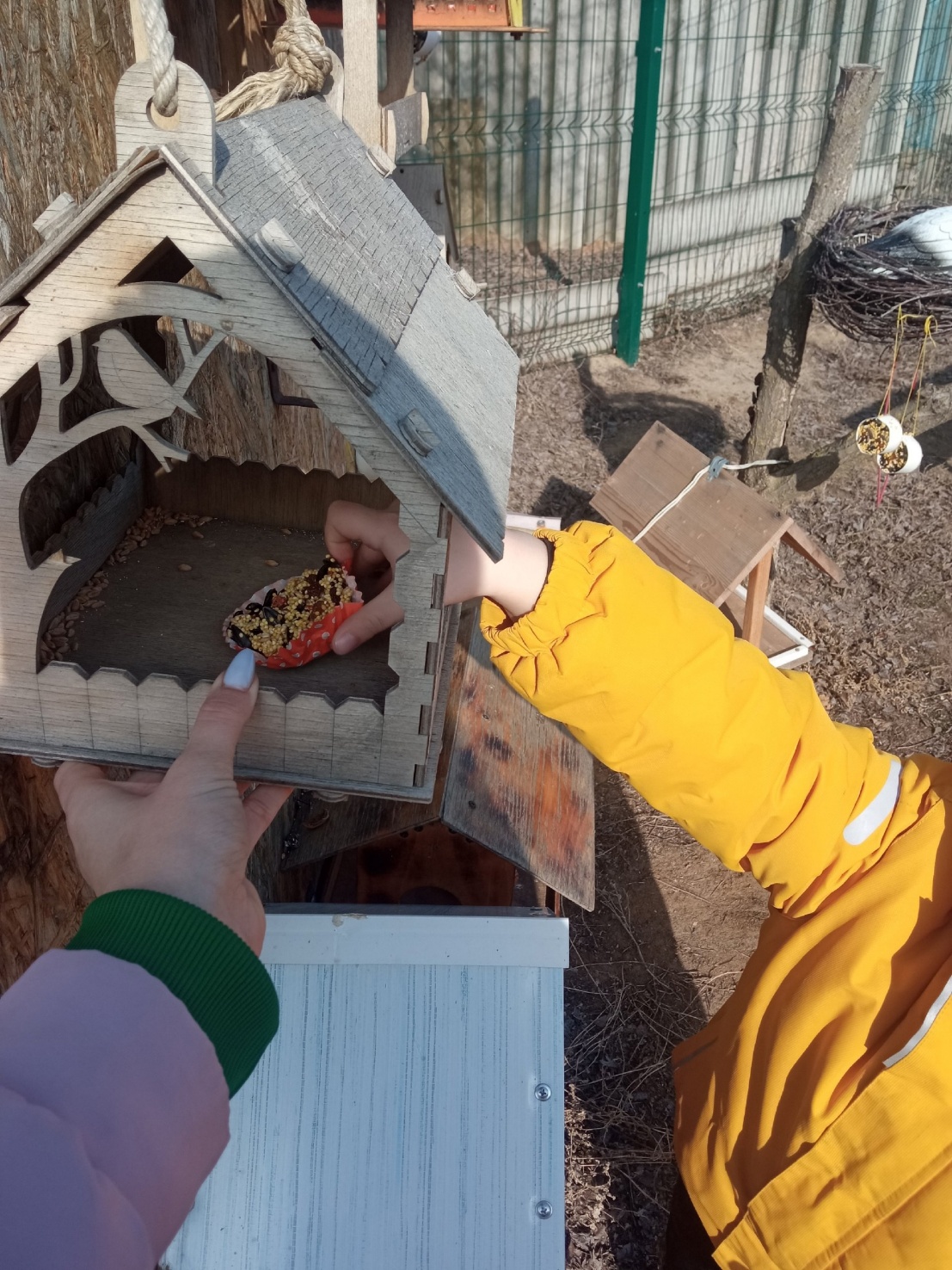 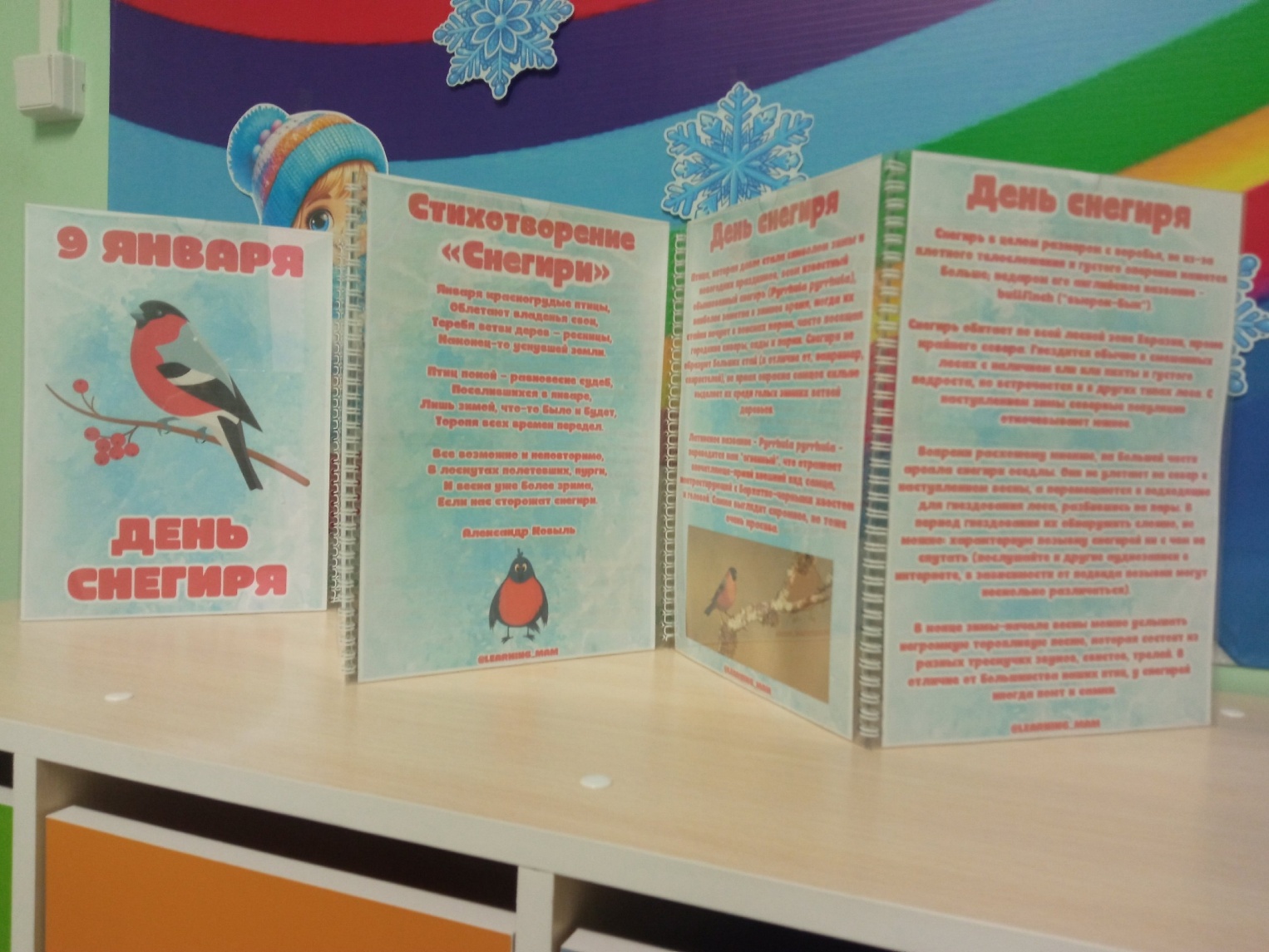 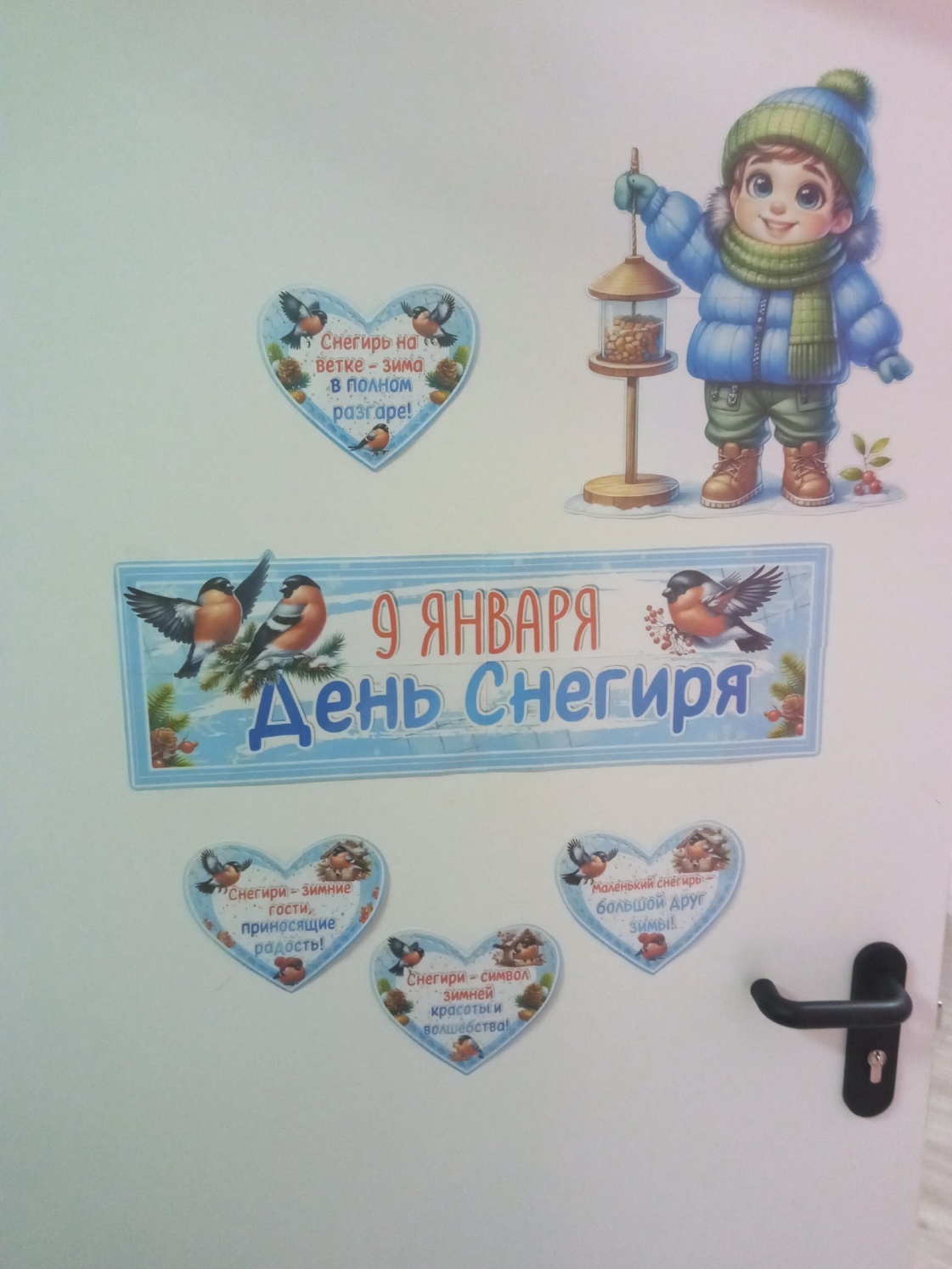 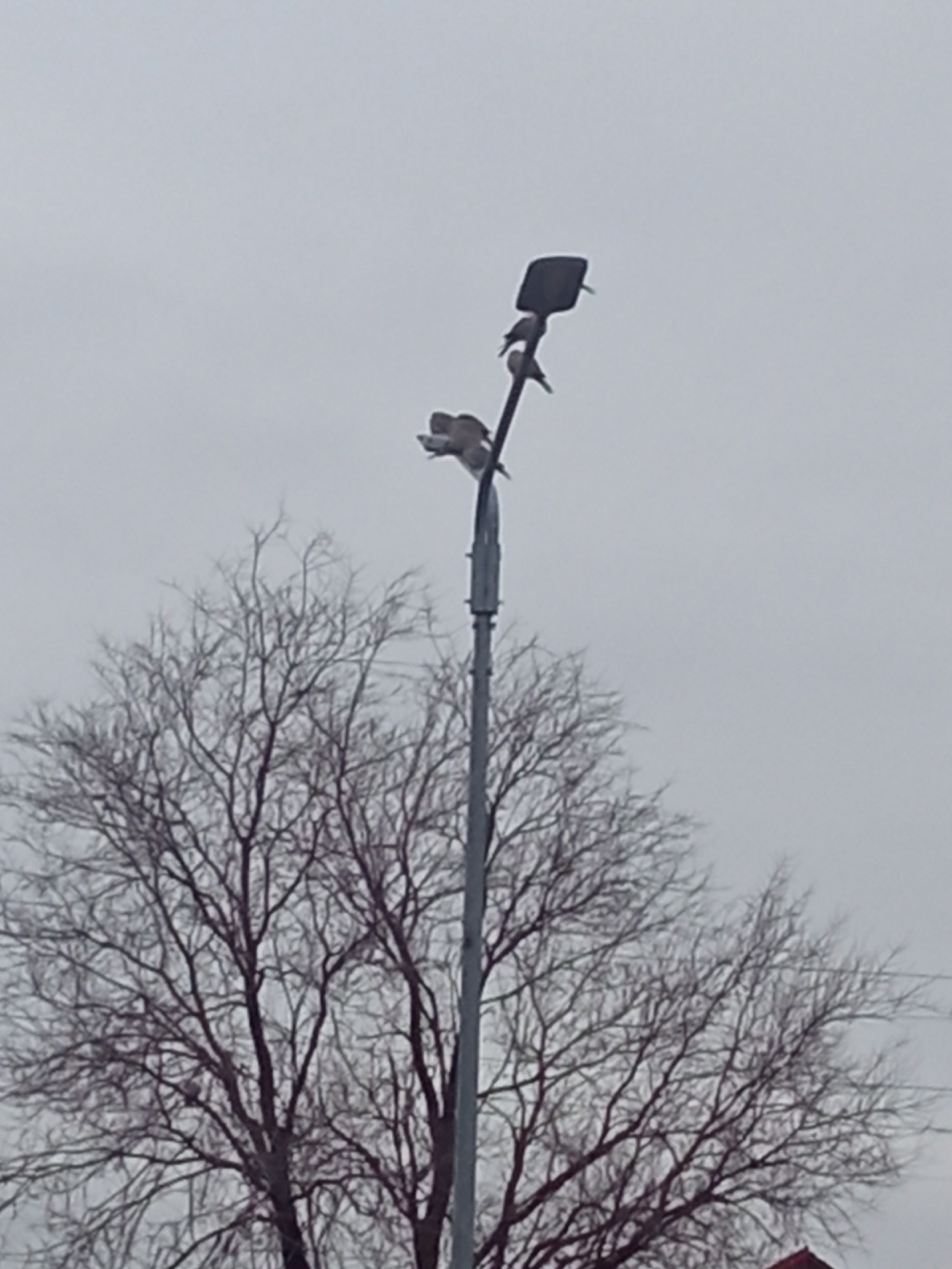 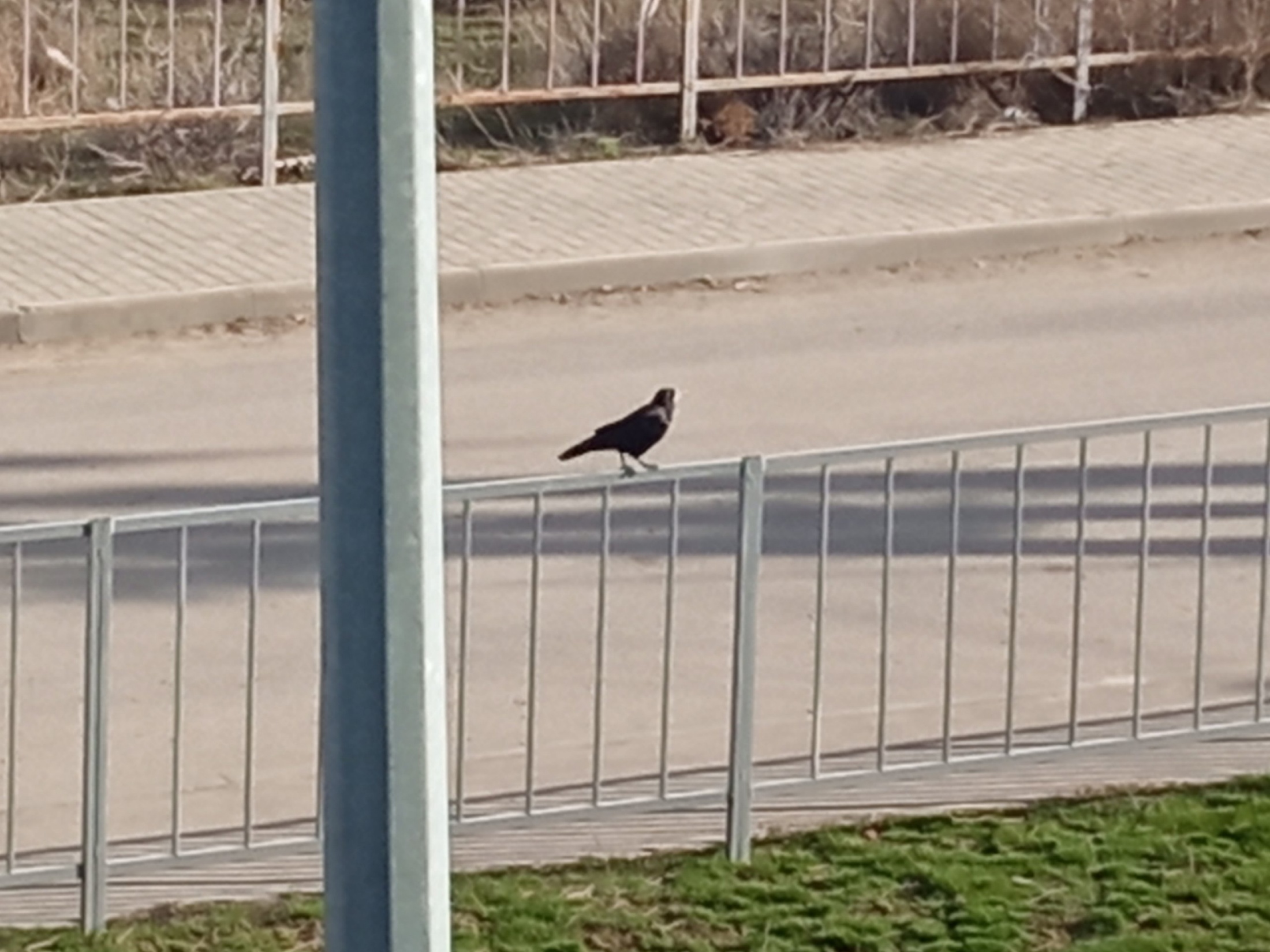 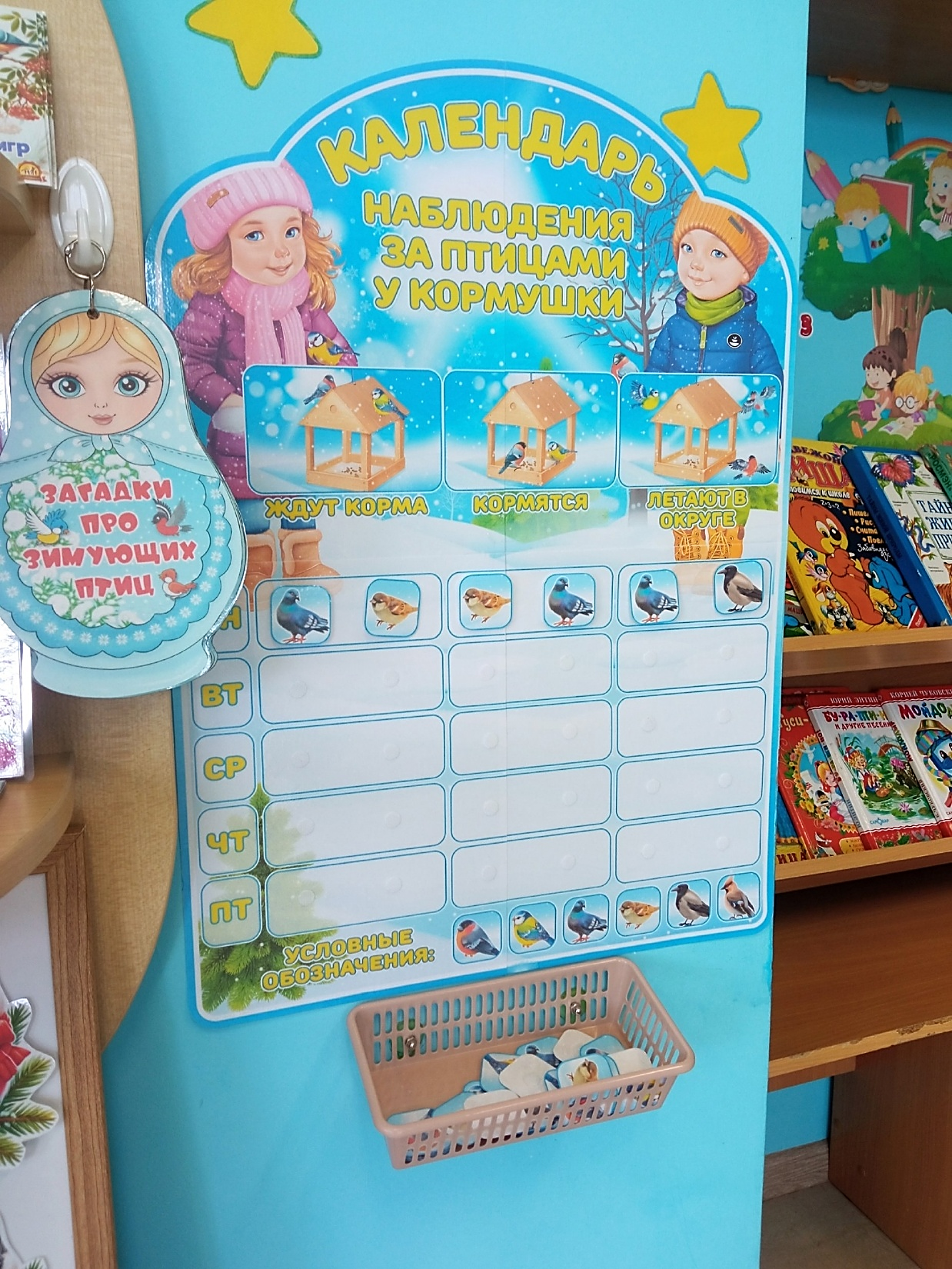 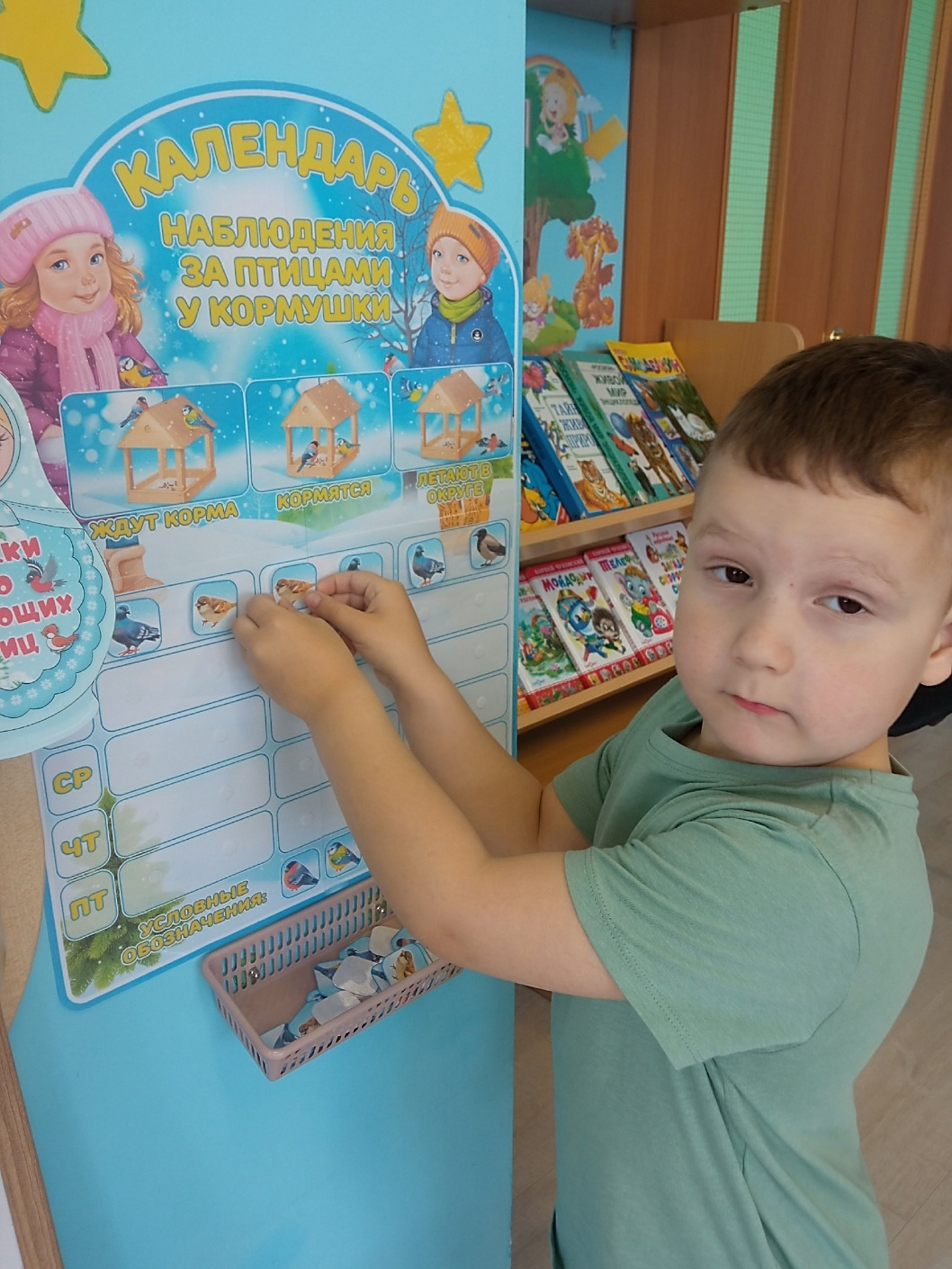 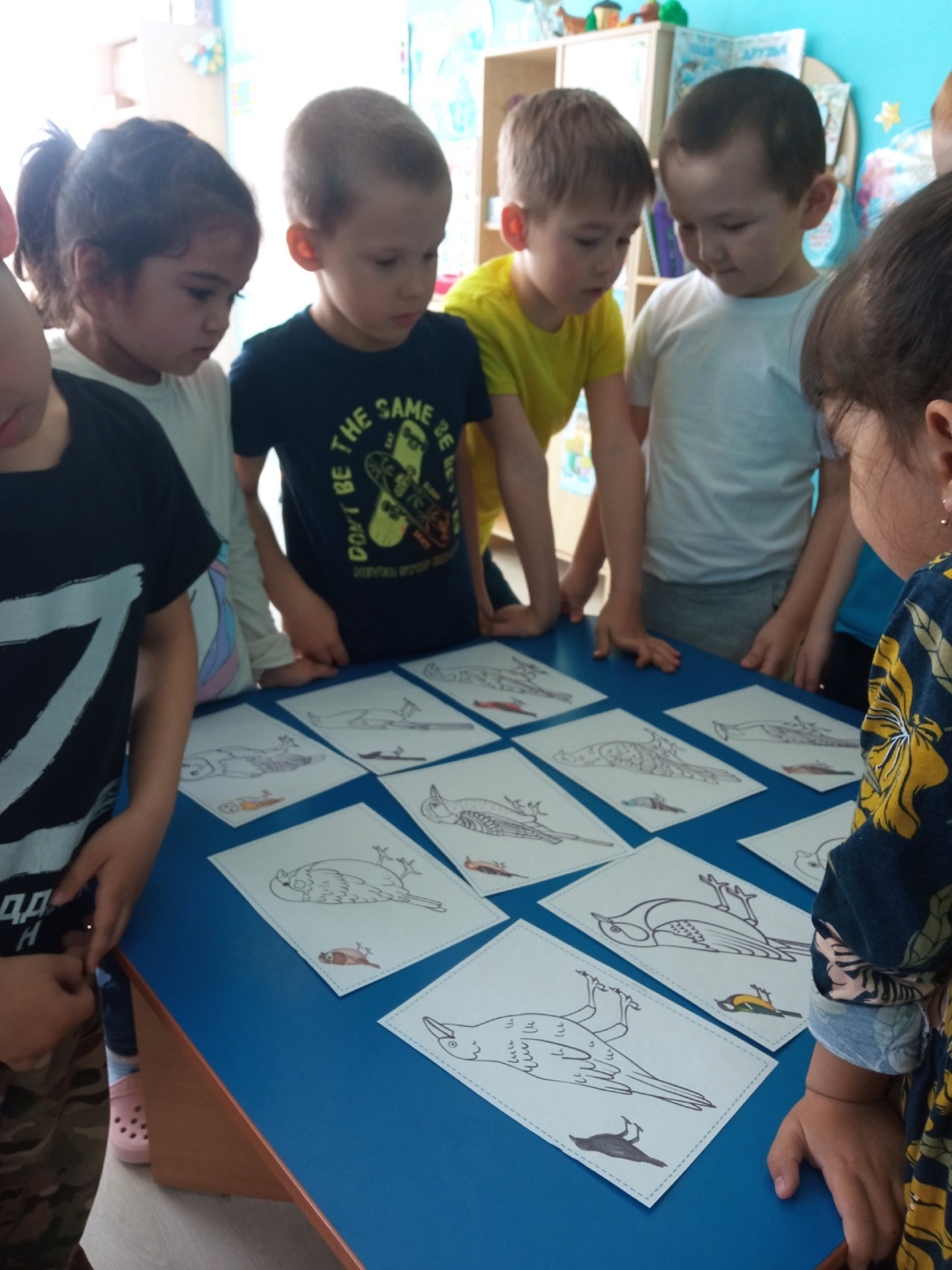 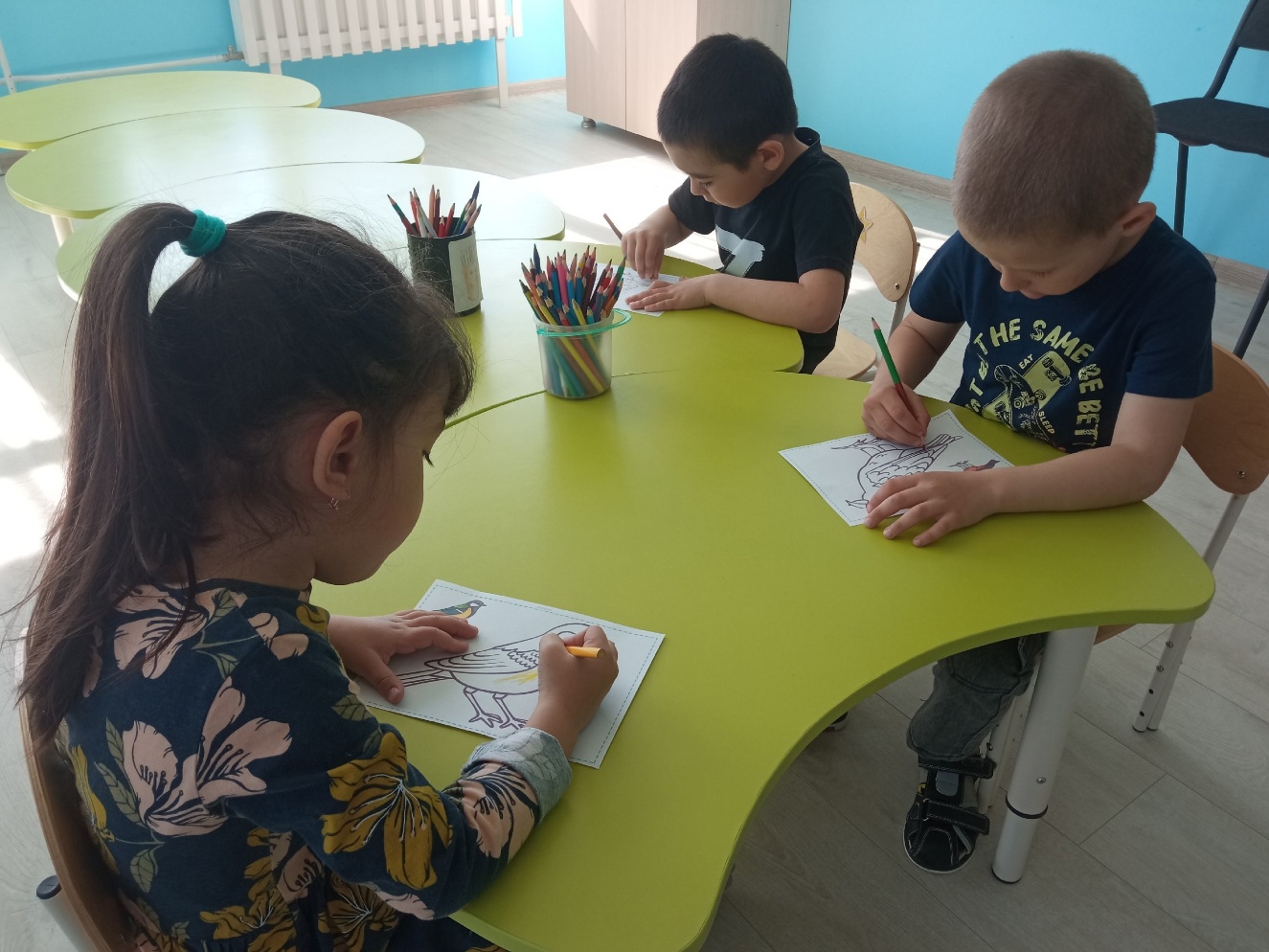 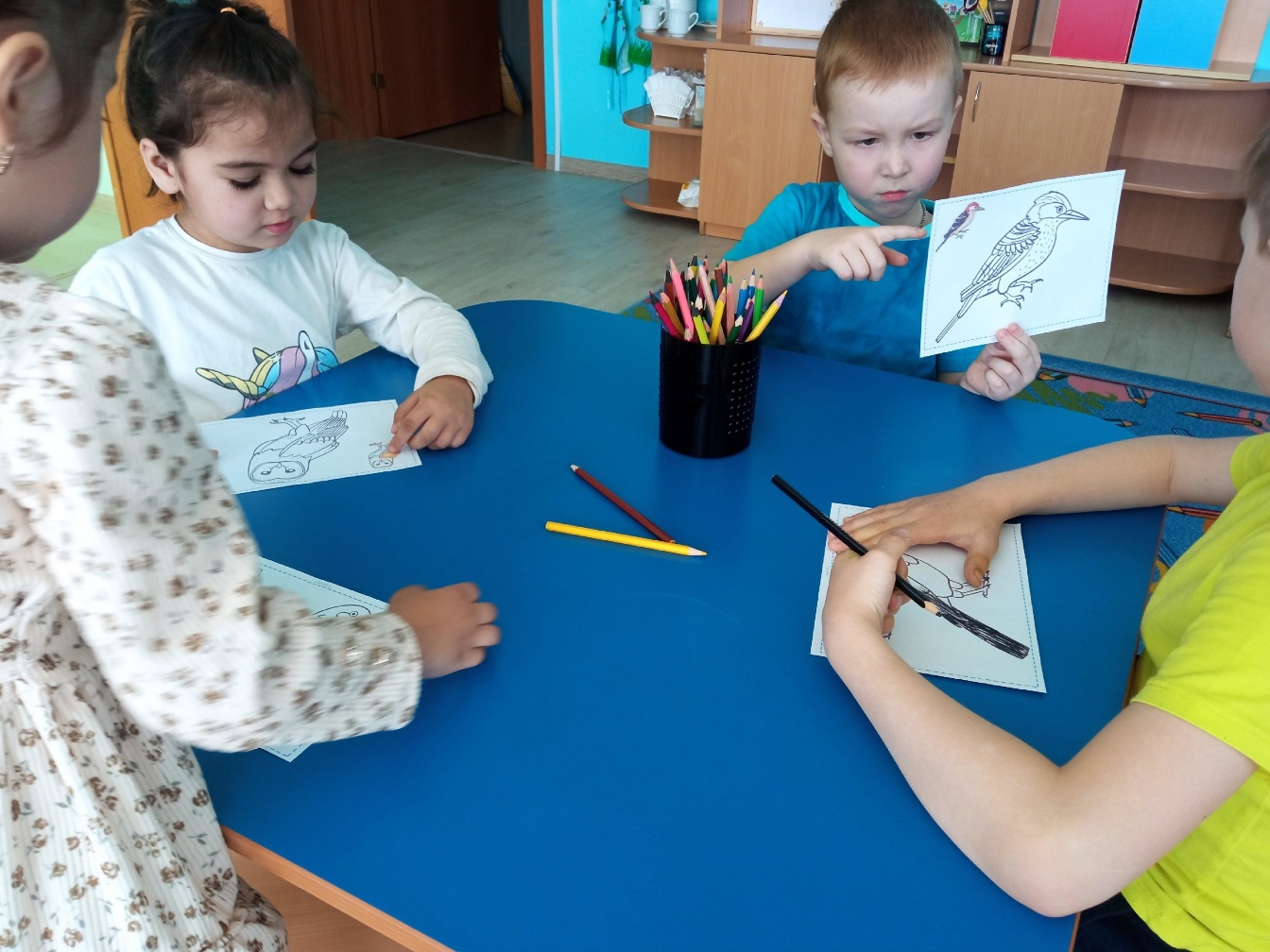 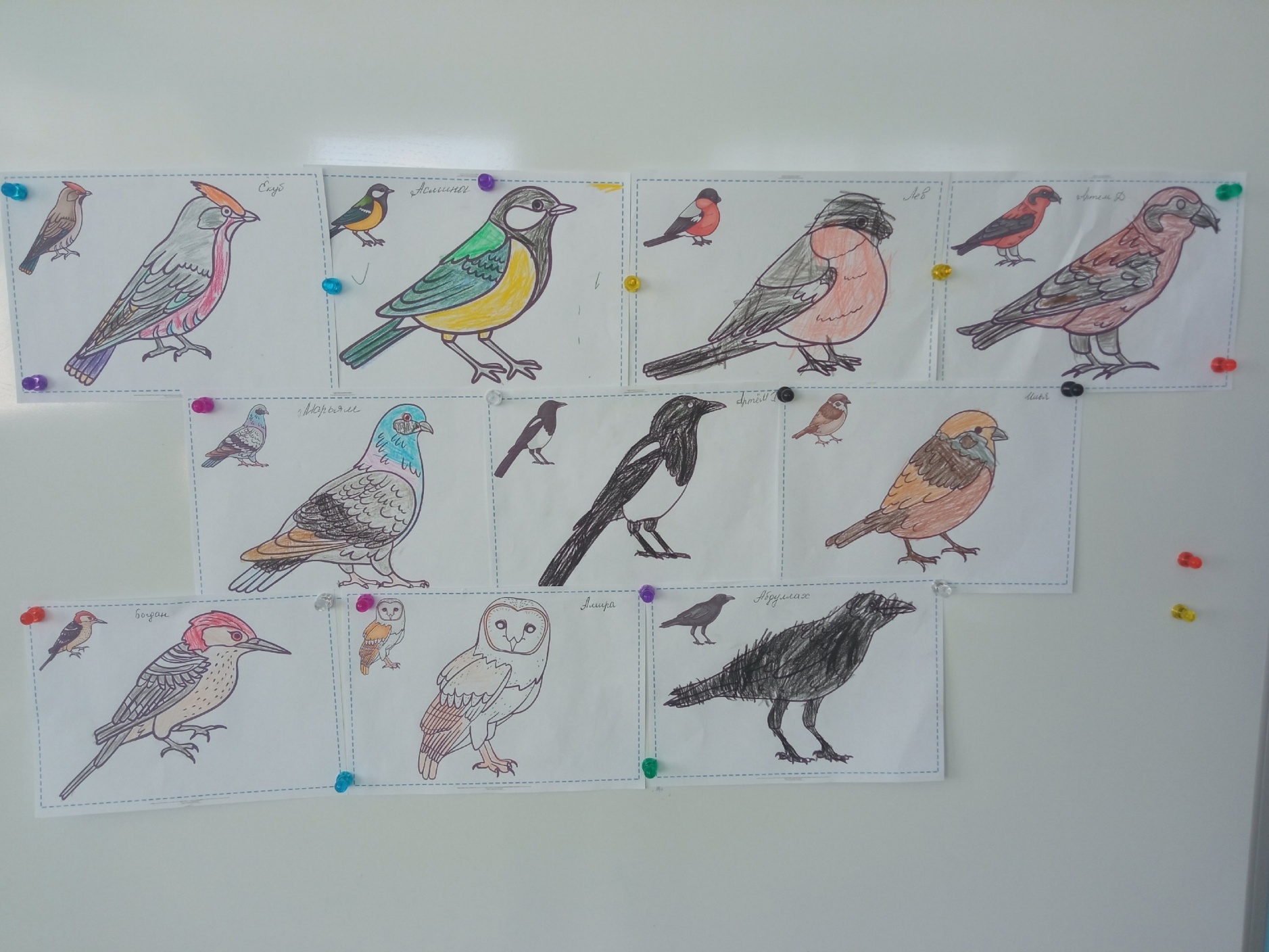 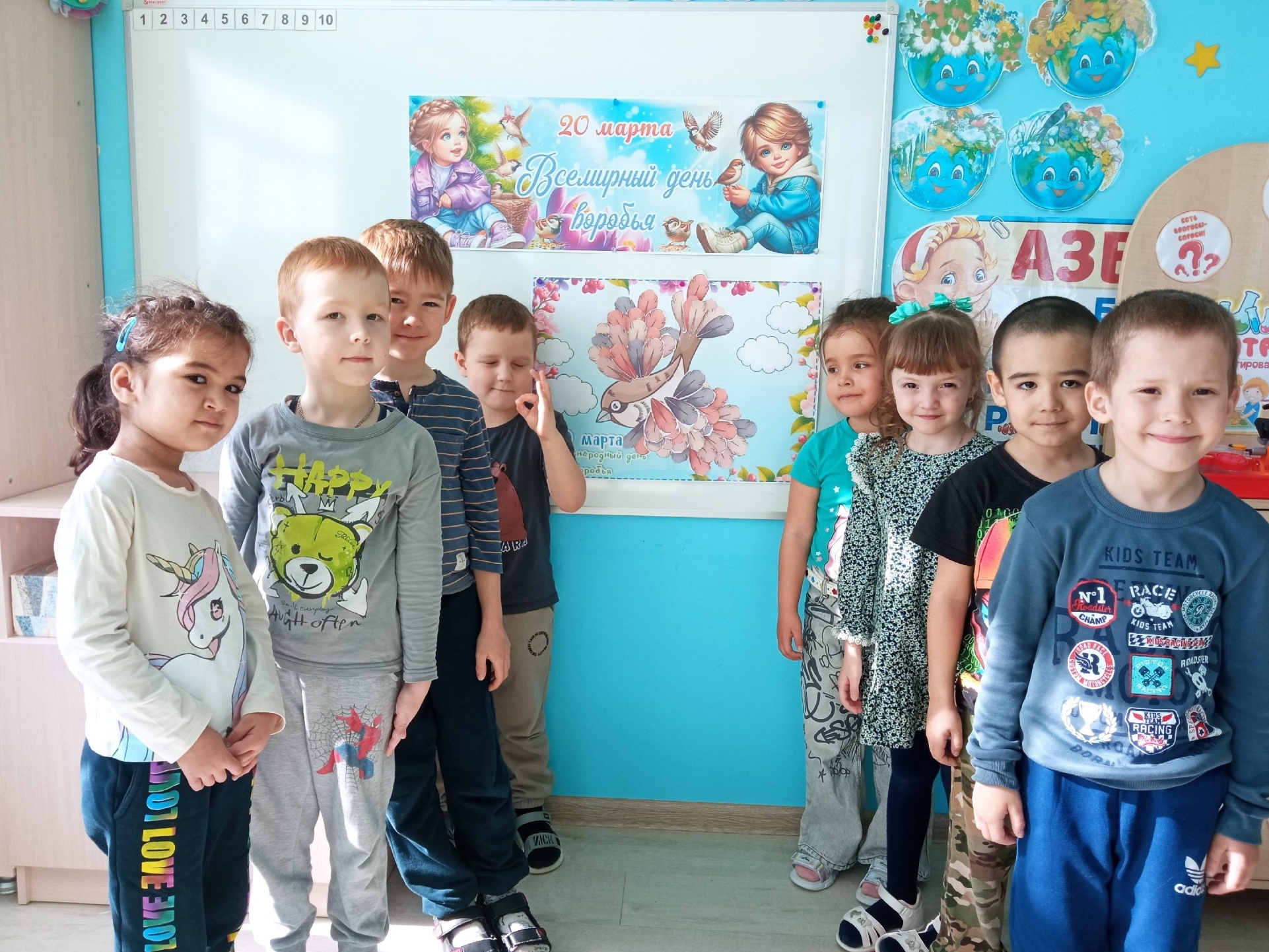 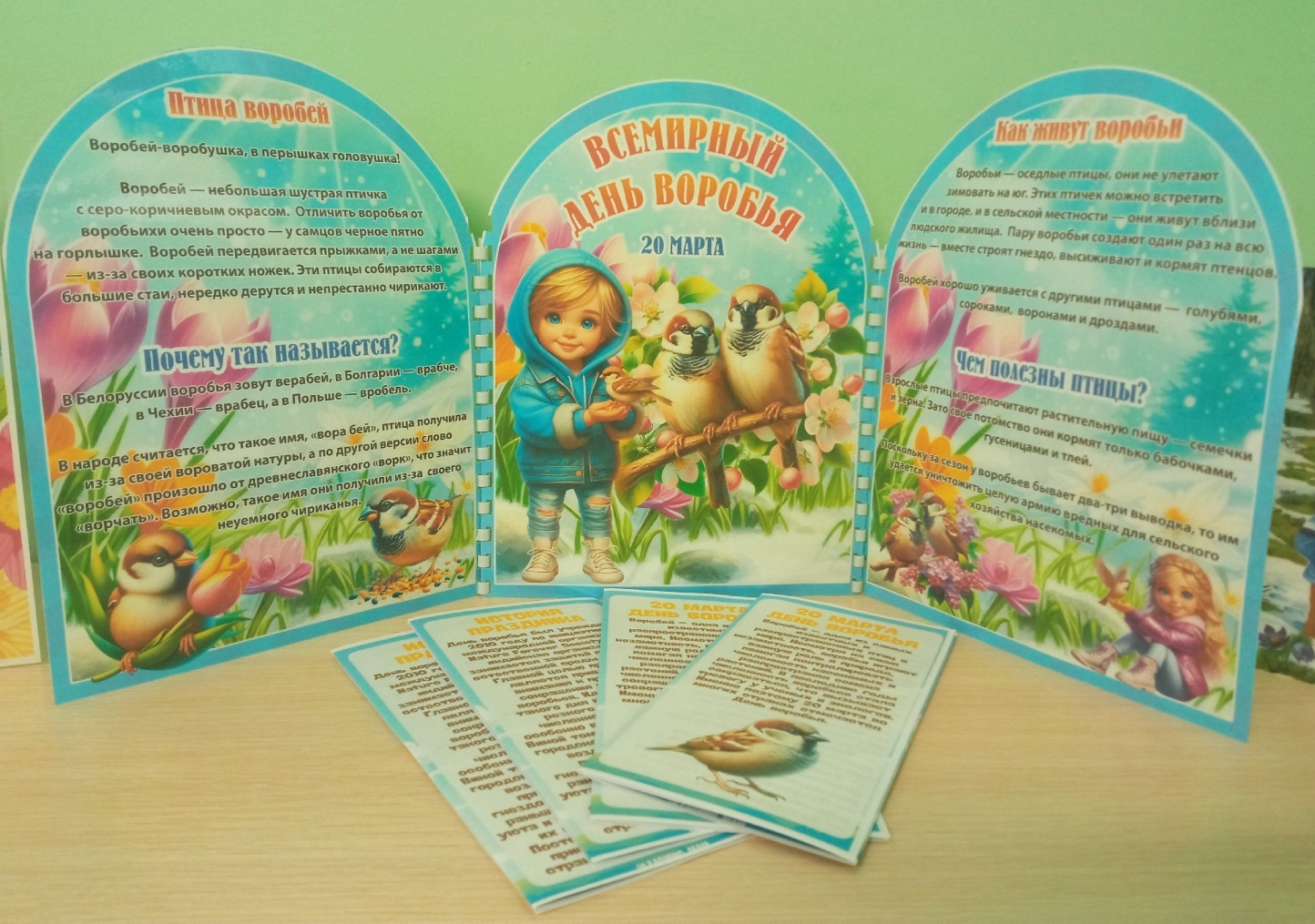 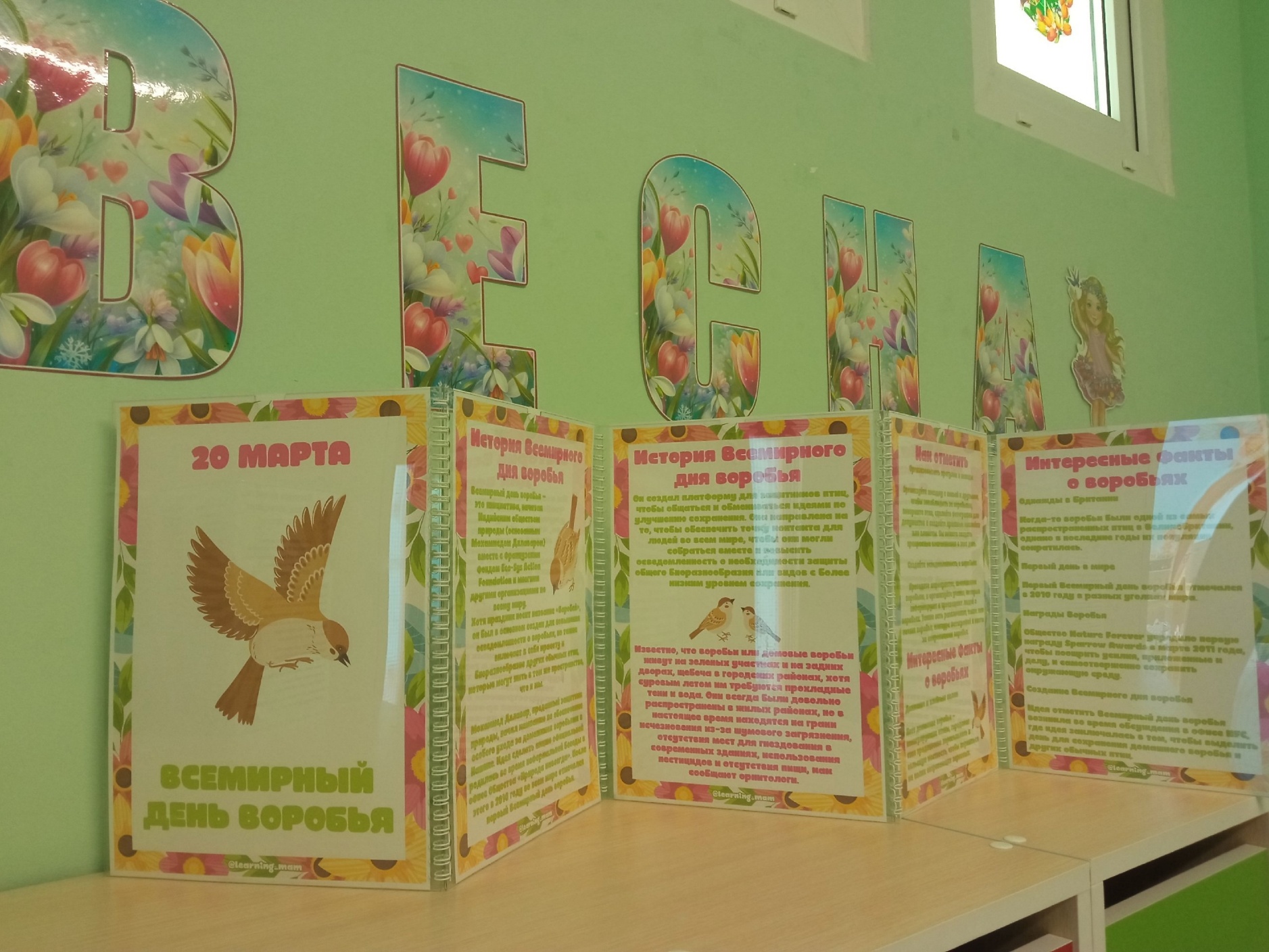 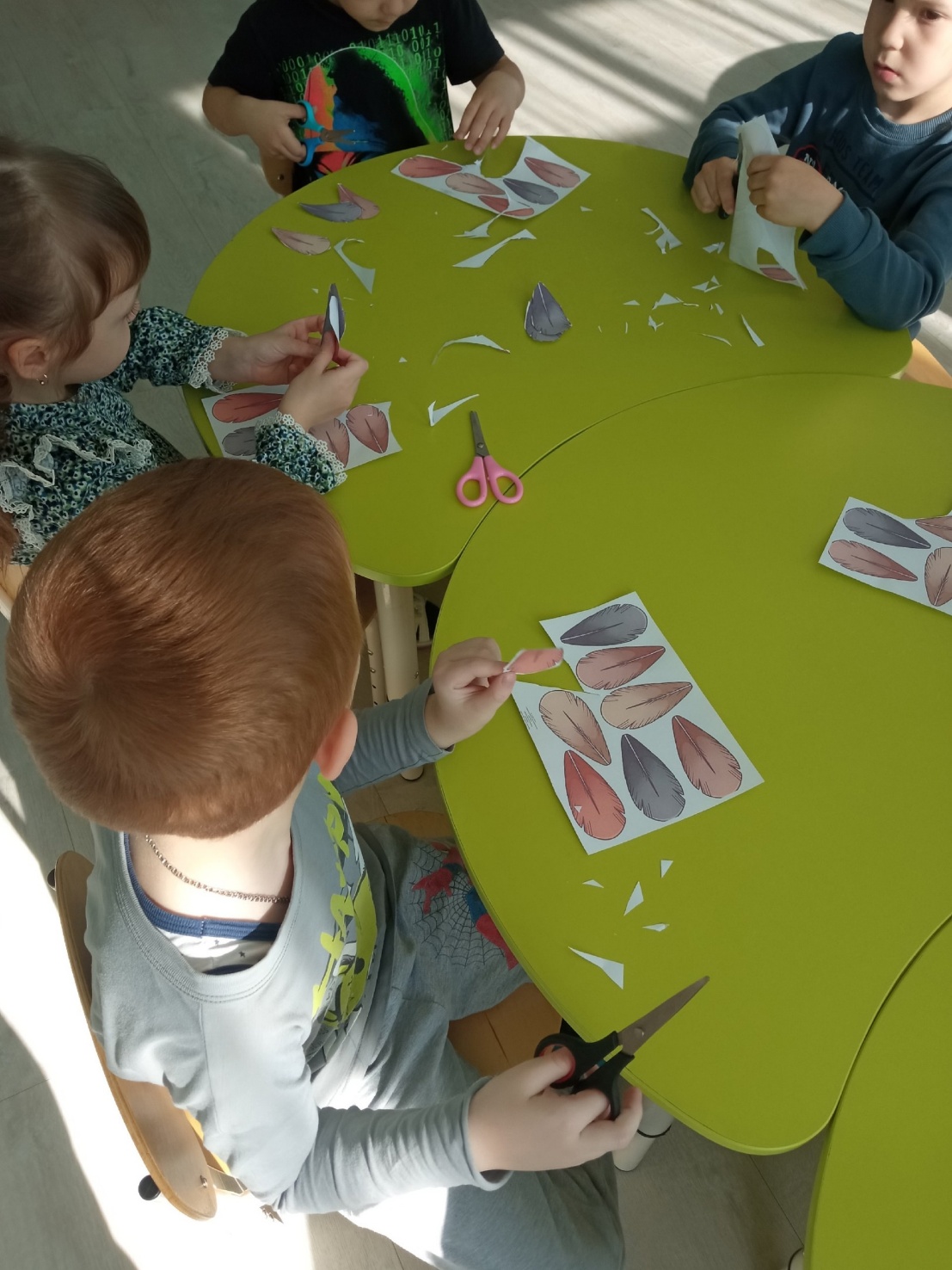 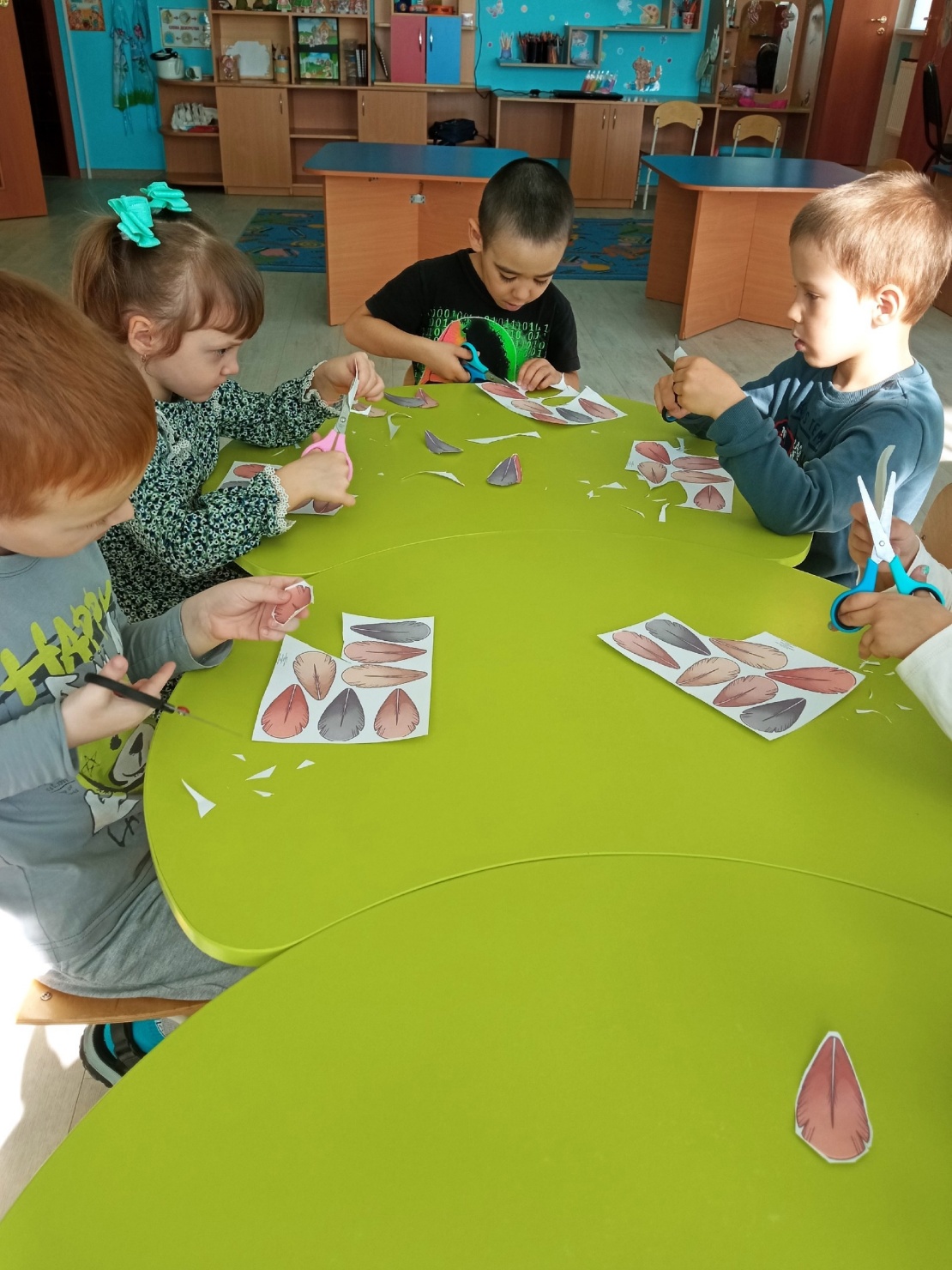 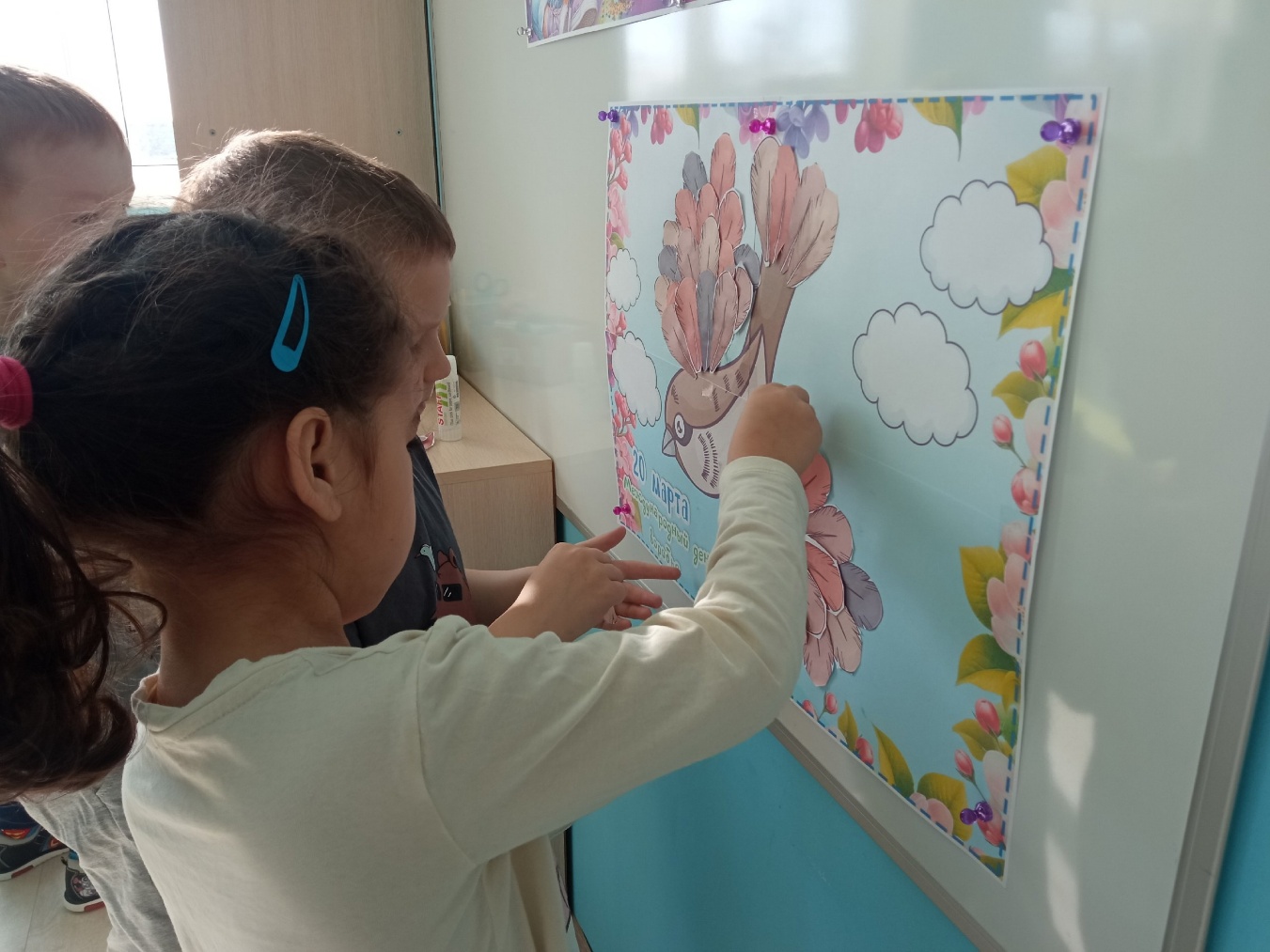 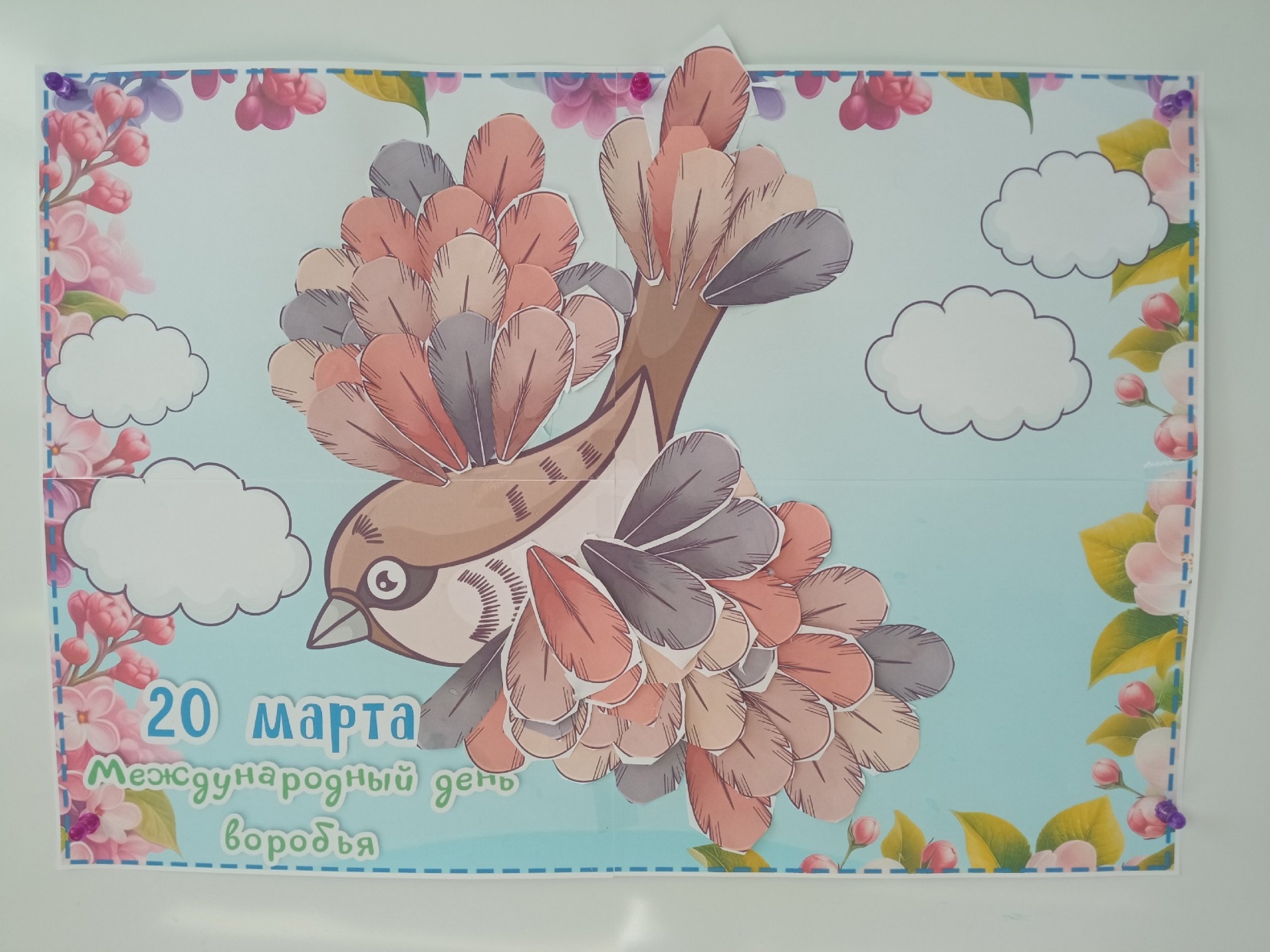 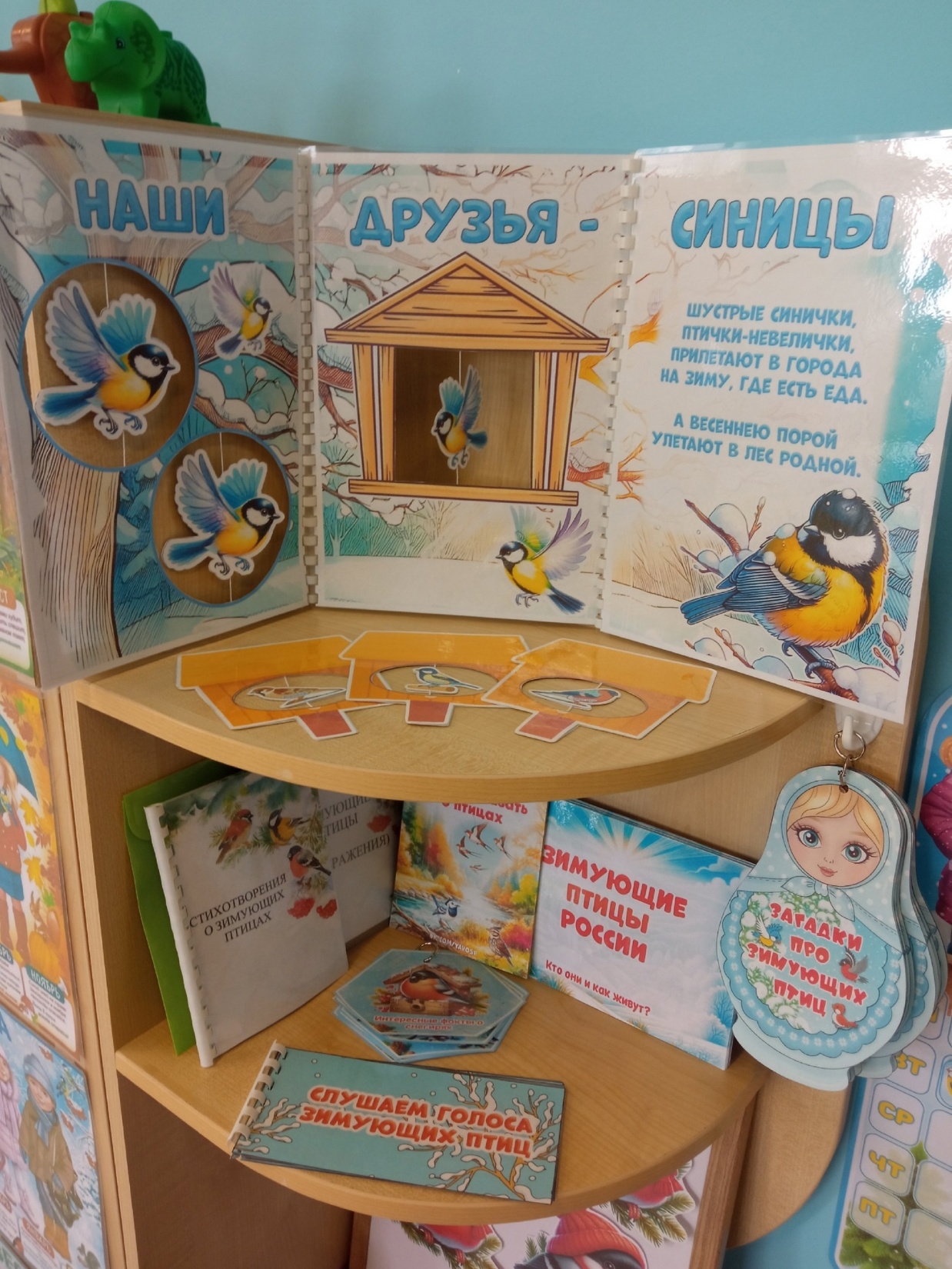 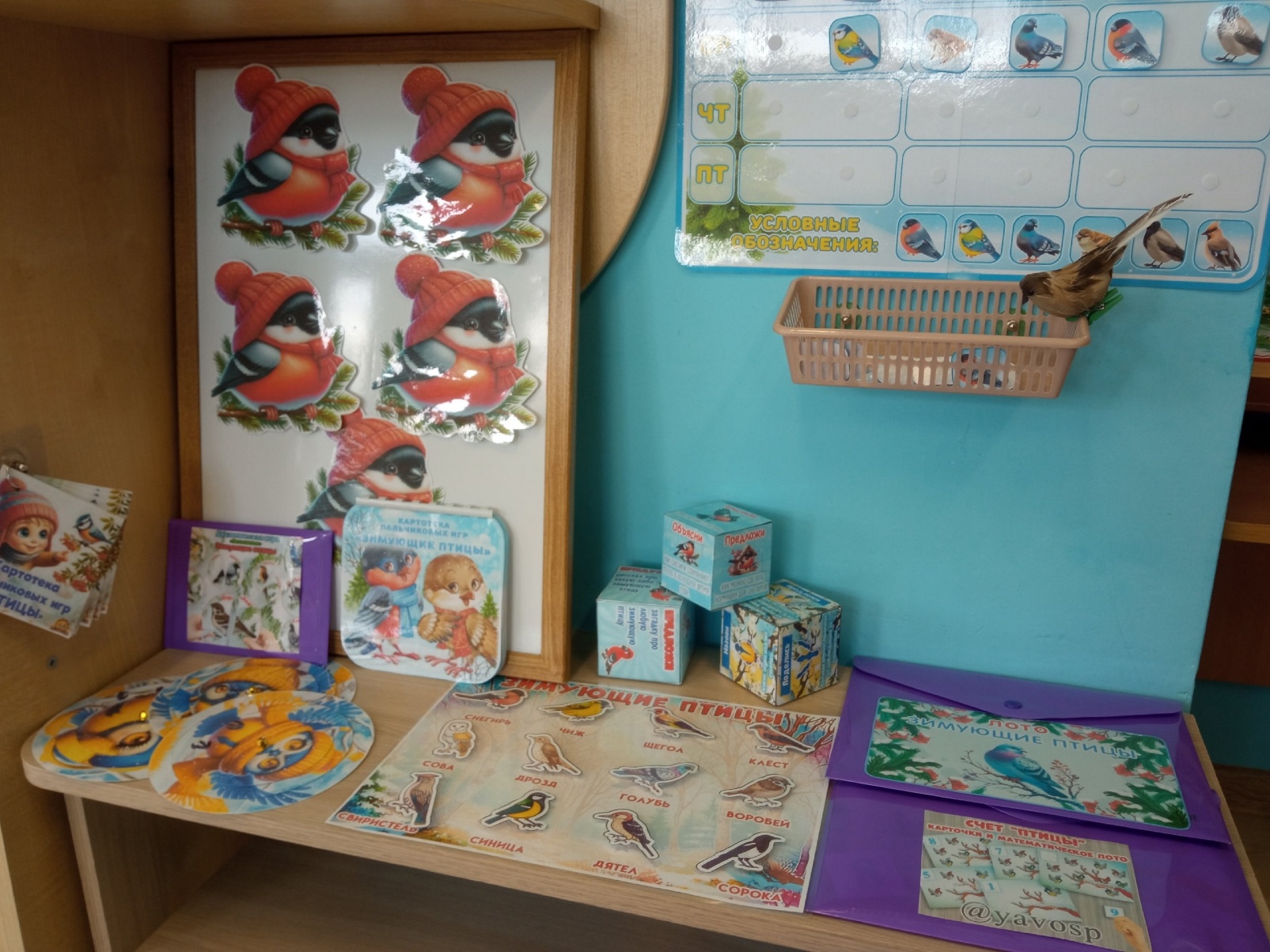 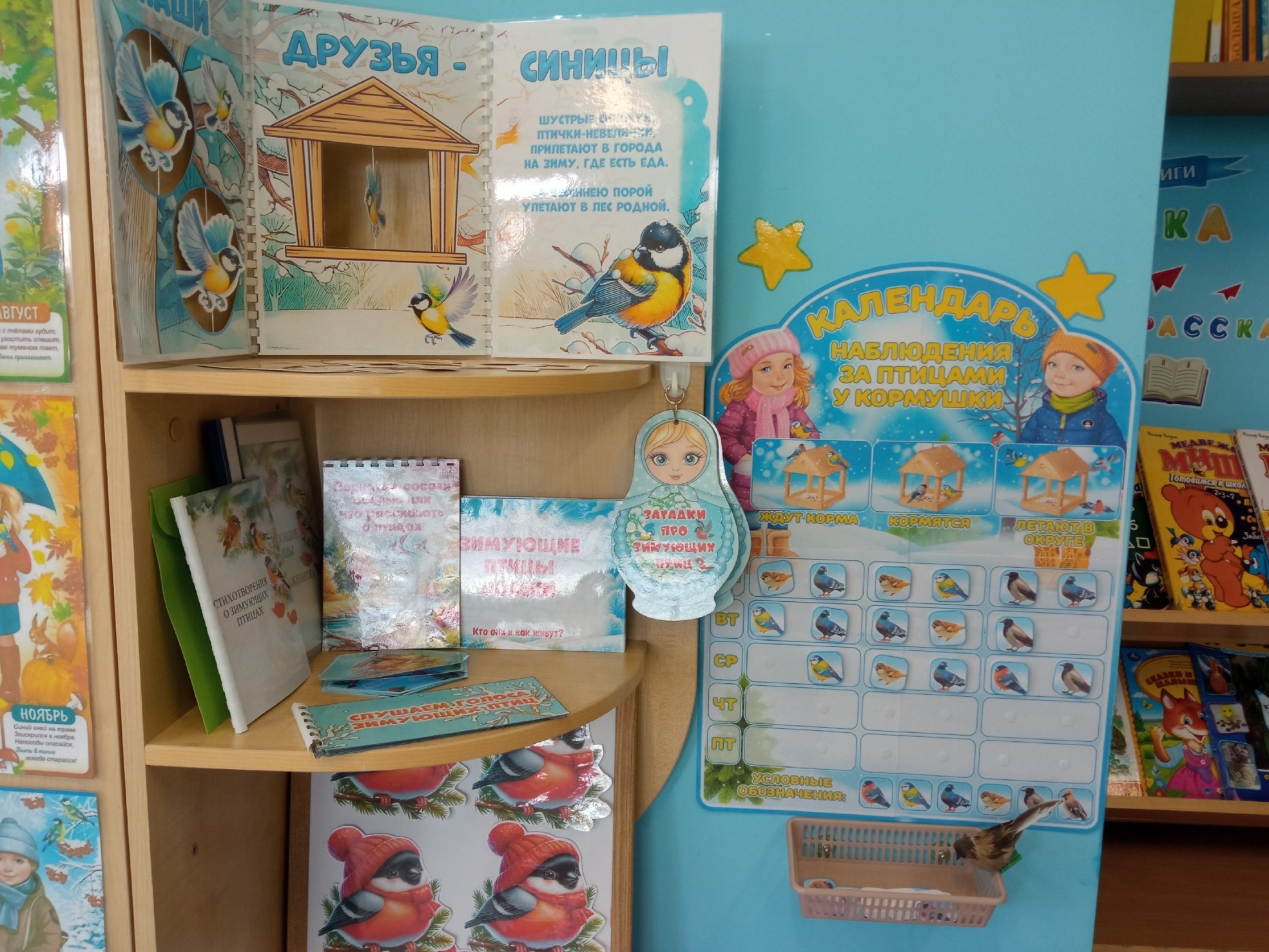 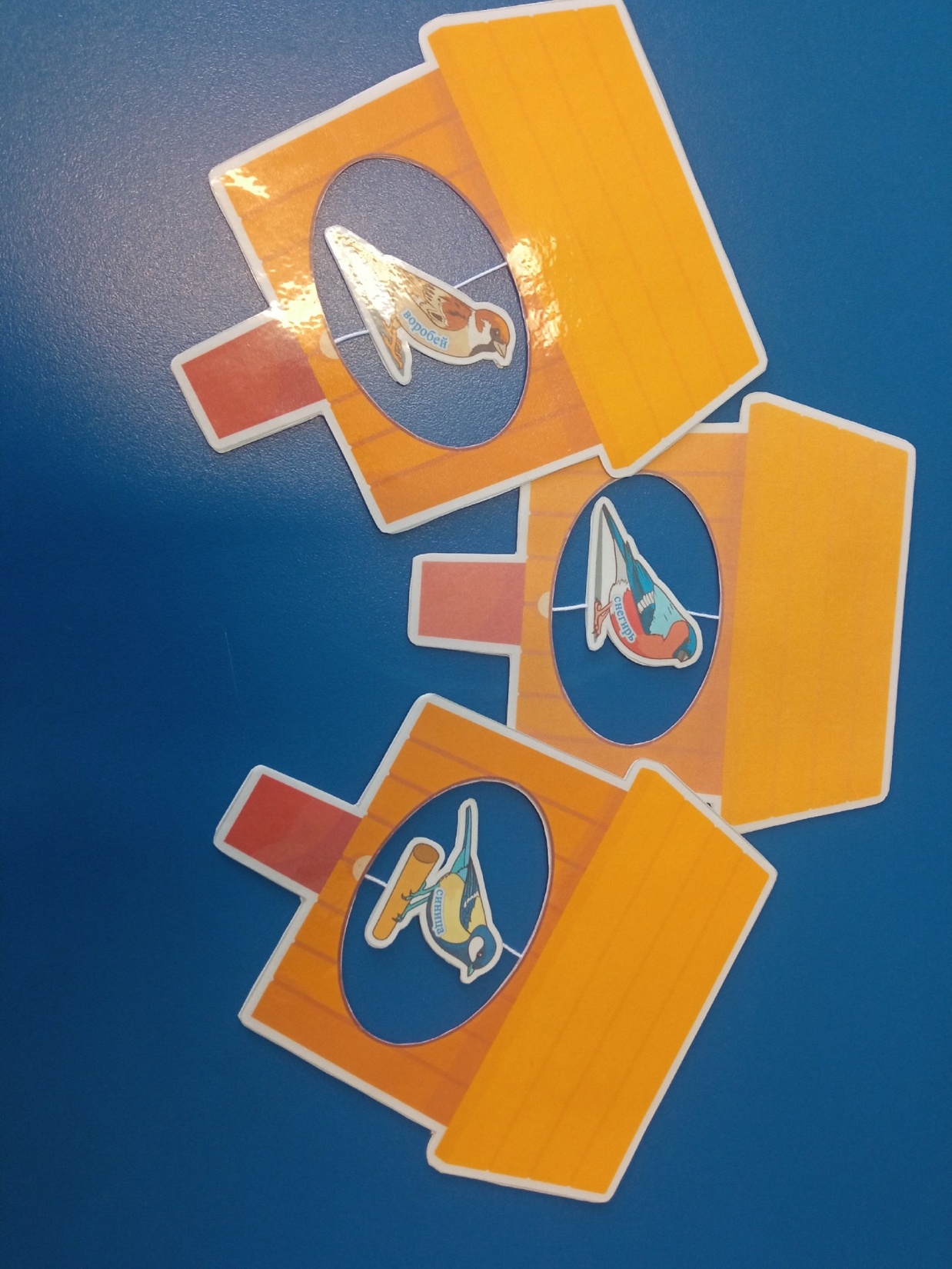 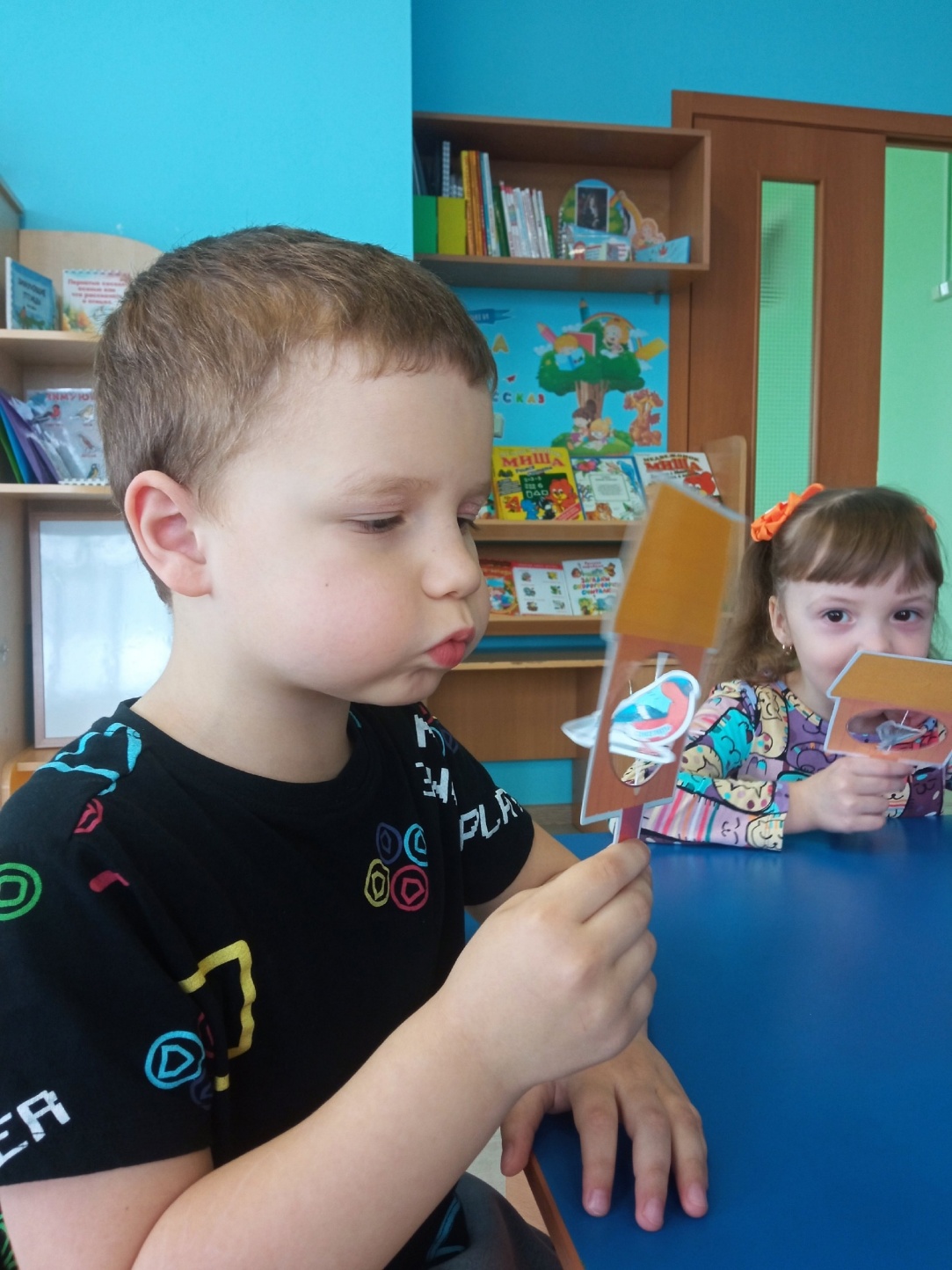 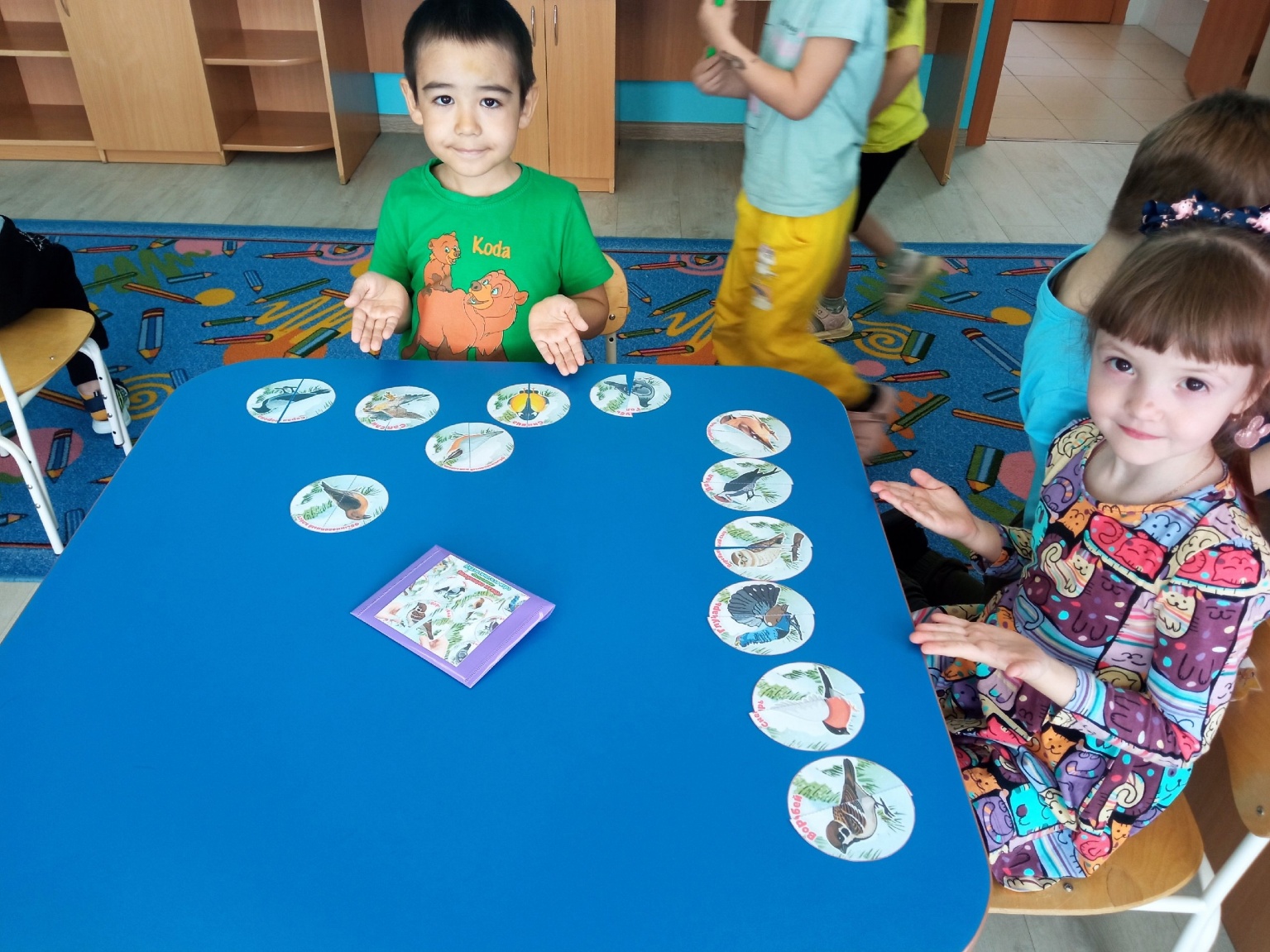 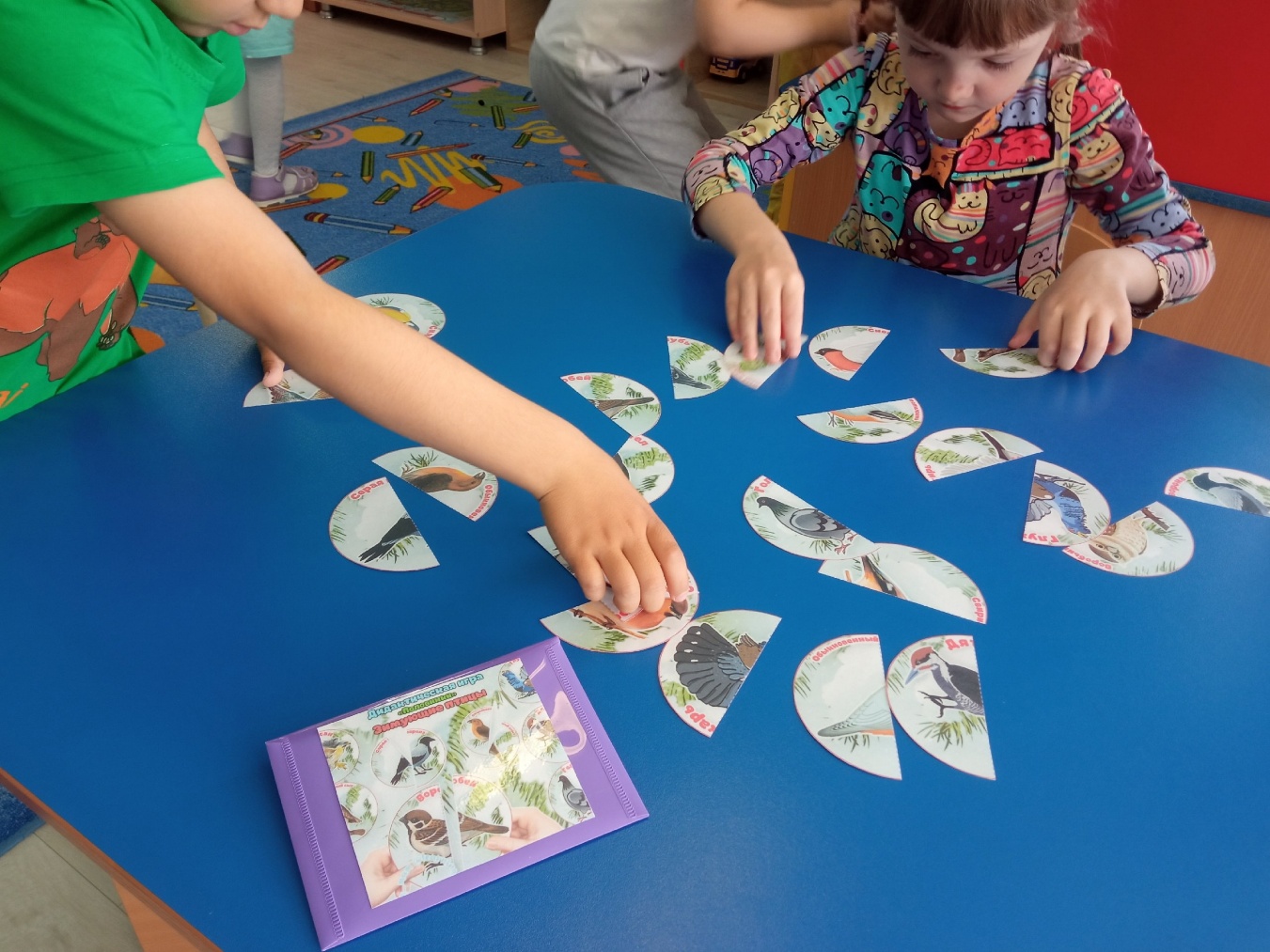 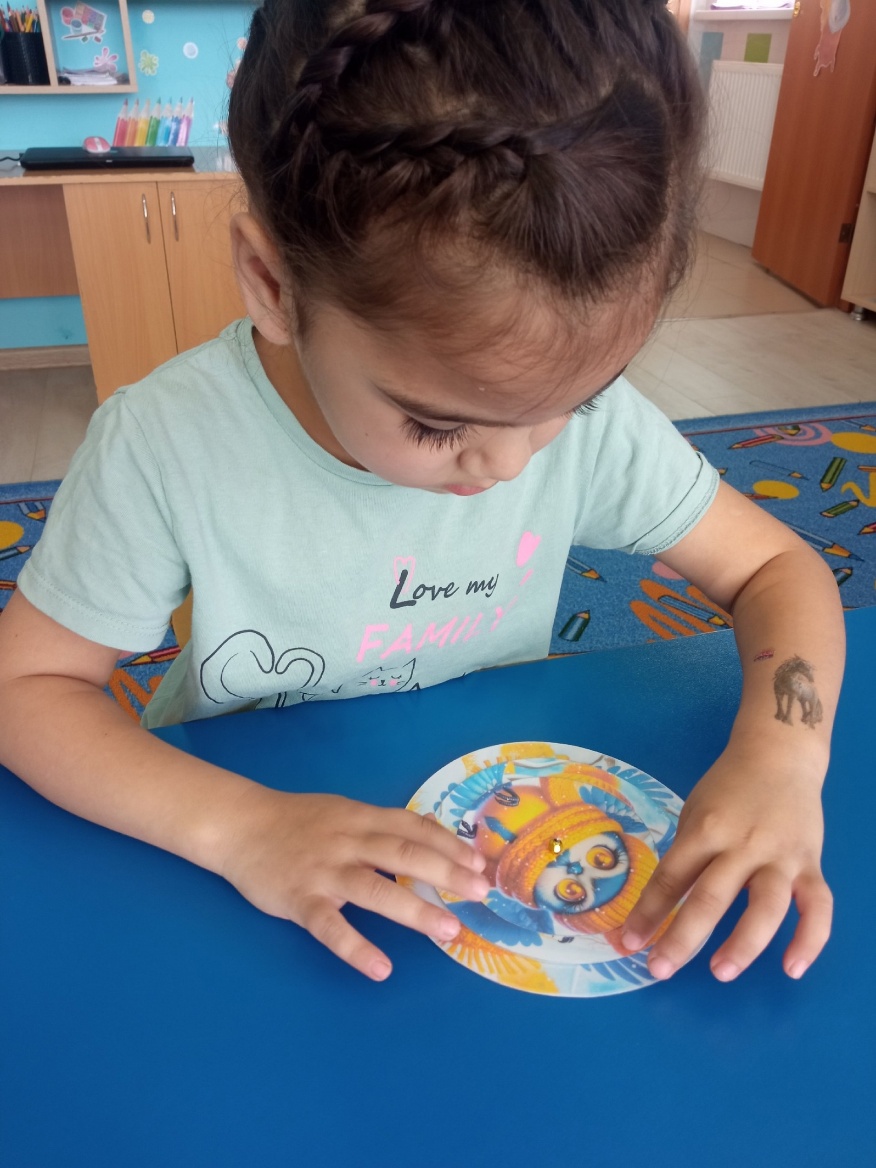 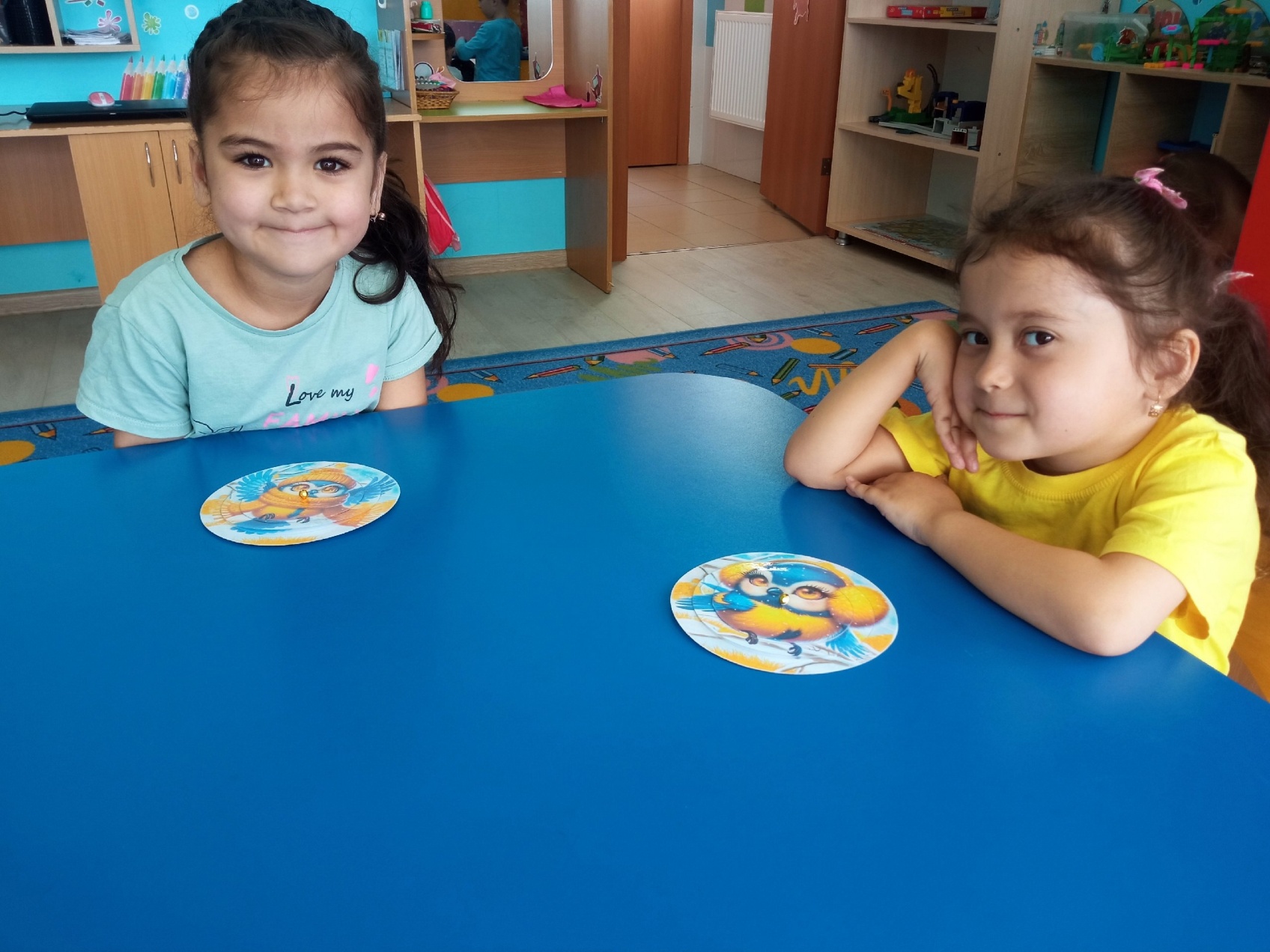 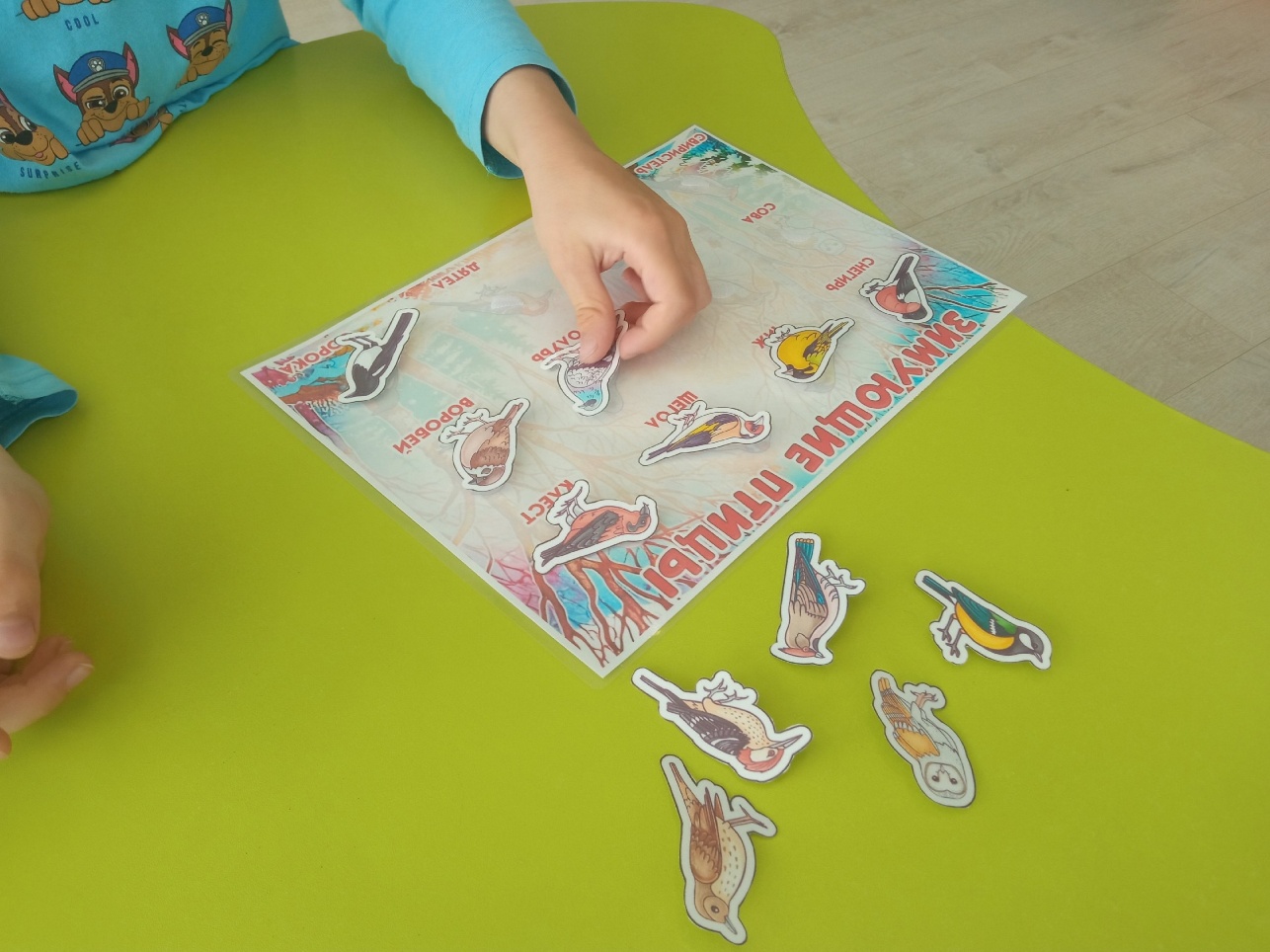 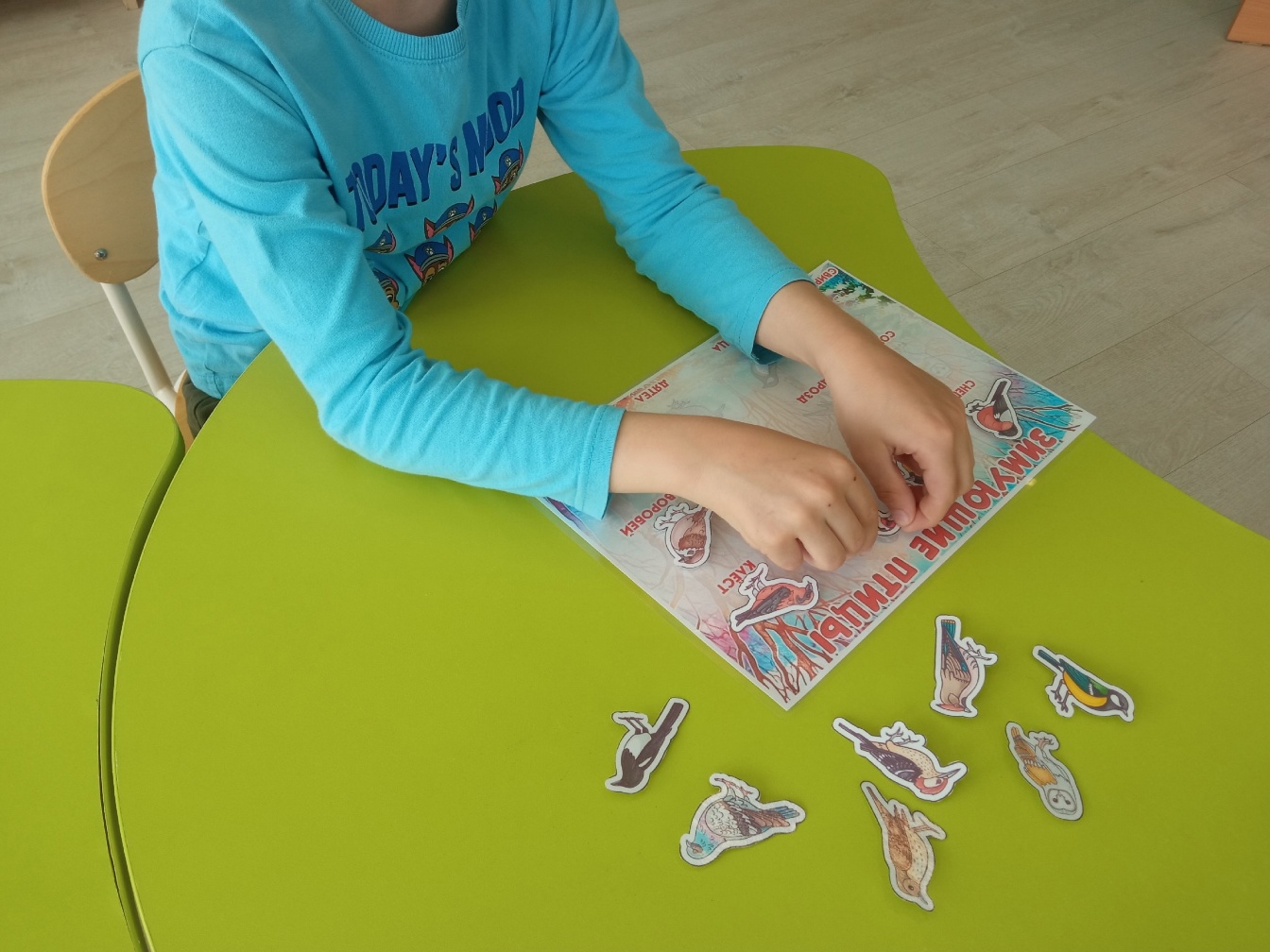 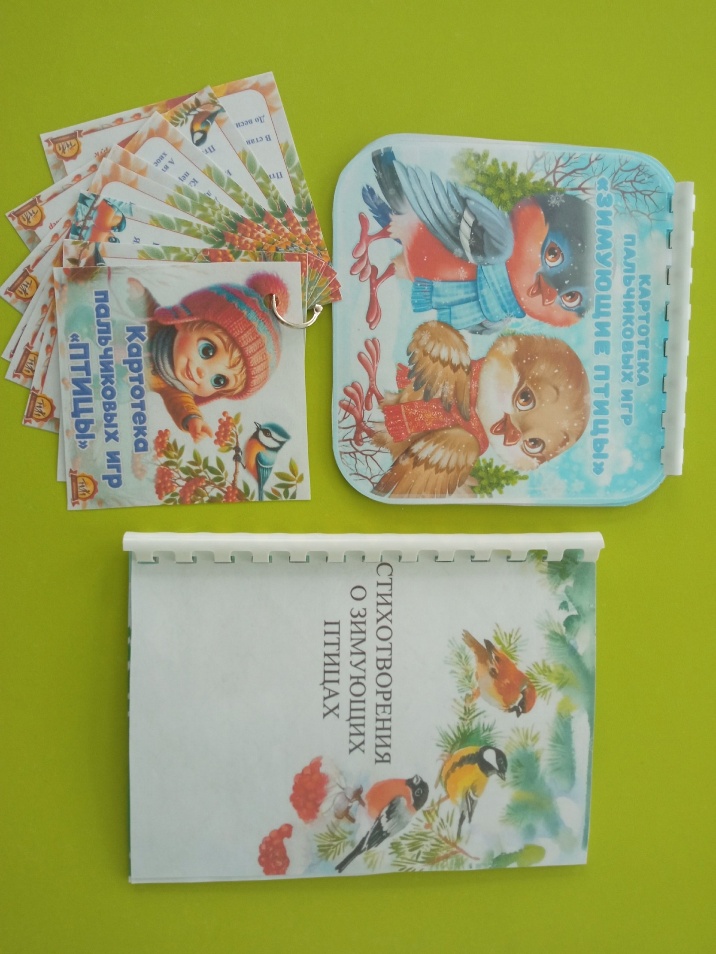 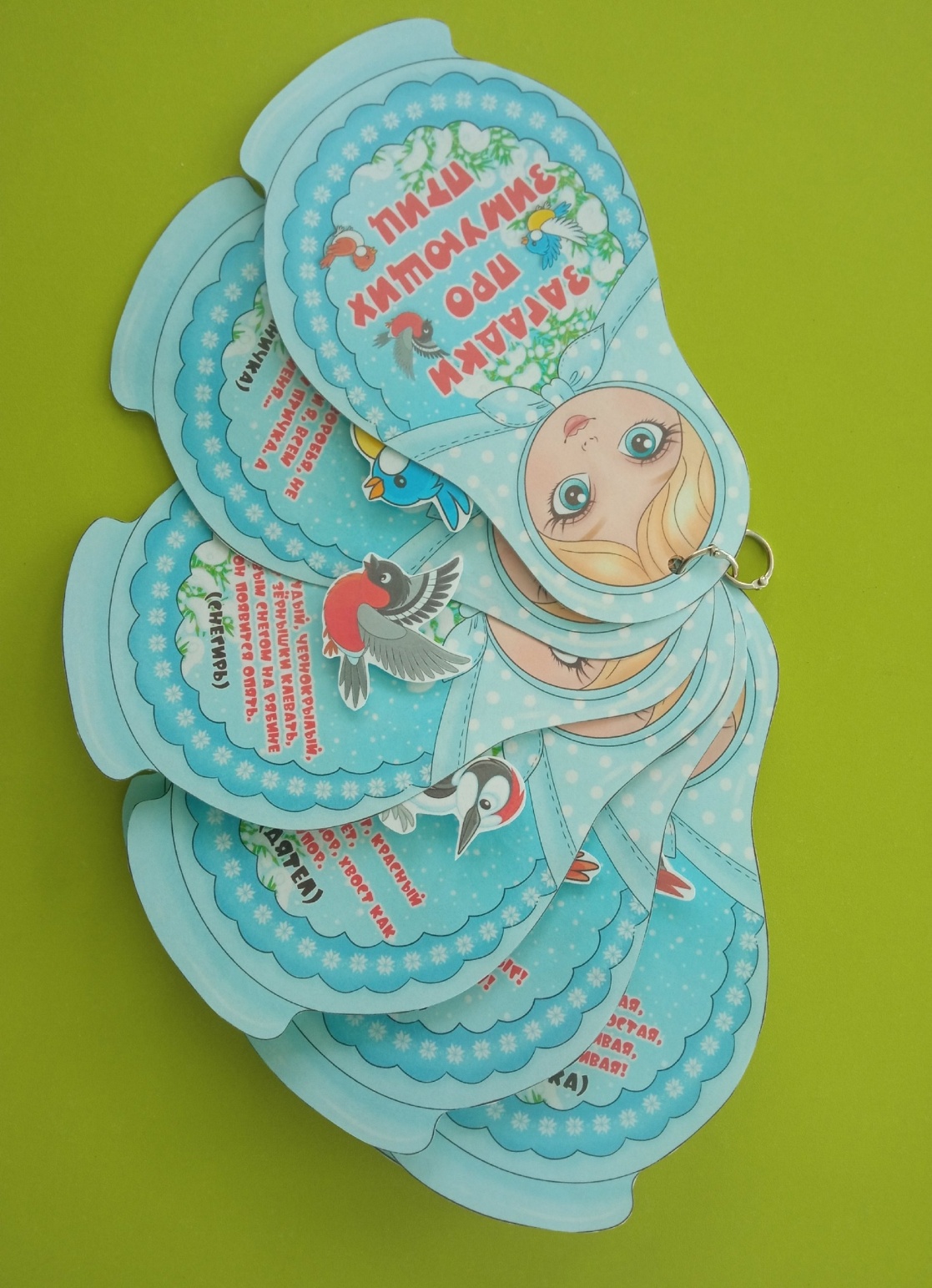 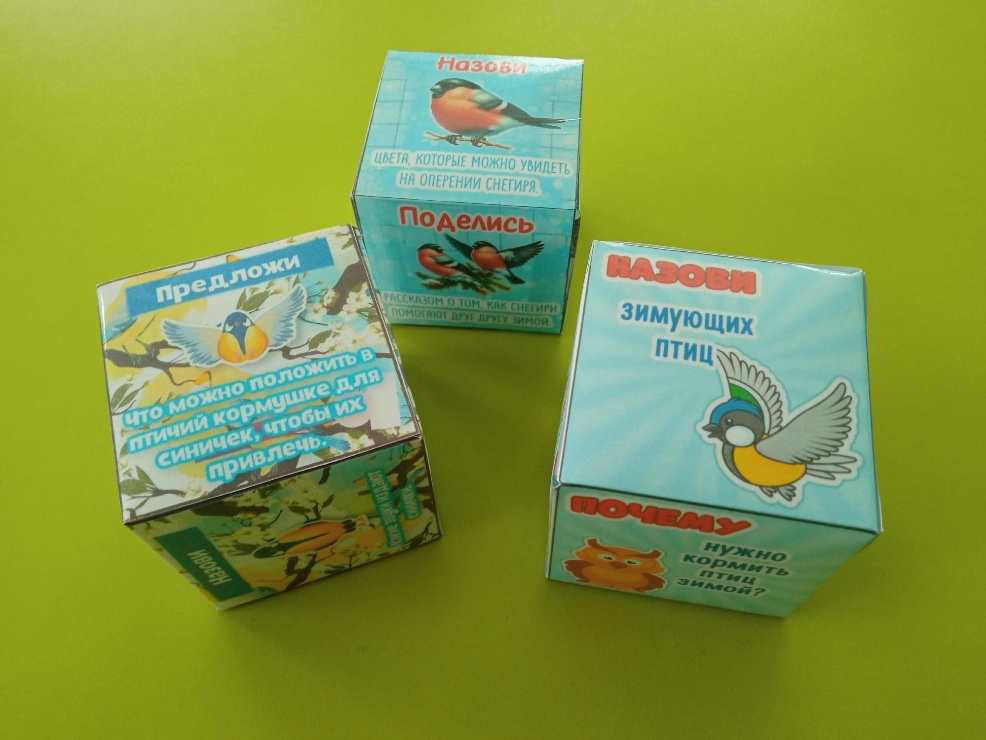 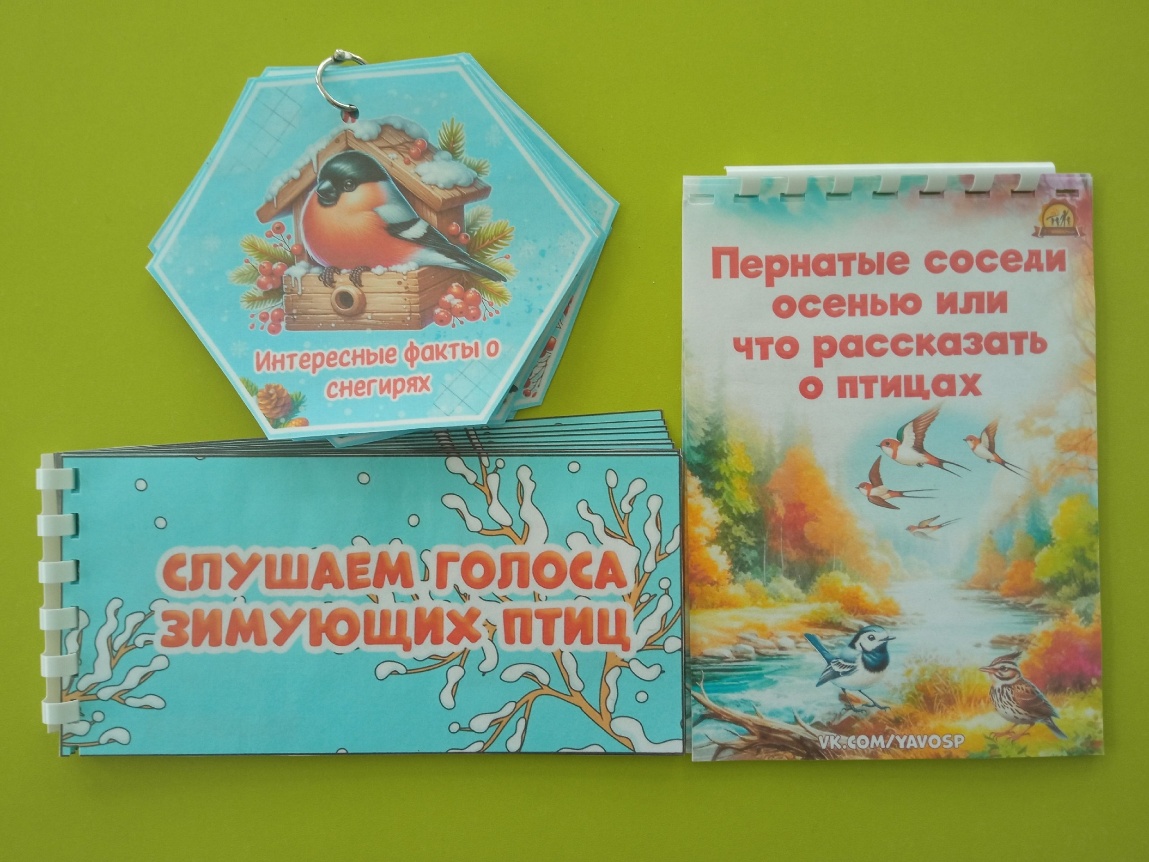 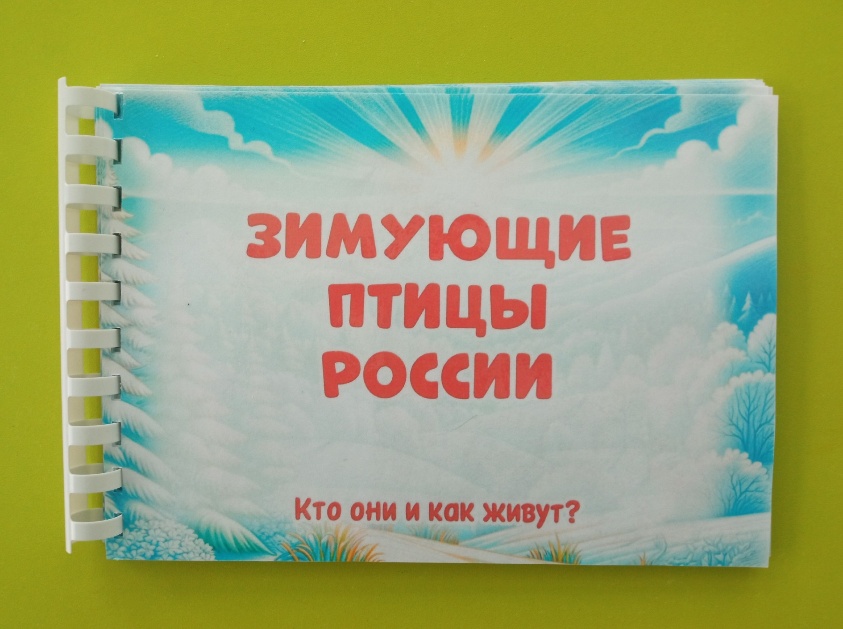 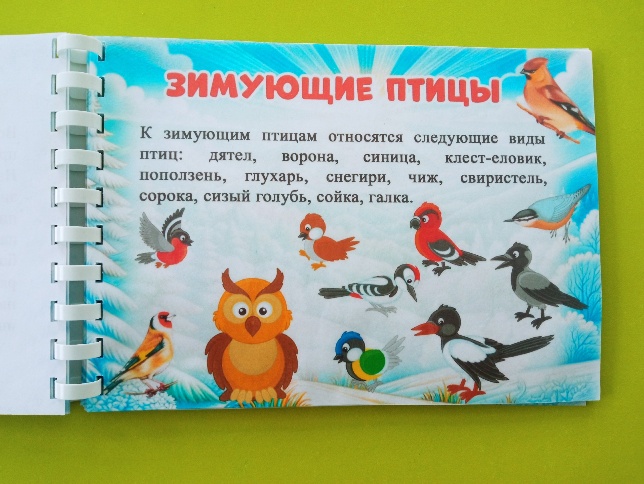 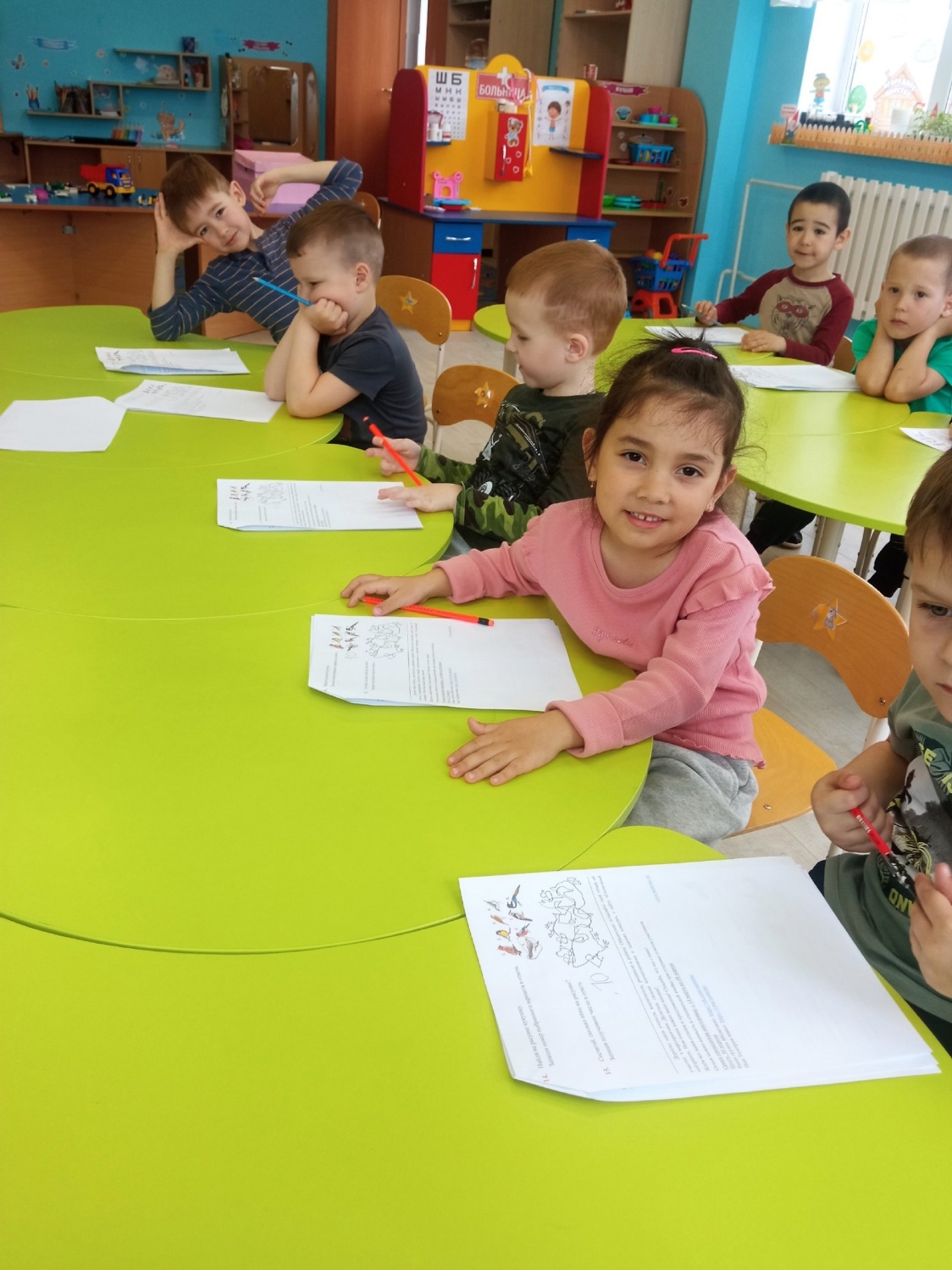 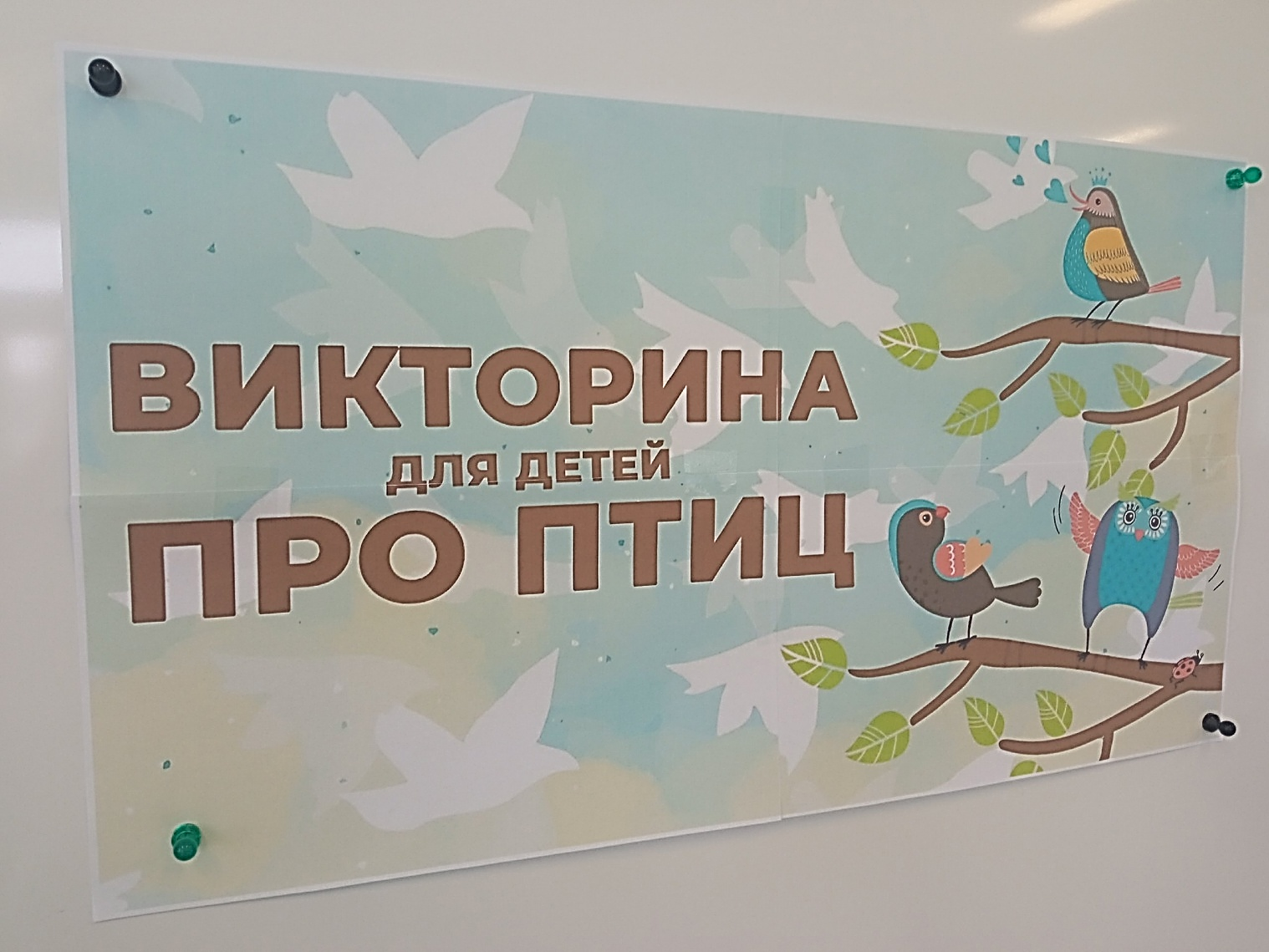 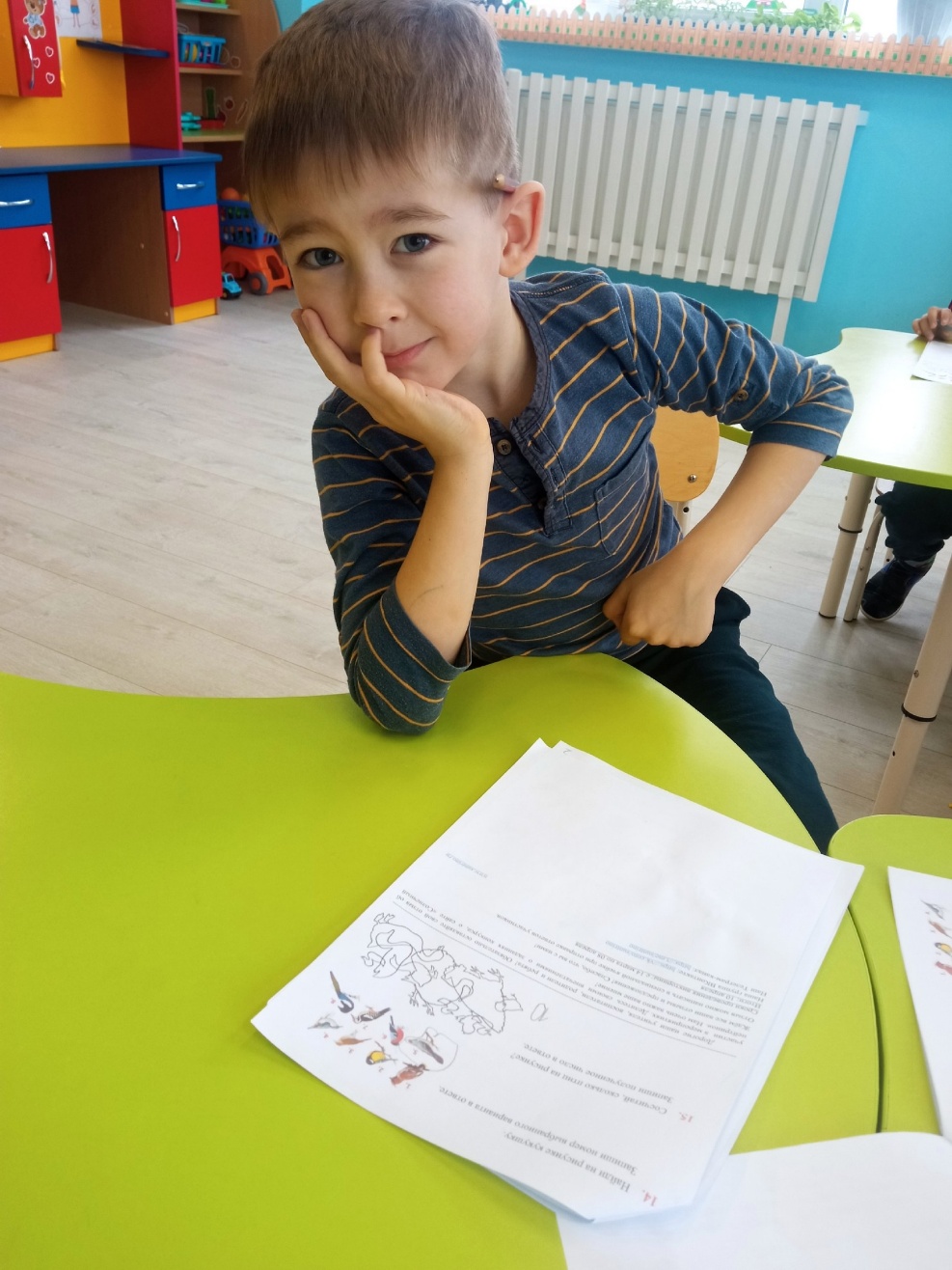 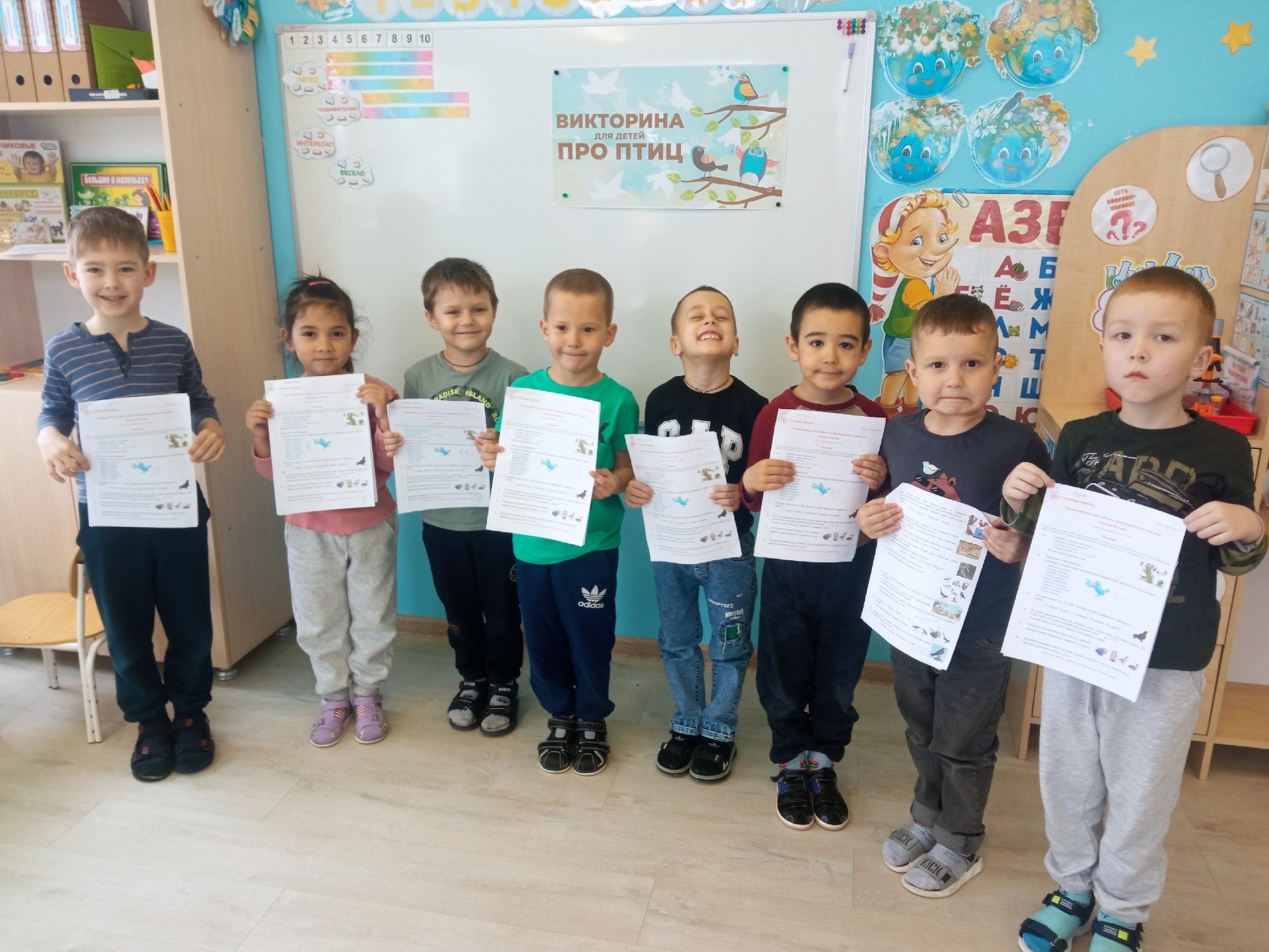 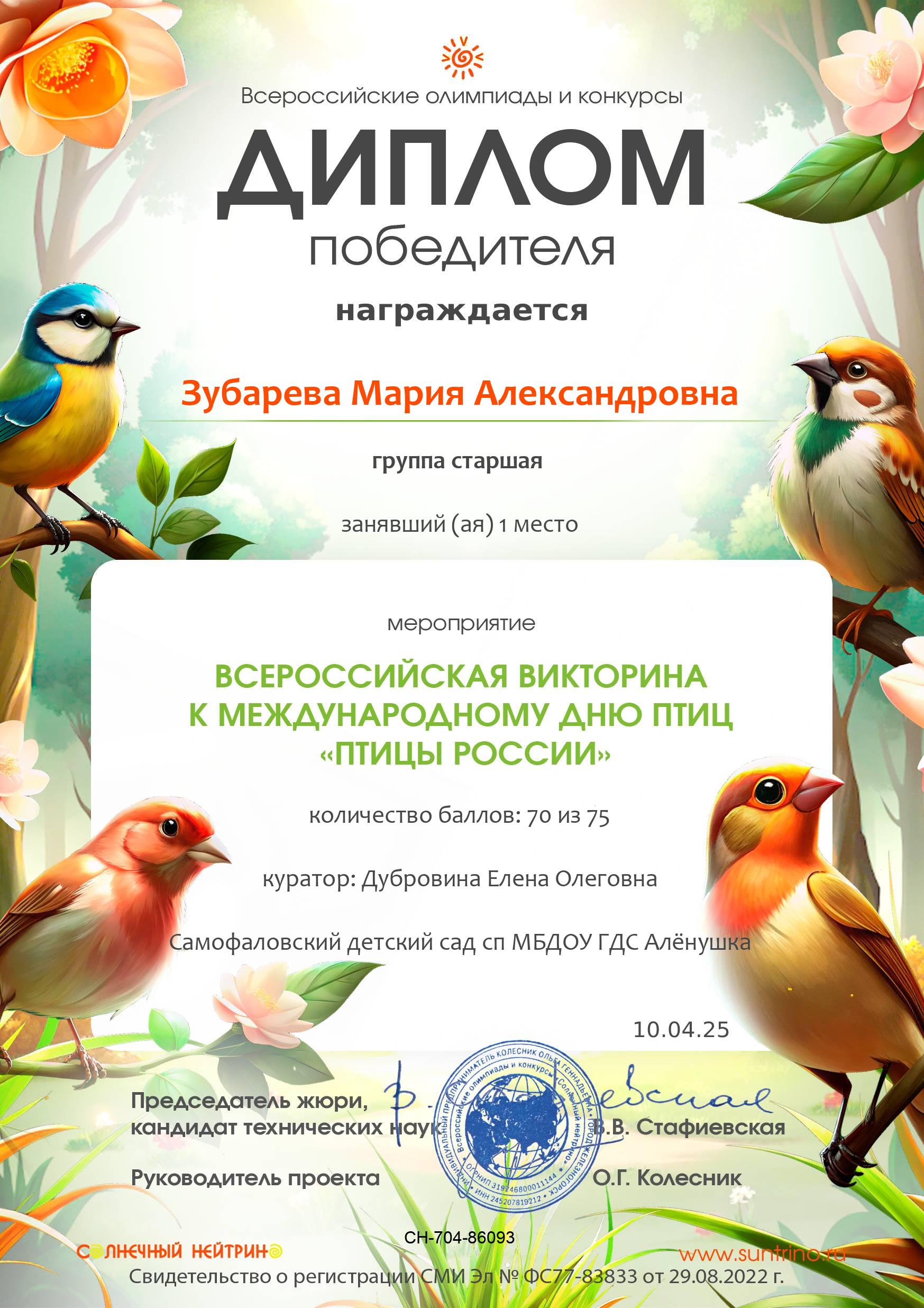 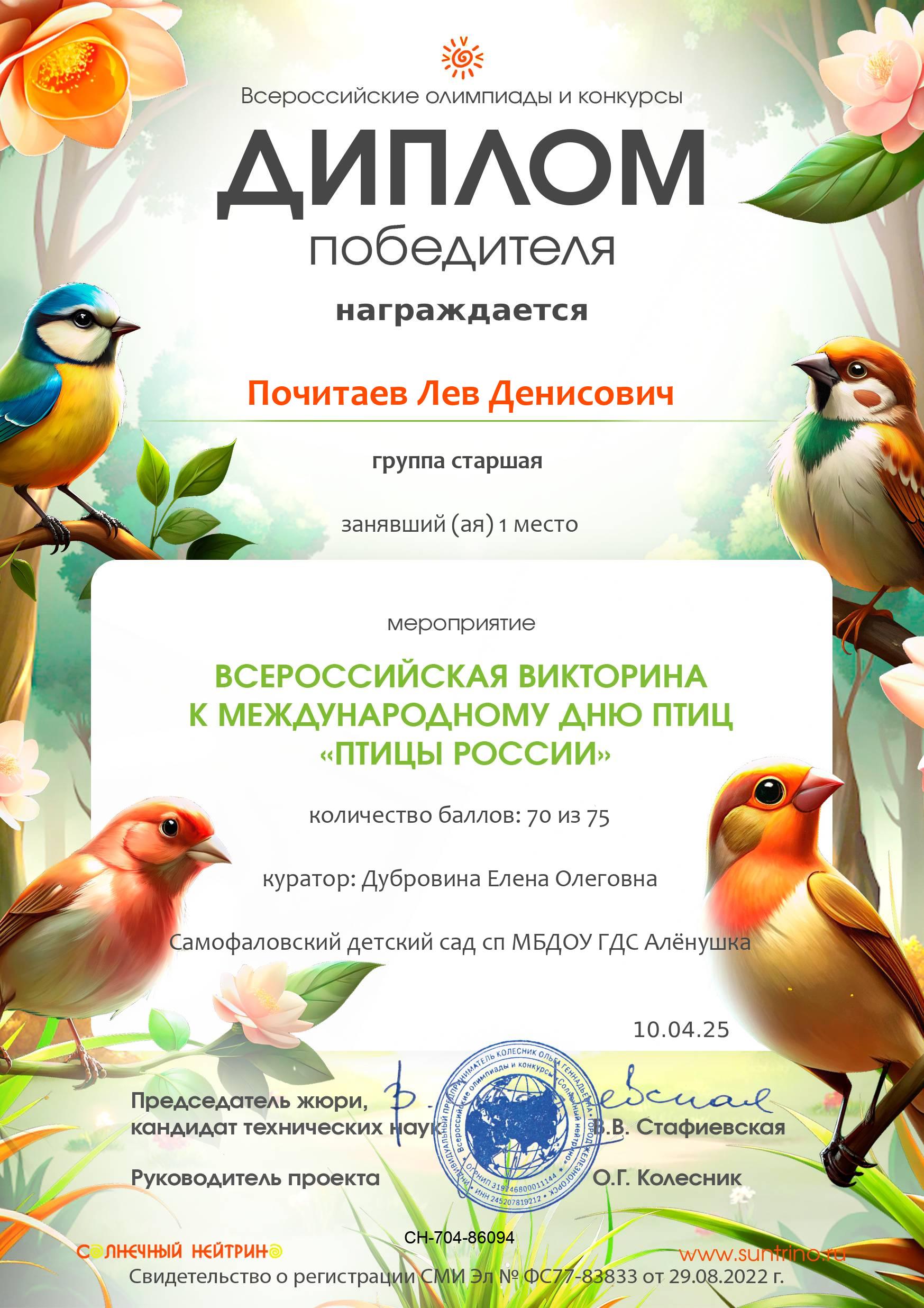 Спасибо за внимание!